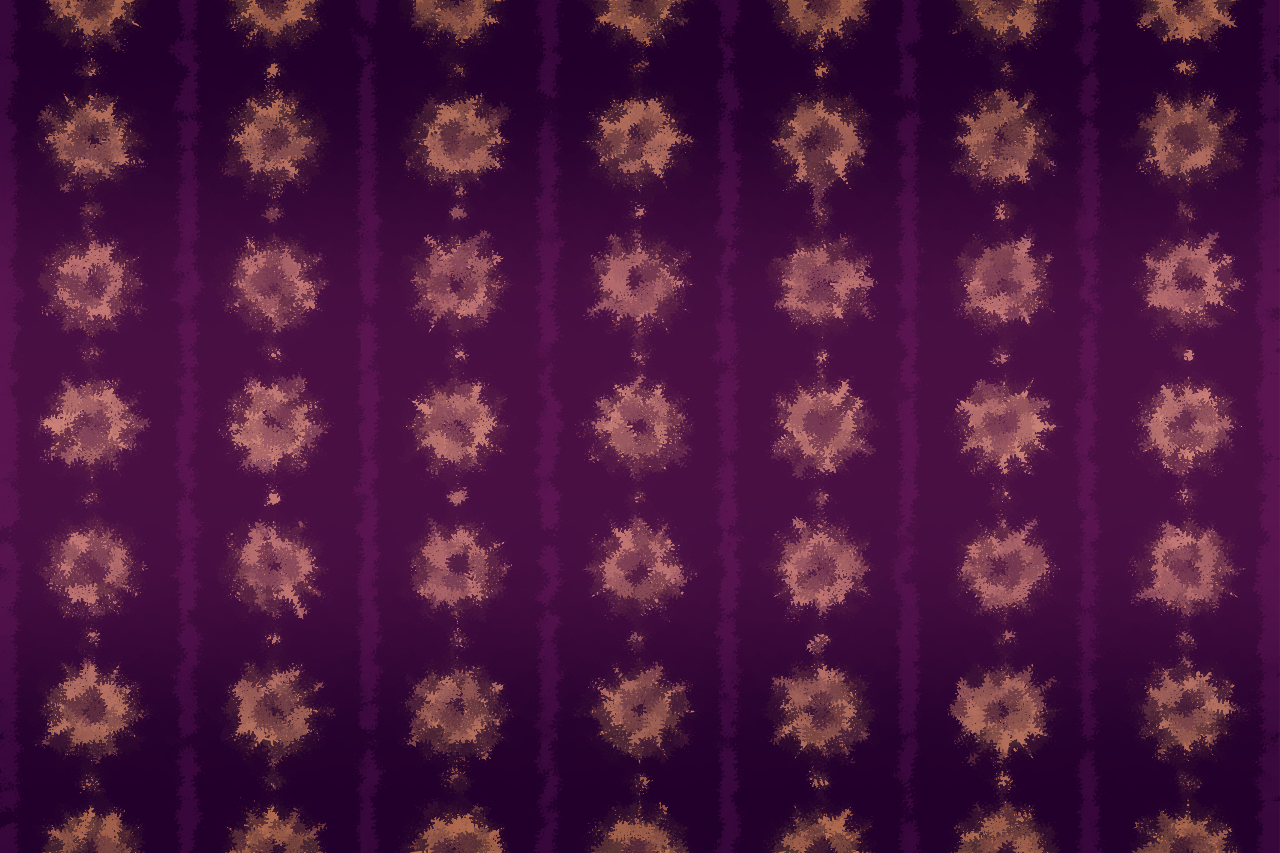 What do you know 
about a person
by looking 
at a photograph?

Look for clues!
Schools and
Colleges
Unit
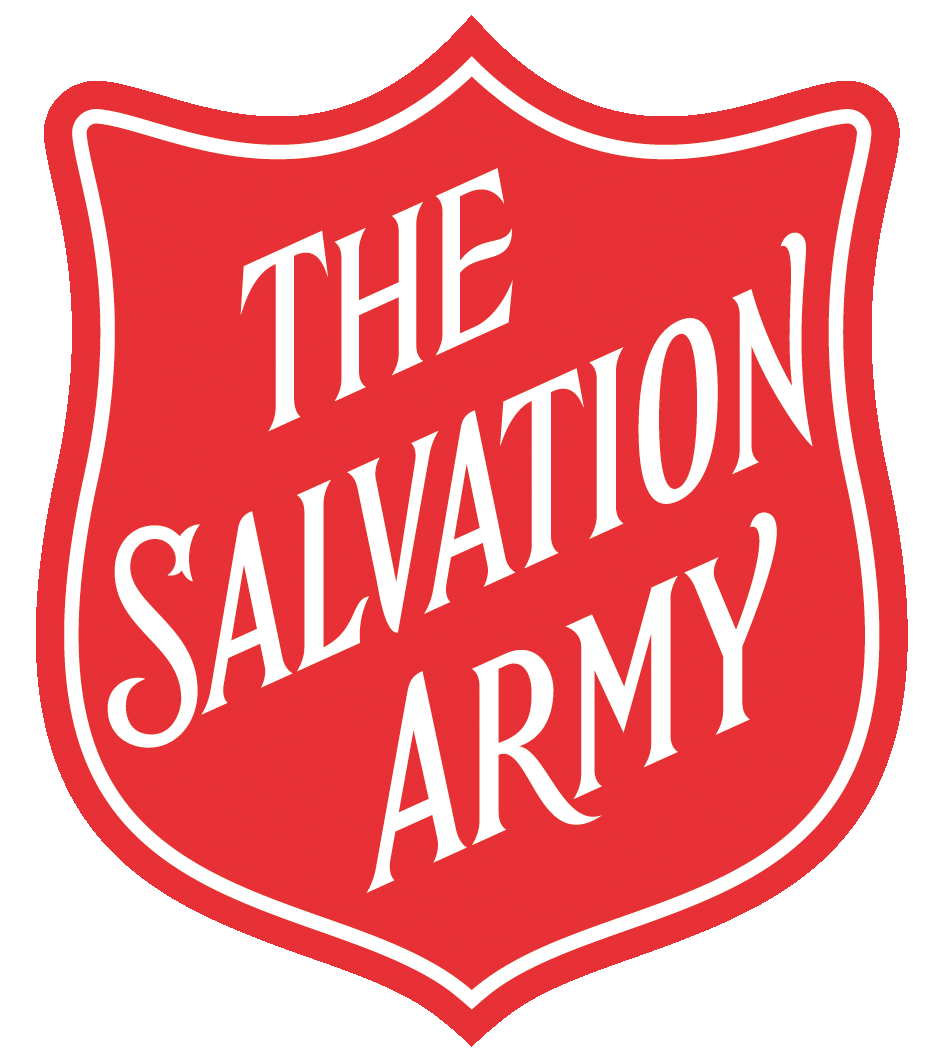 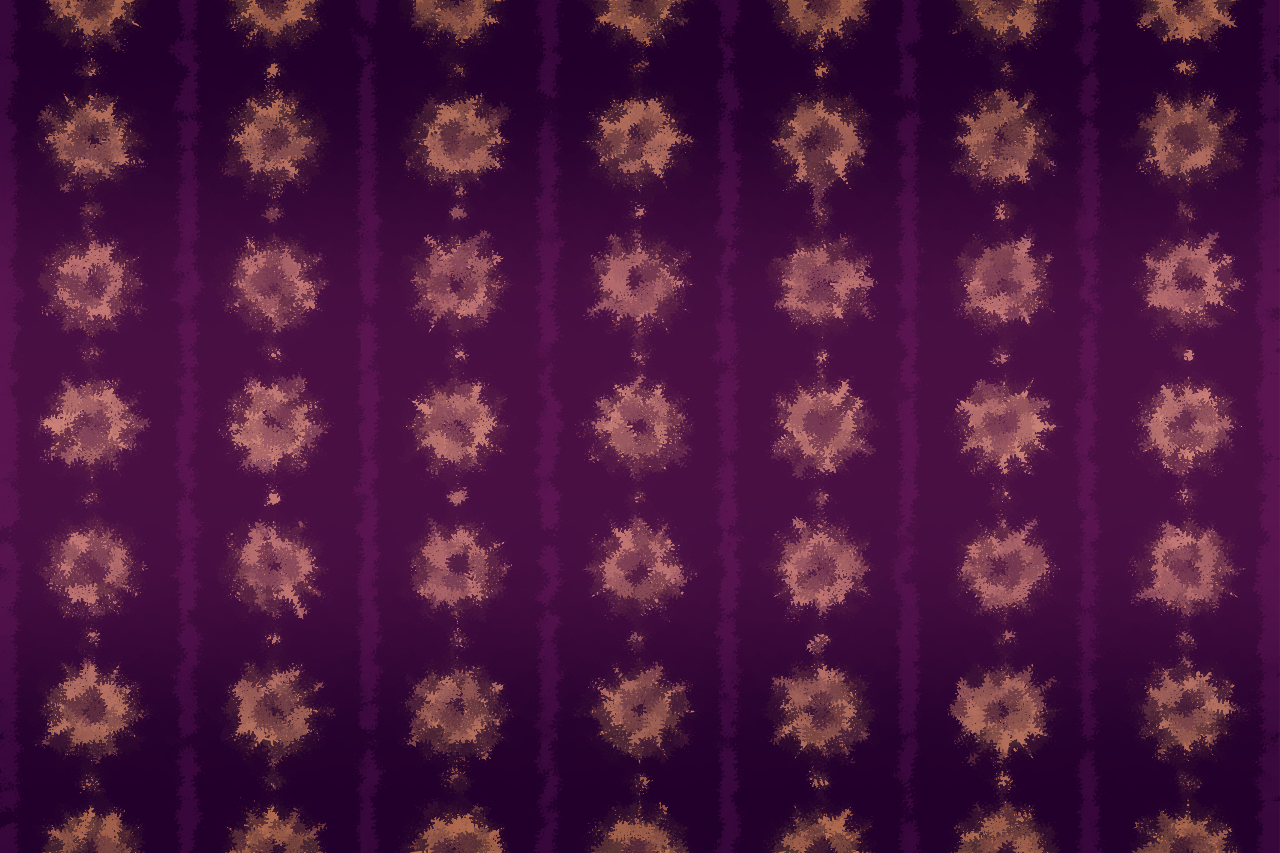 What did you find out?
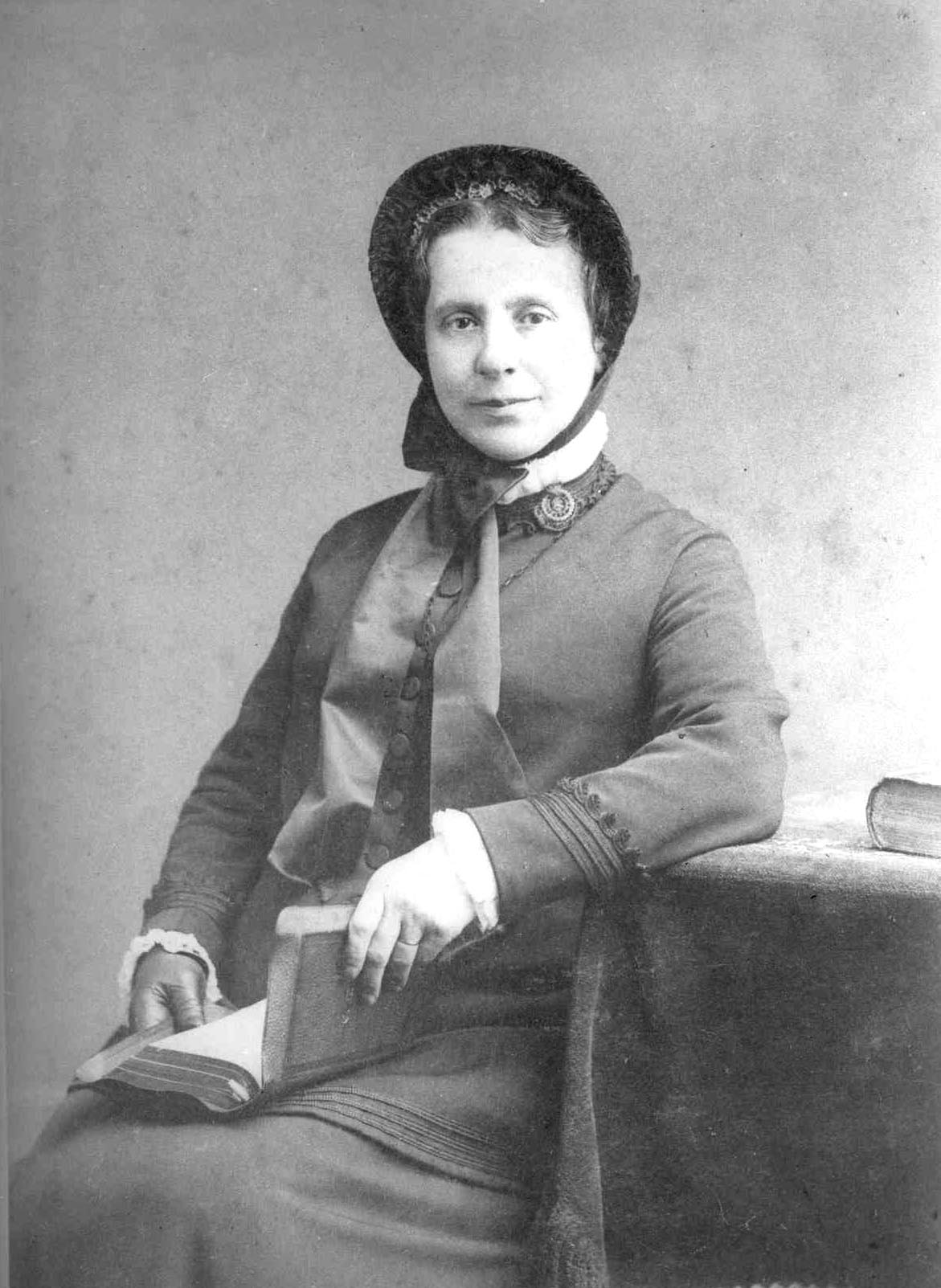 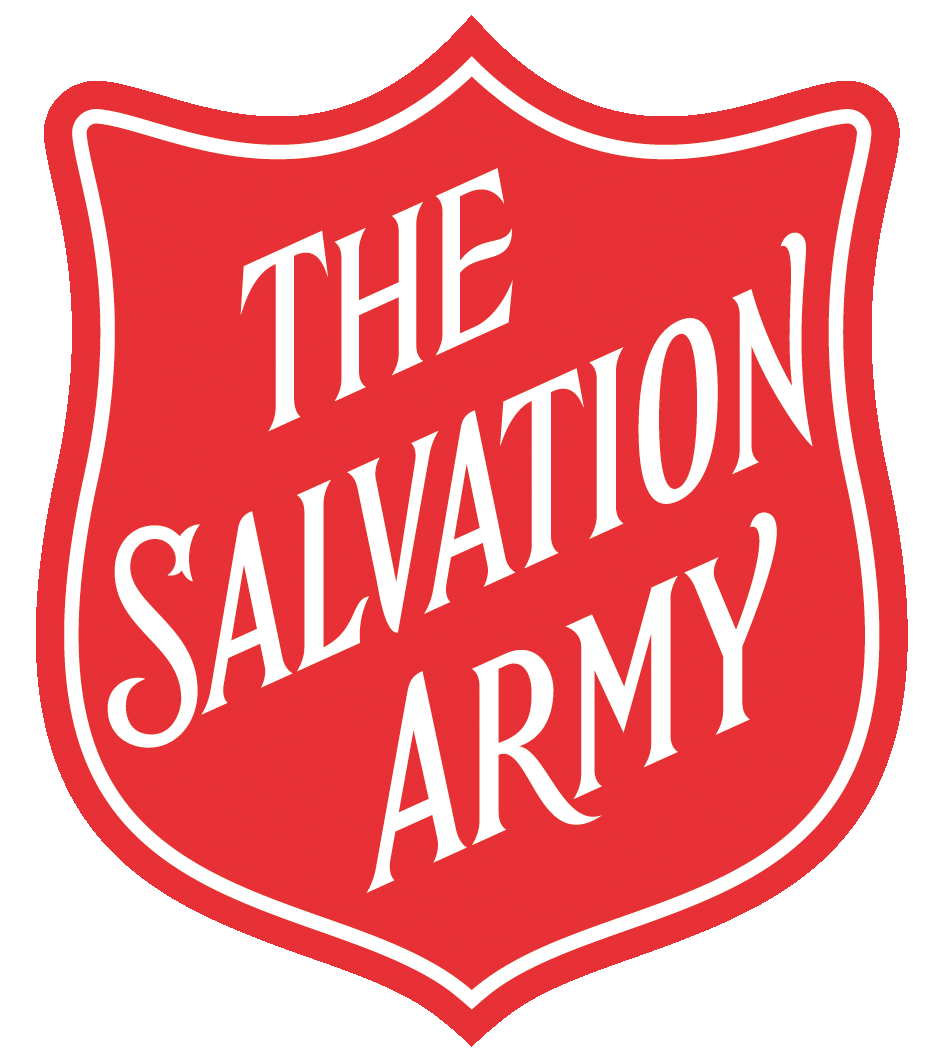 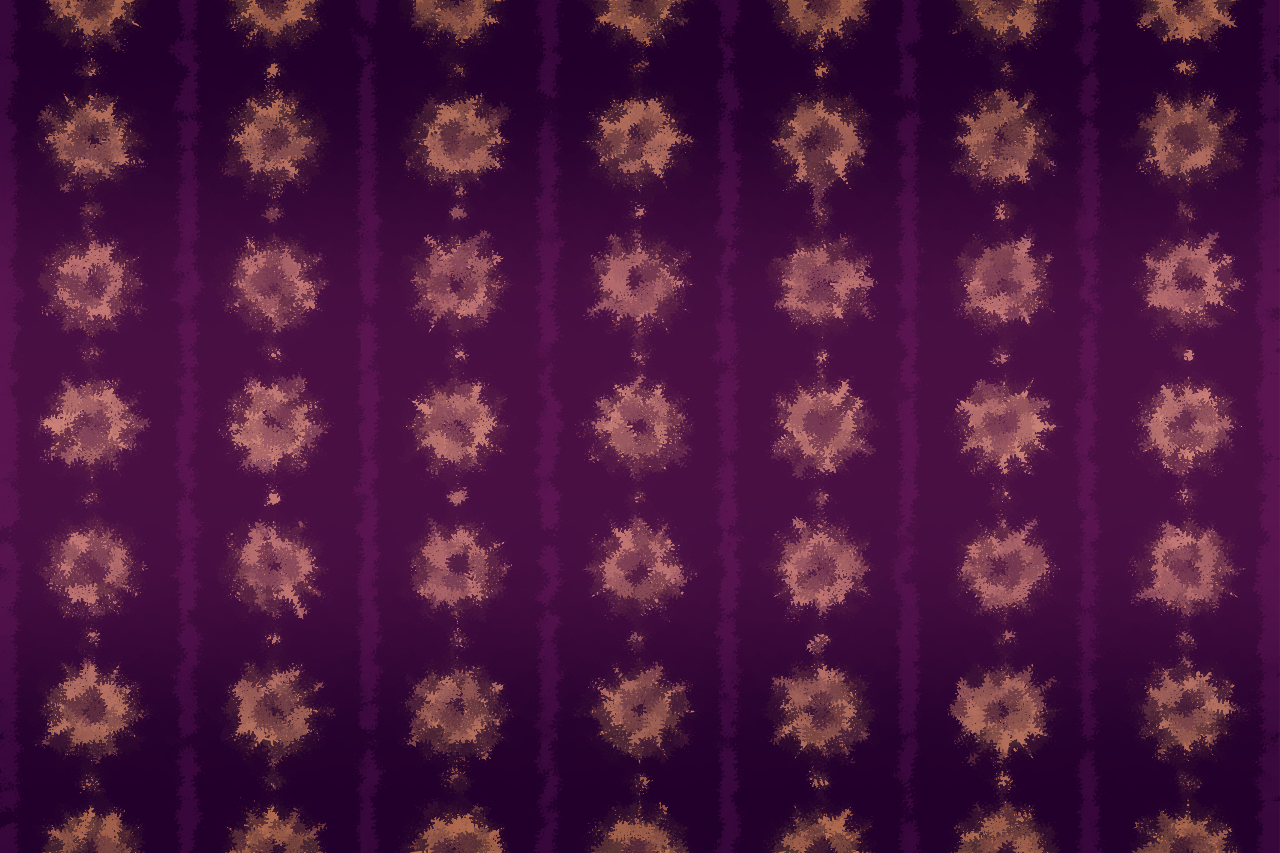 Meet Catherine Booth
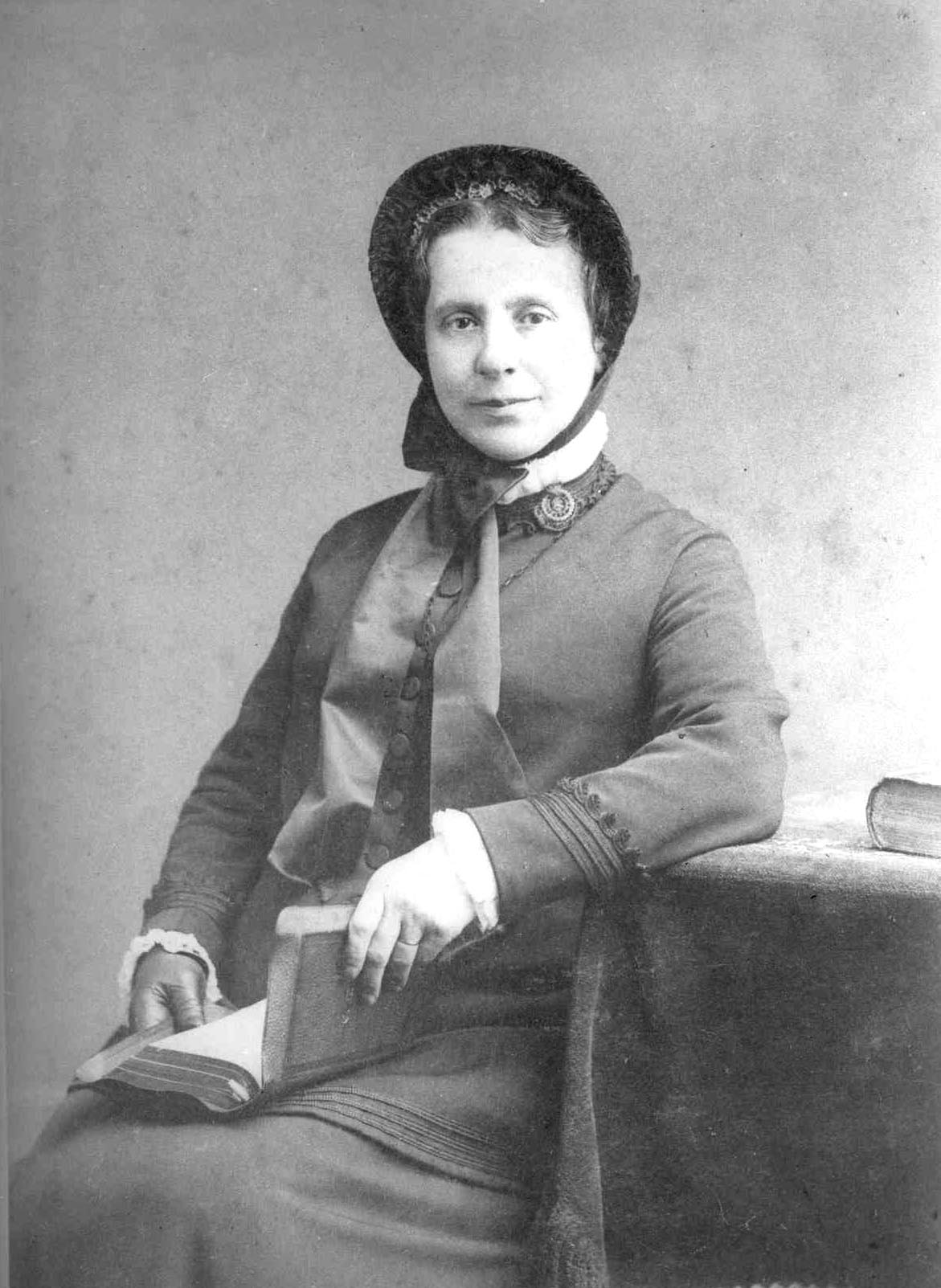 woman
special brooch
Victorian
married
reads books
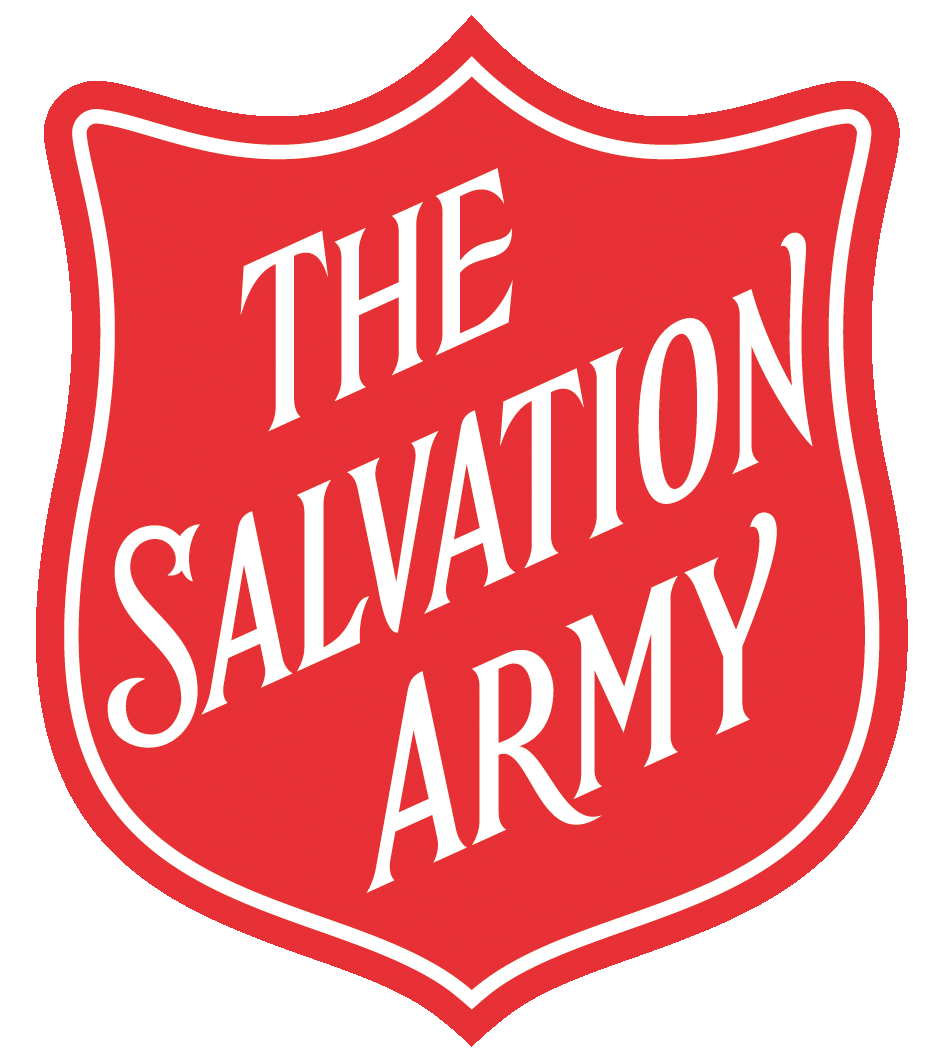 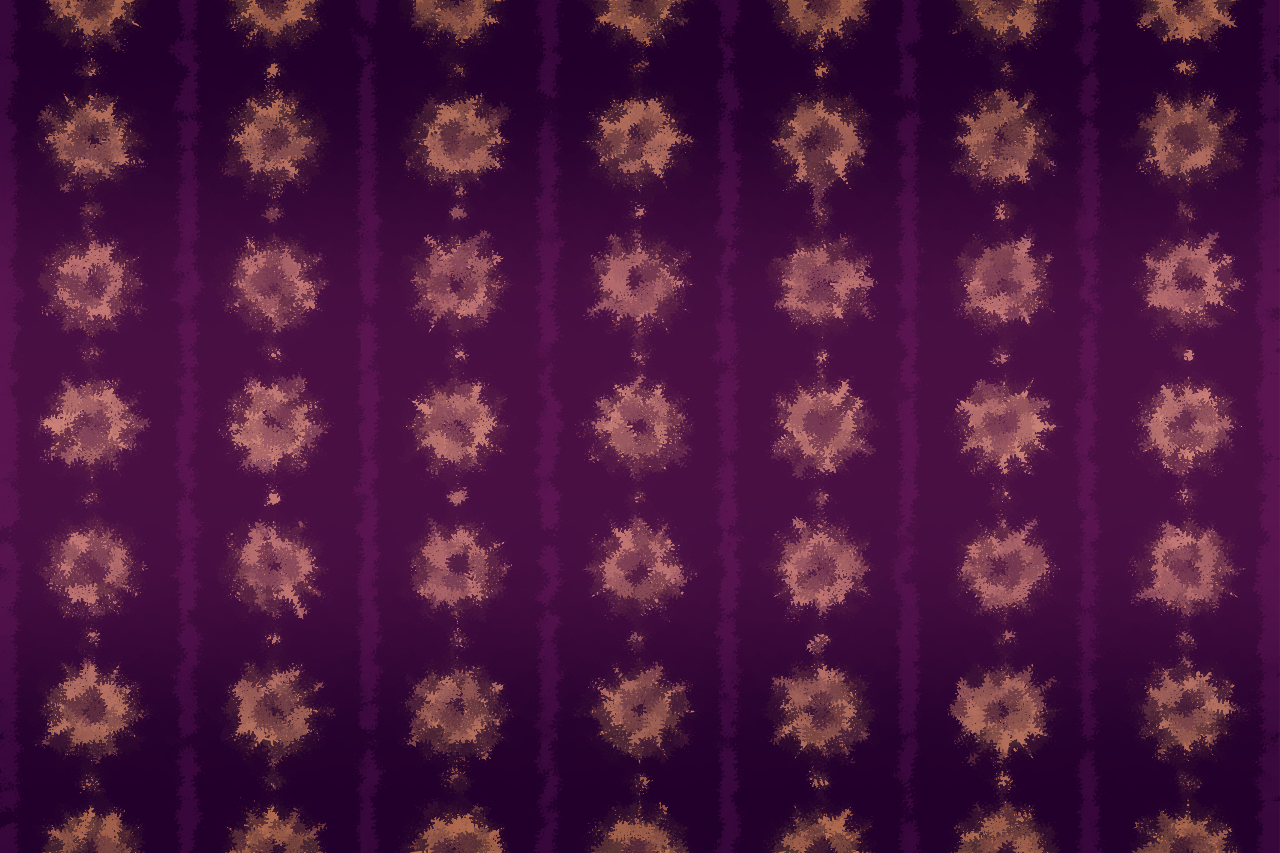 Find the Victorian!
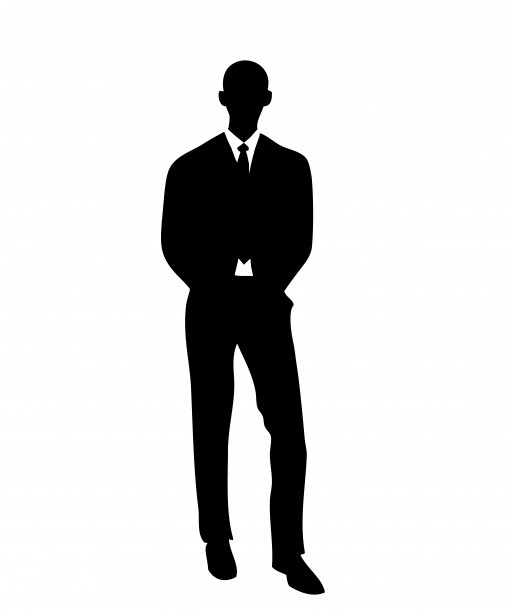 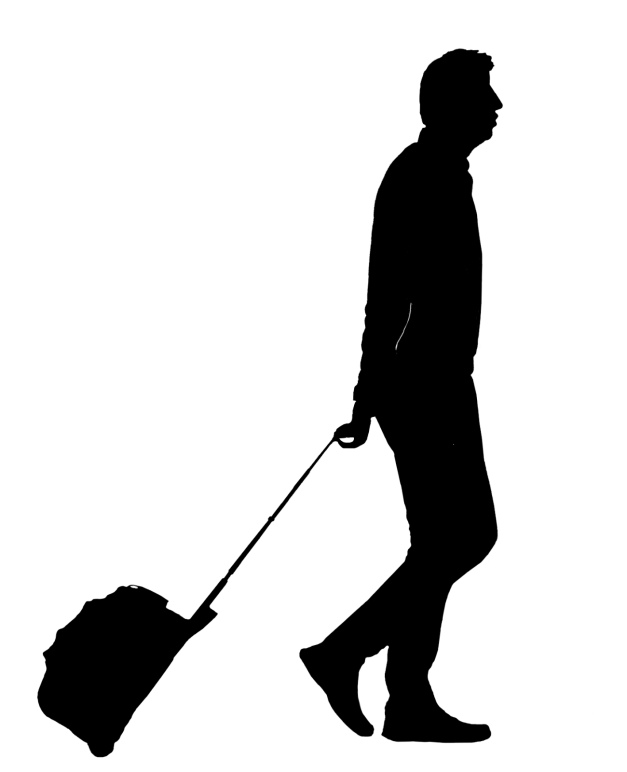 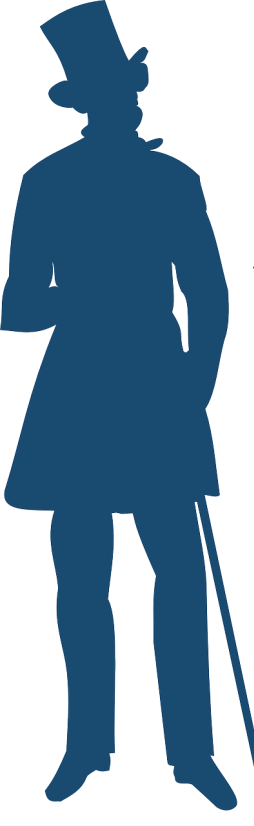 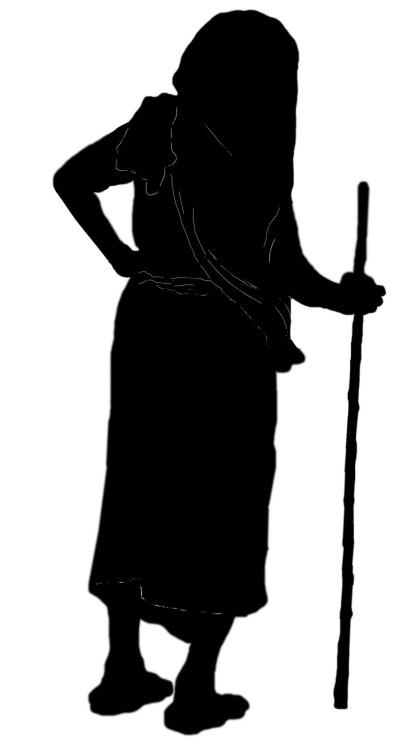 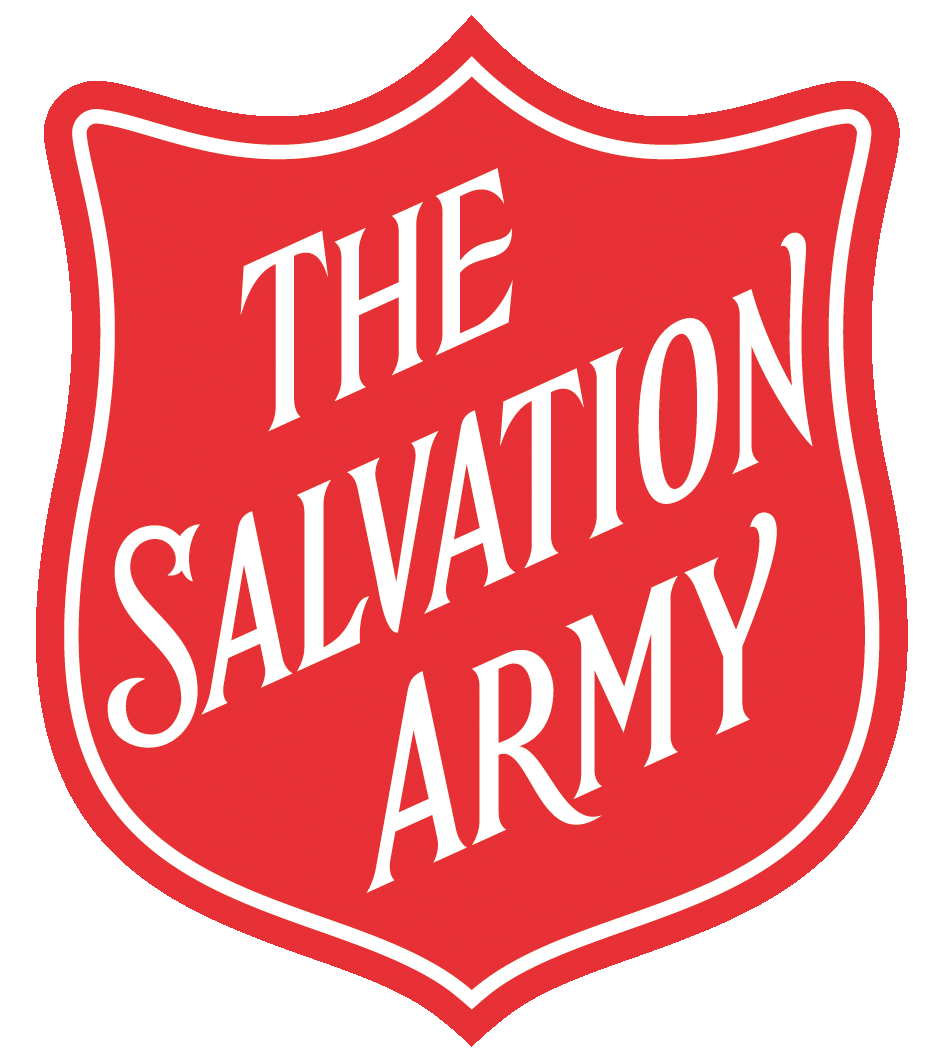 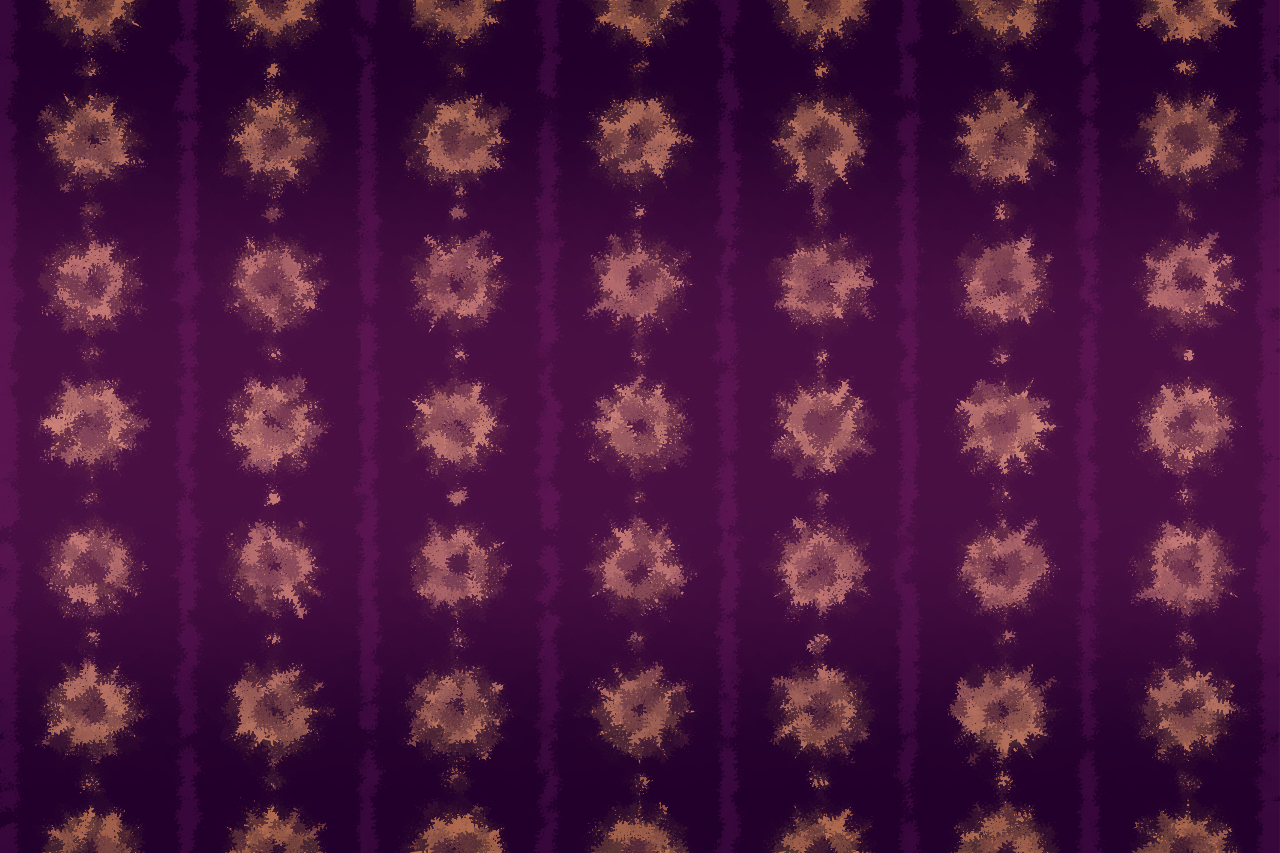 Find the Victorian!
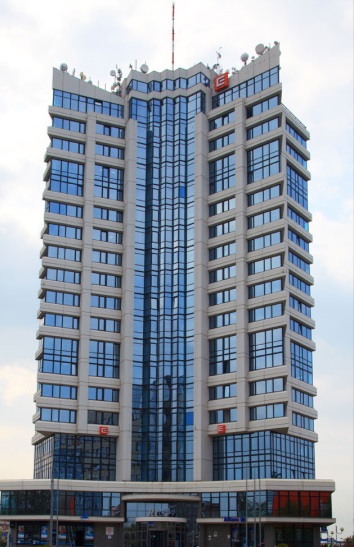 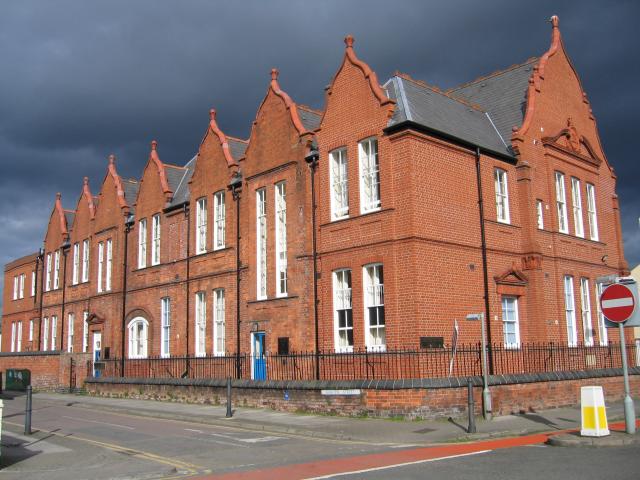 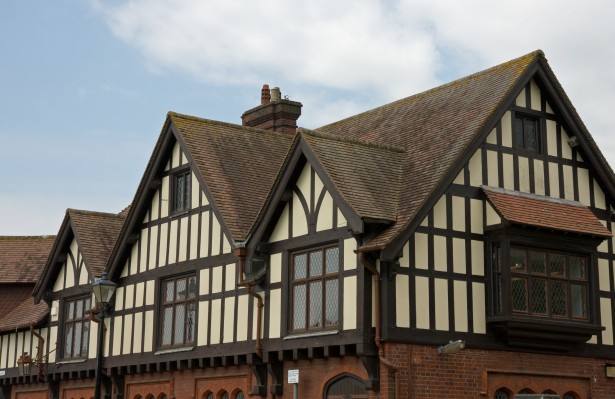 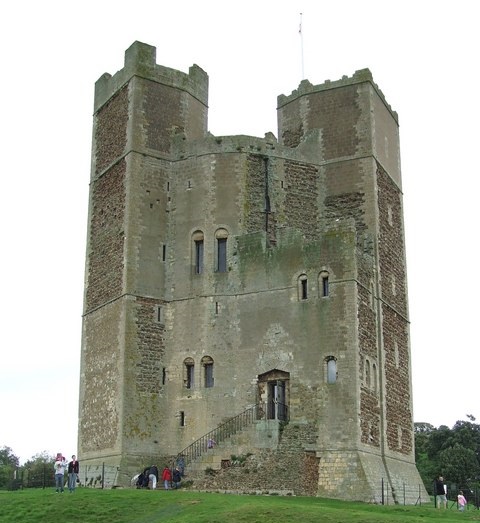 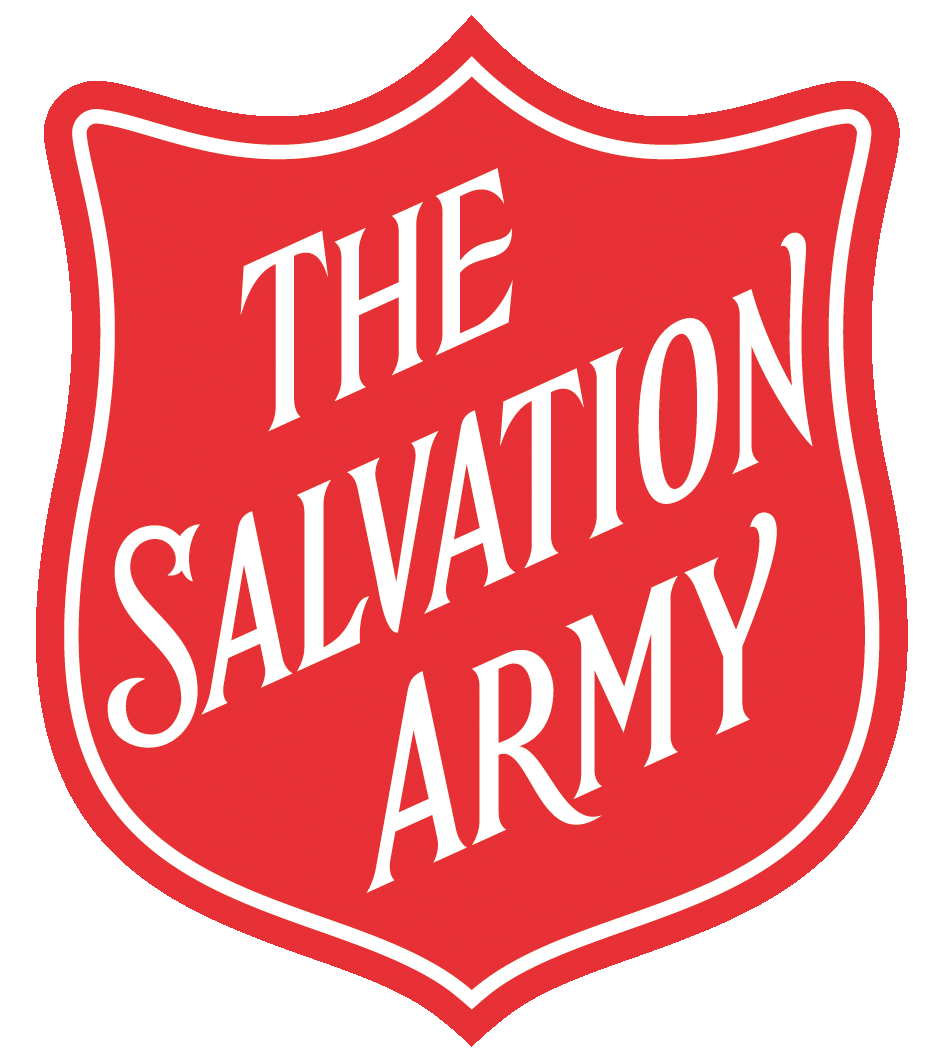 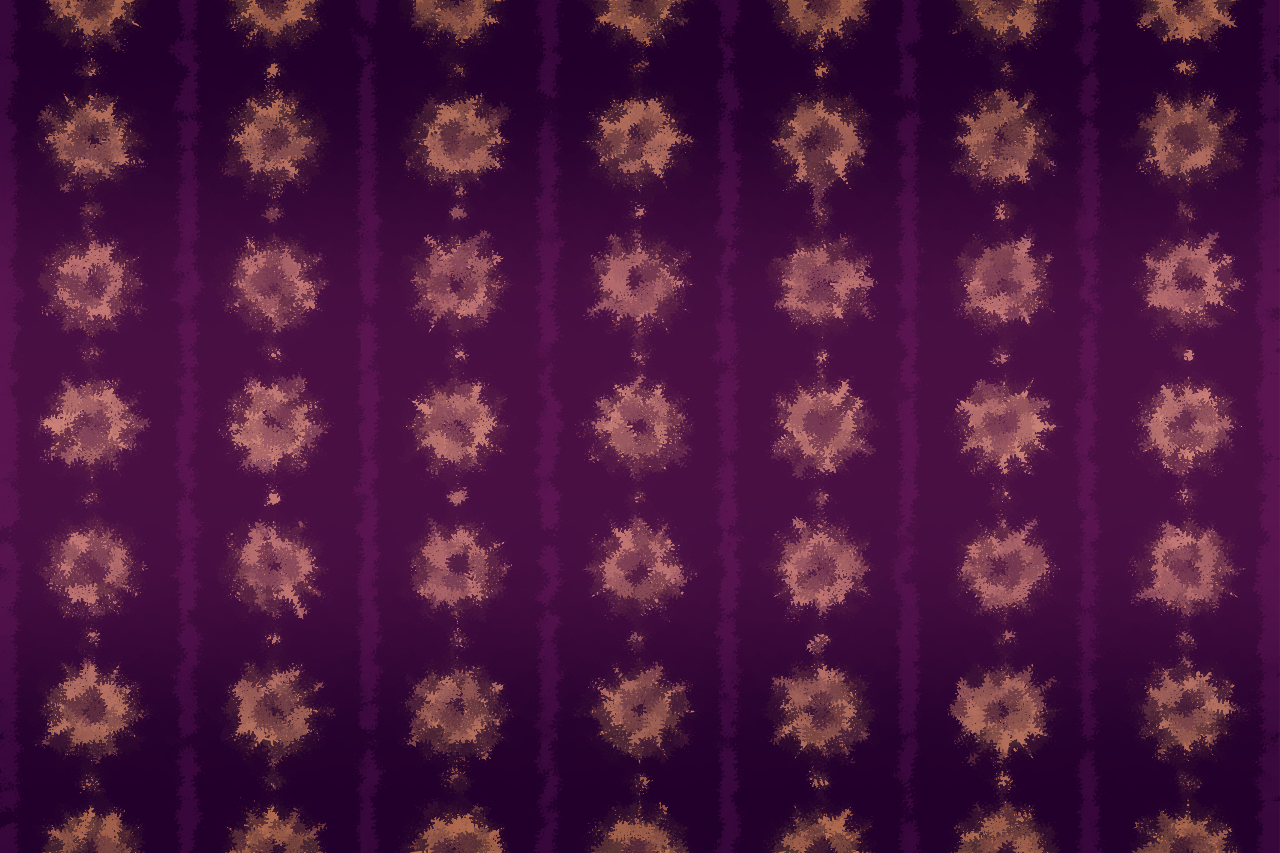 Find the Victorian!
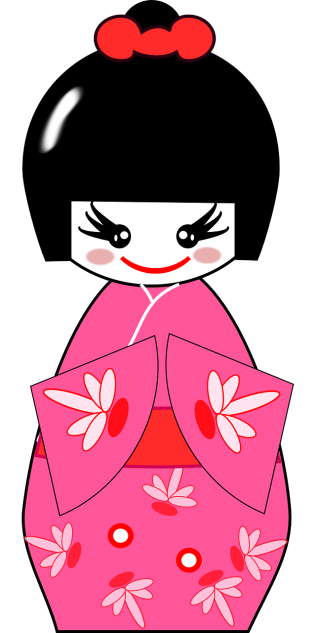 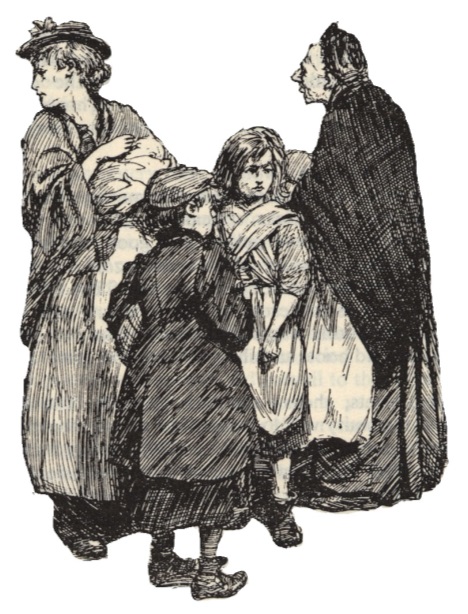 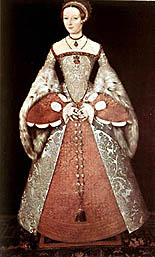 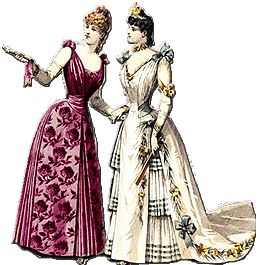 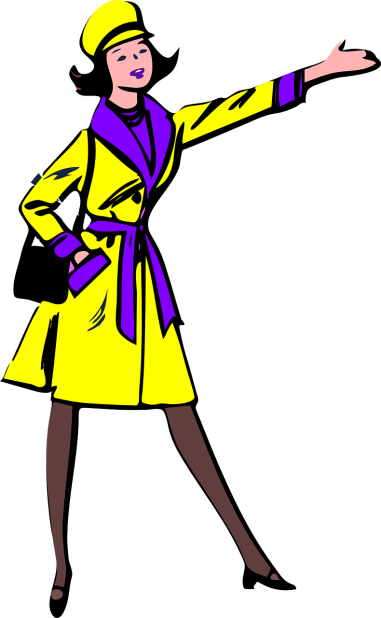 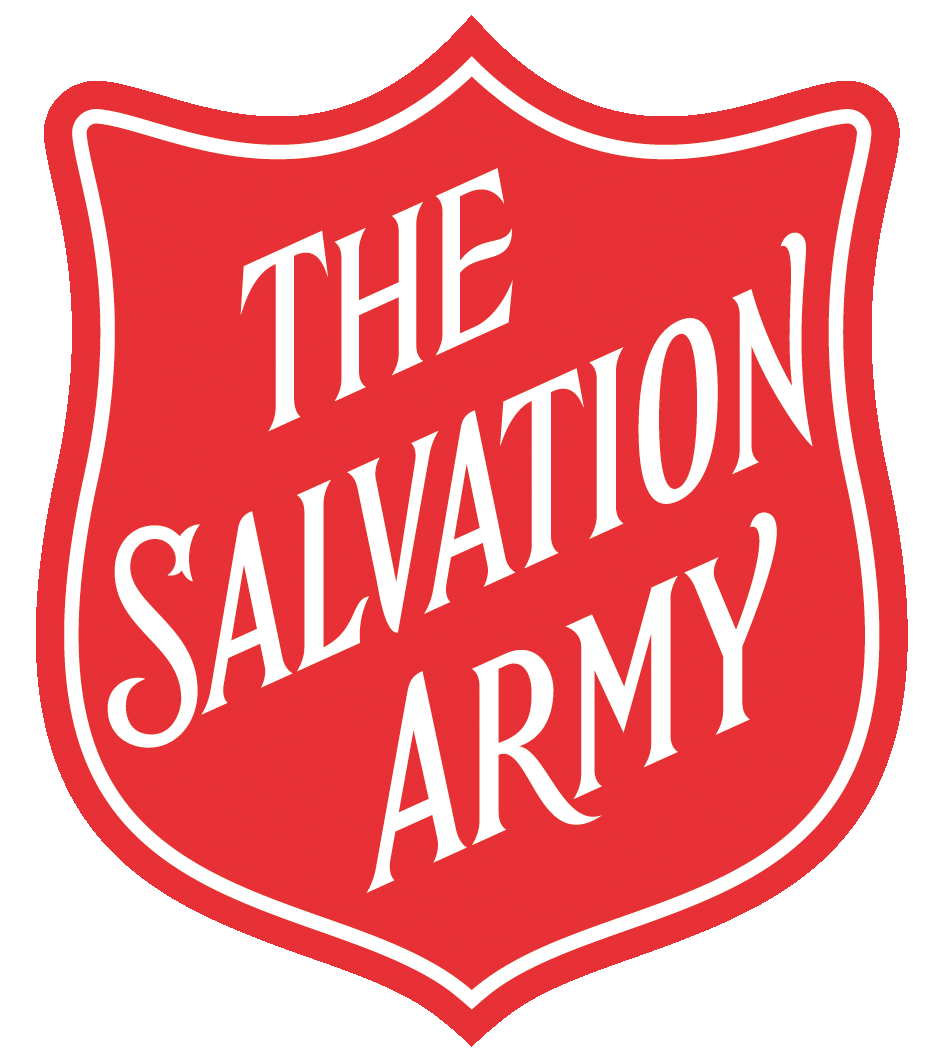 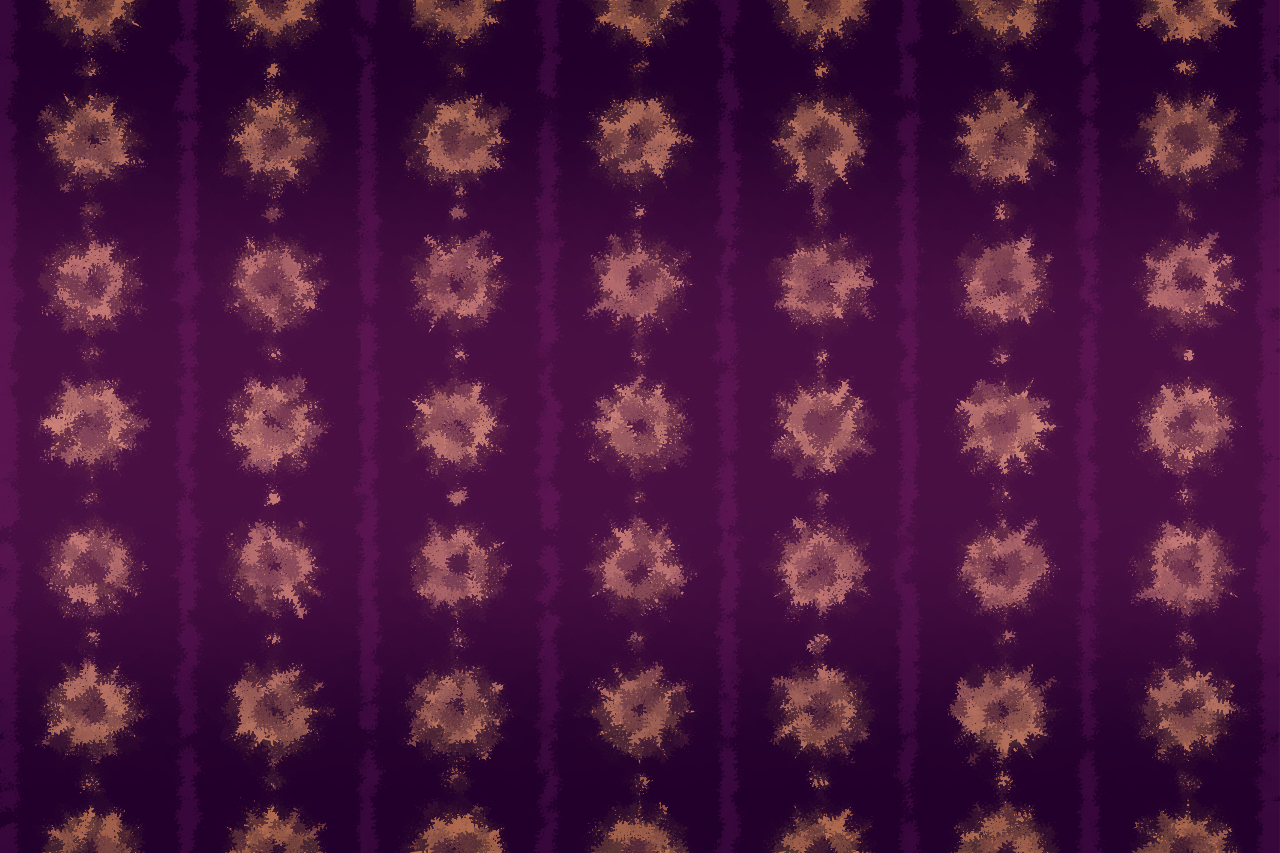 Find the Victorian!
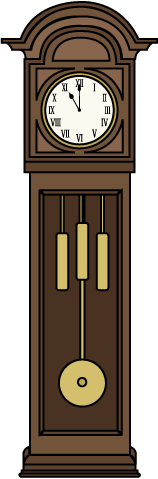 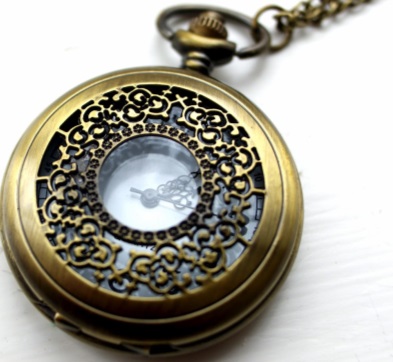 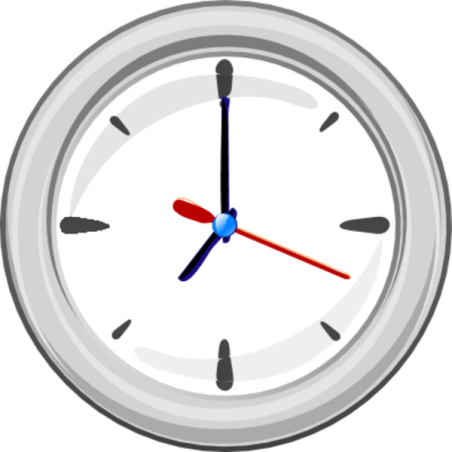 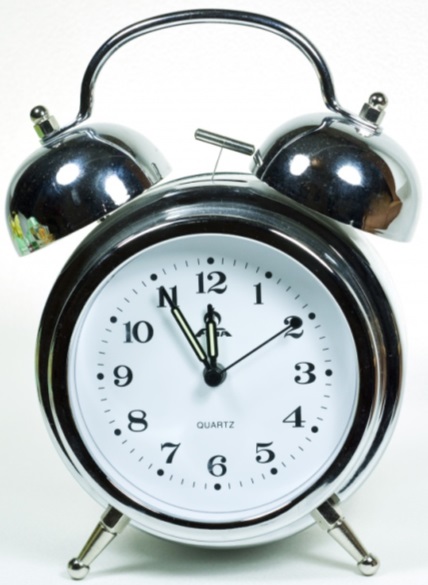 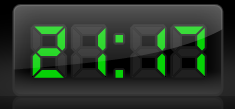 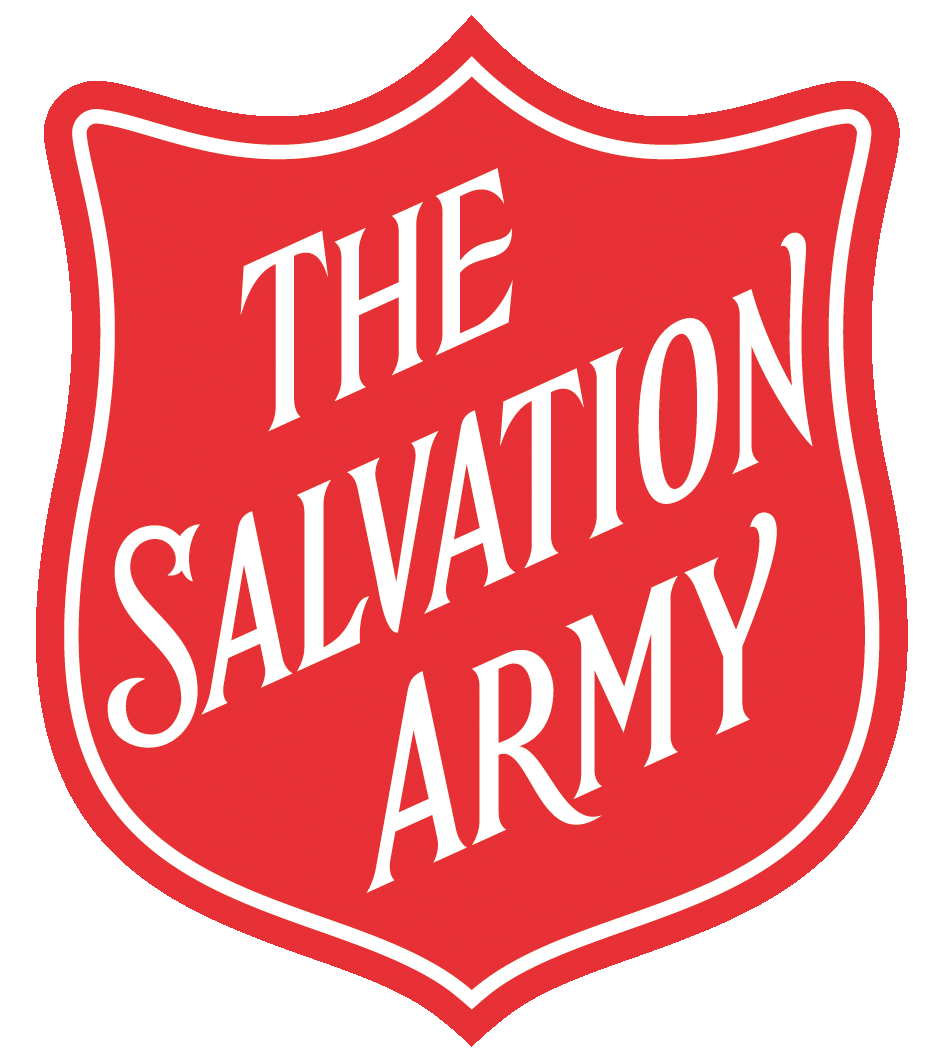 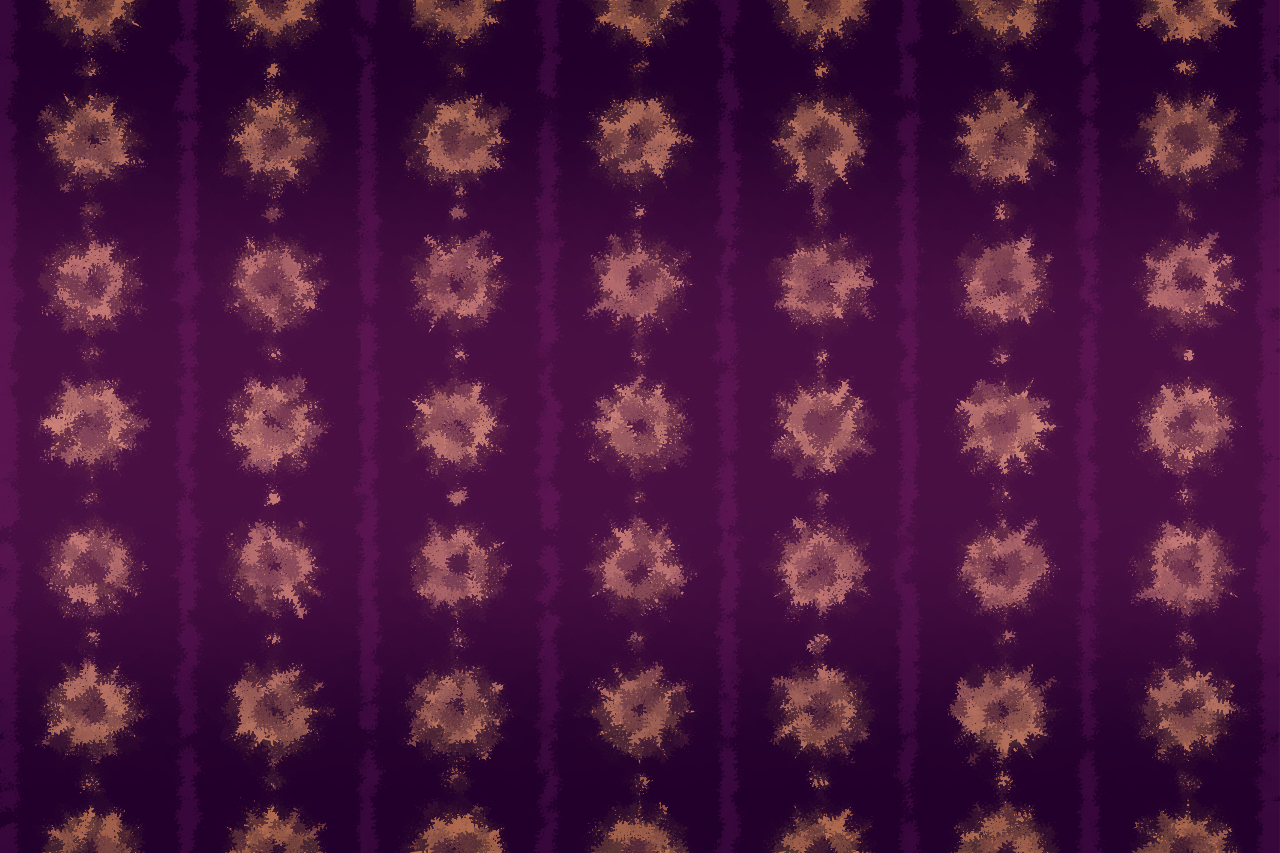 Find the Victorian!
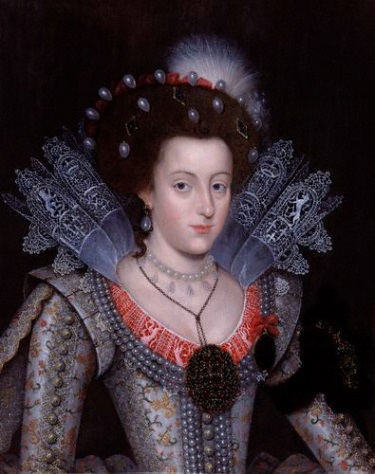 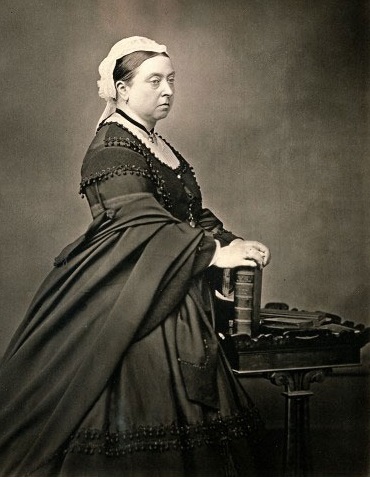 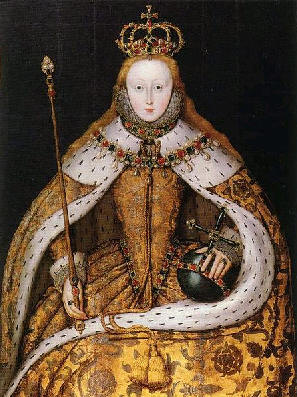 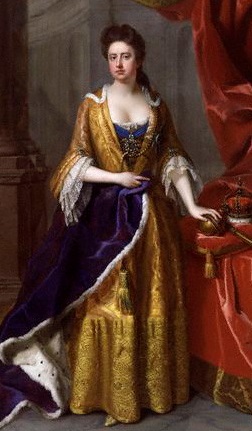 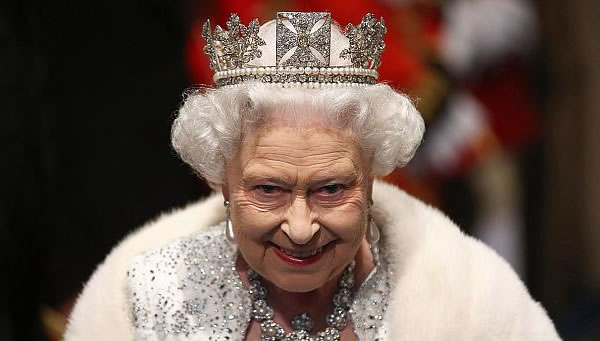 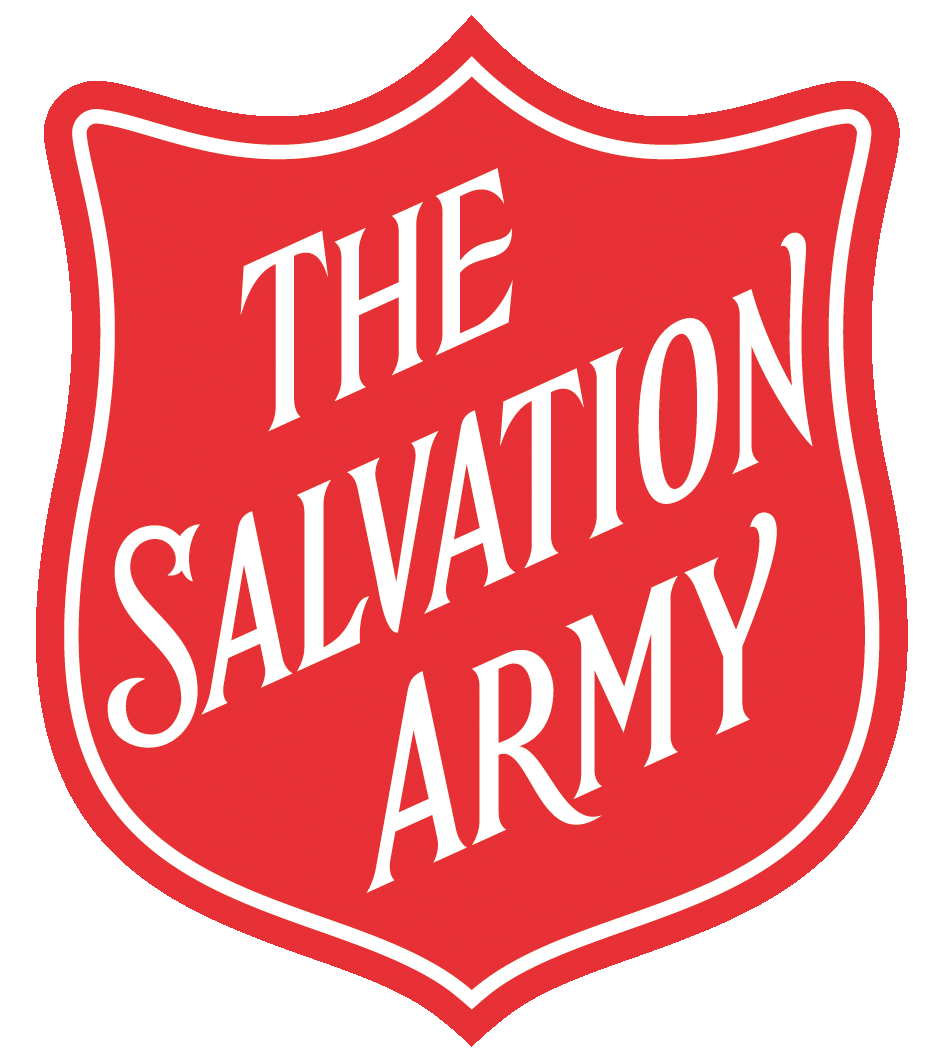 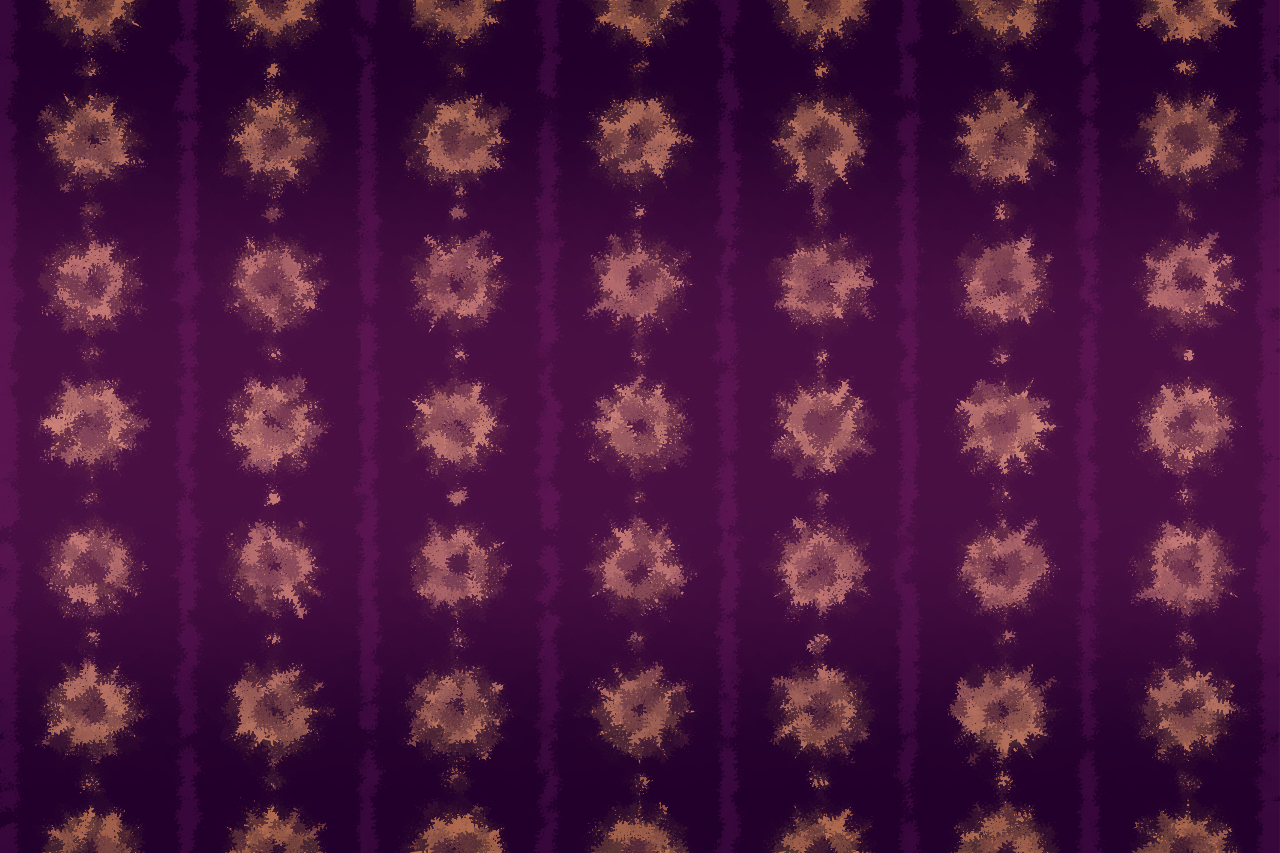 Find the Victorian!
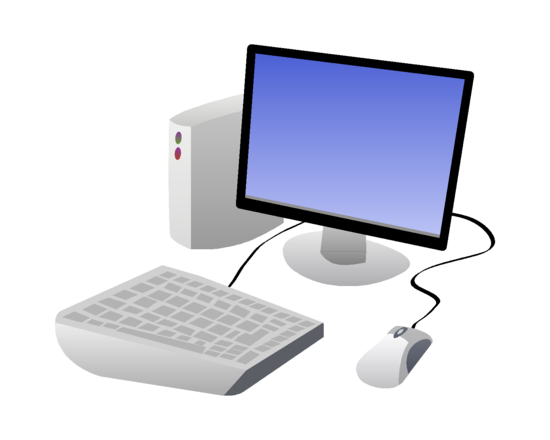 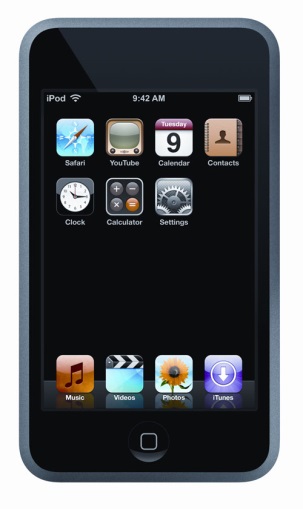 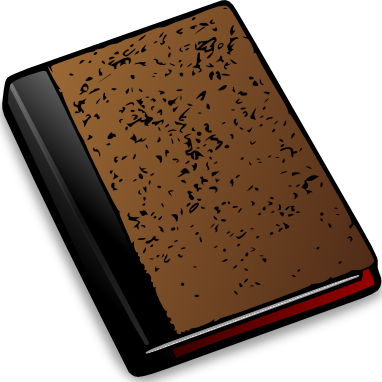 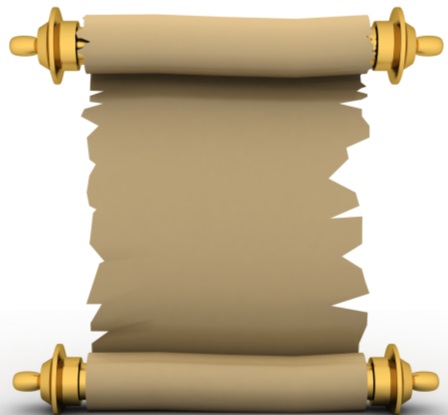 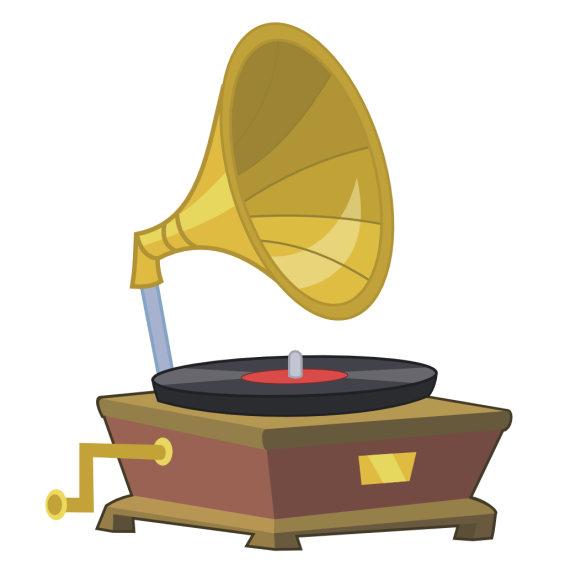 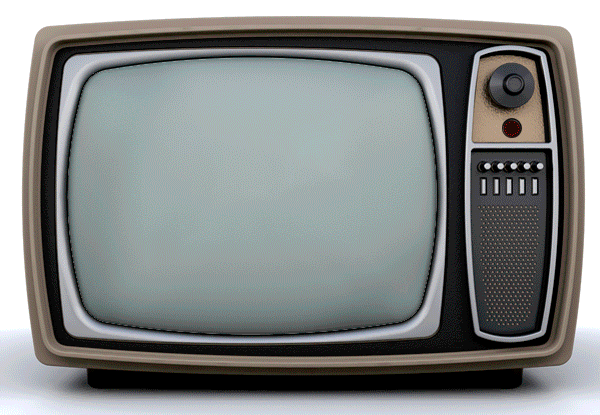 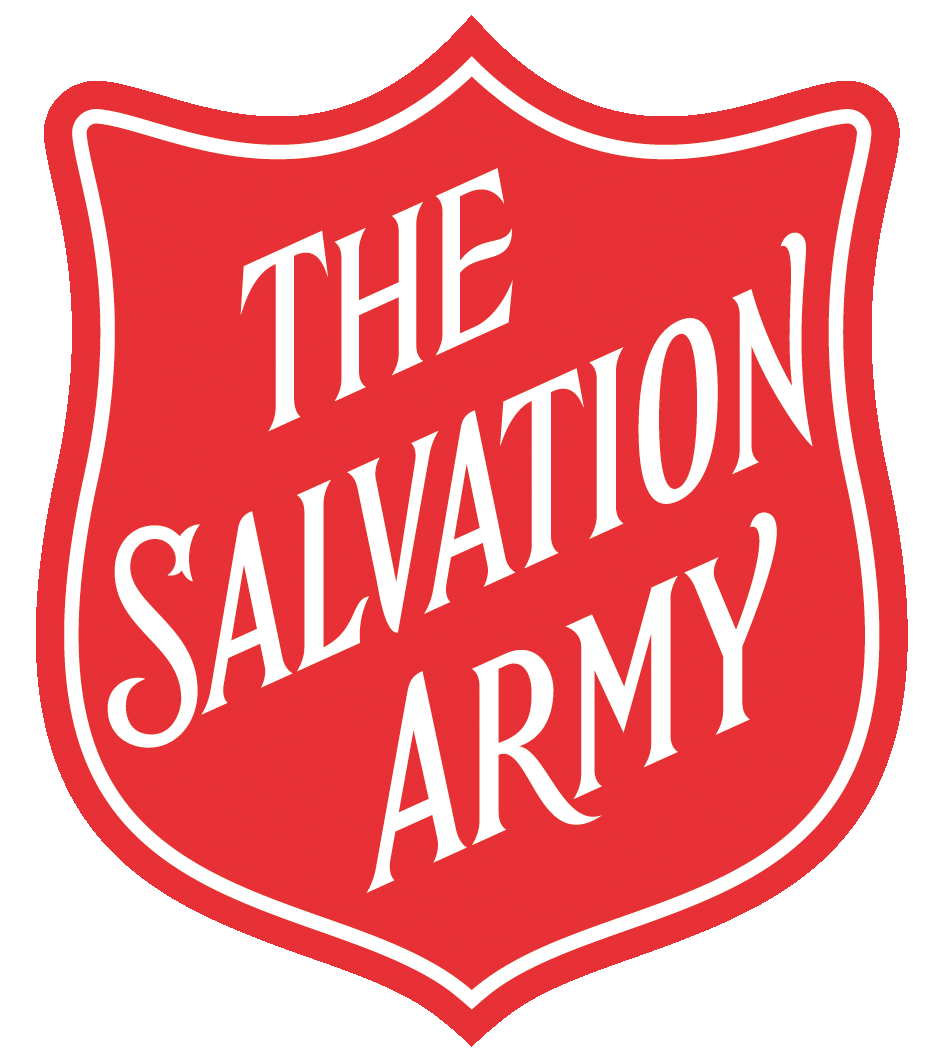 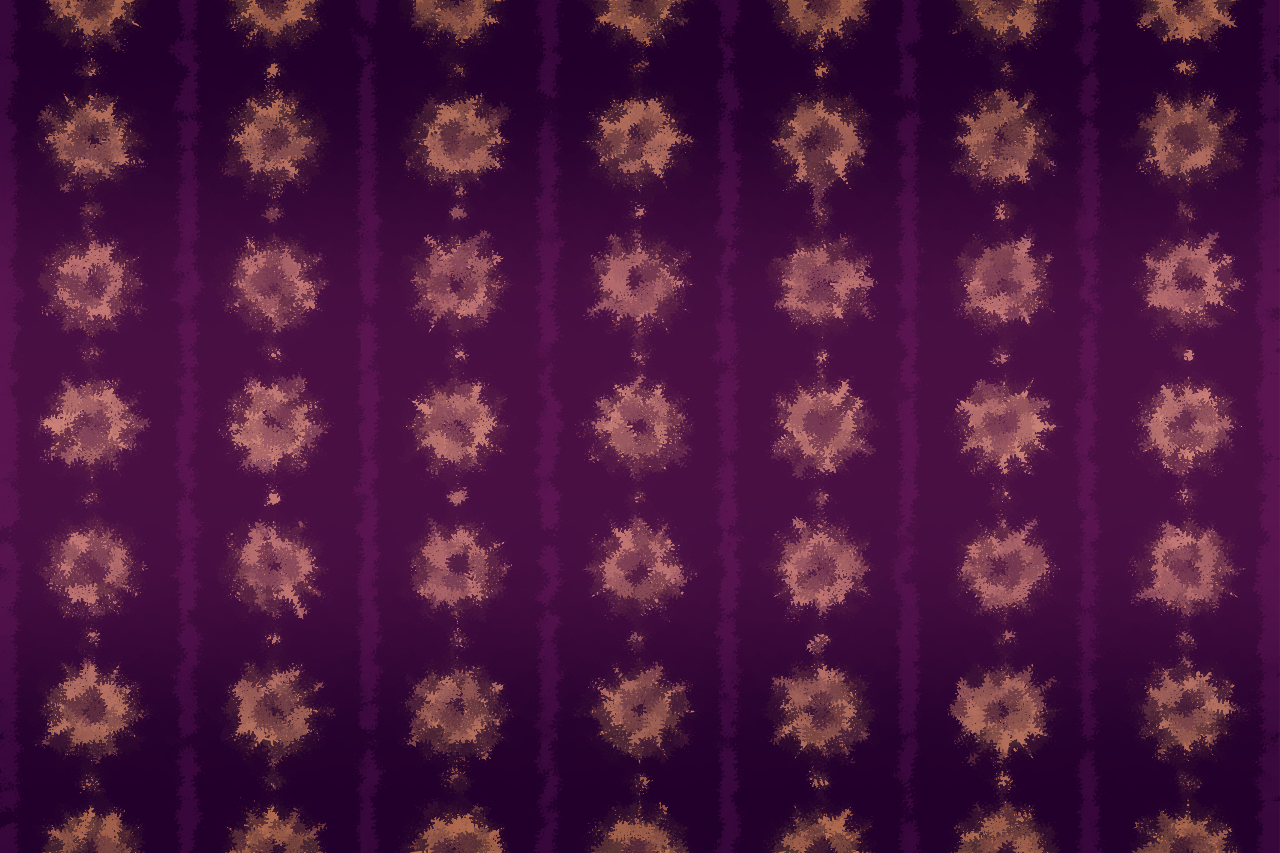 How well did you do?
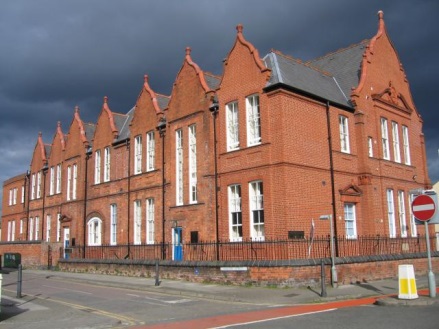 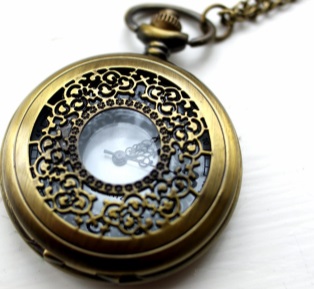 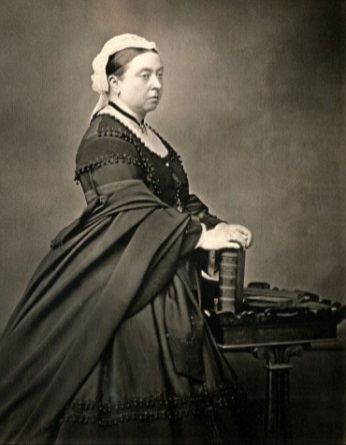 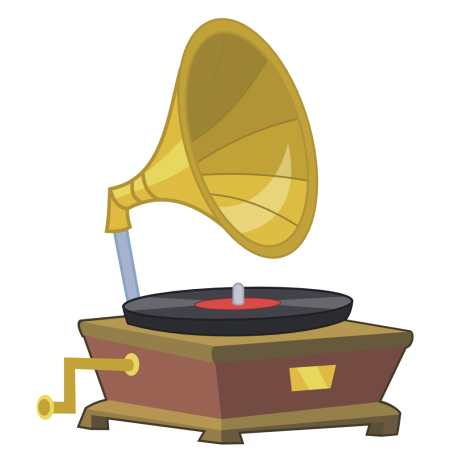 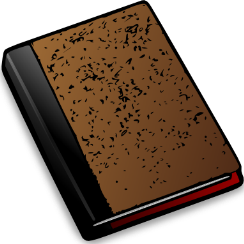 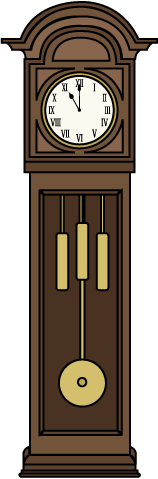 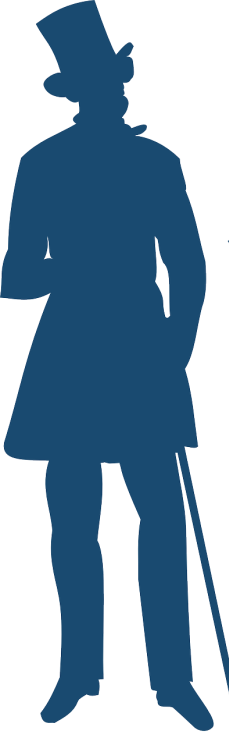 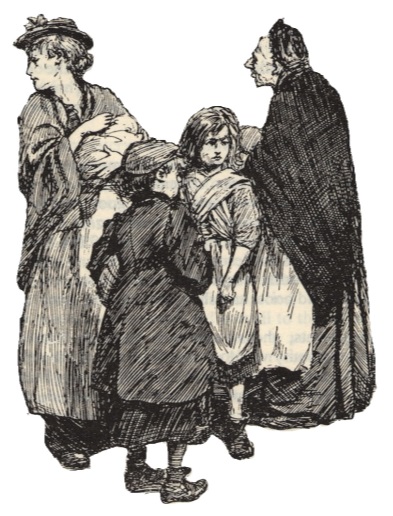 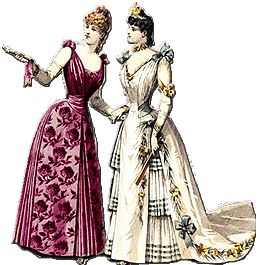 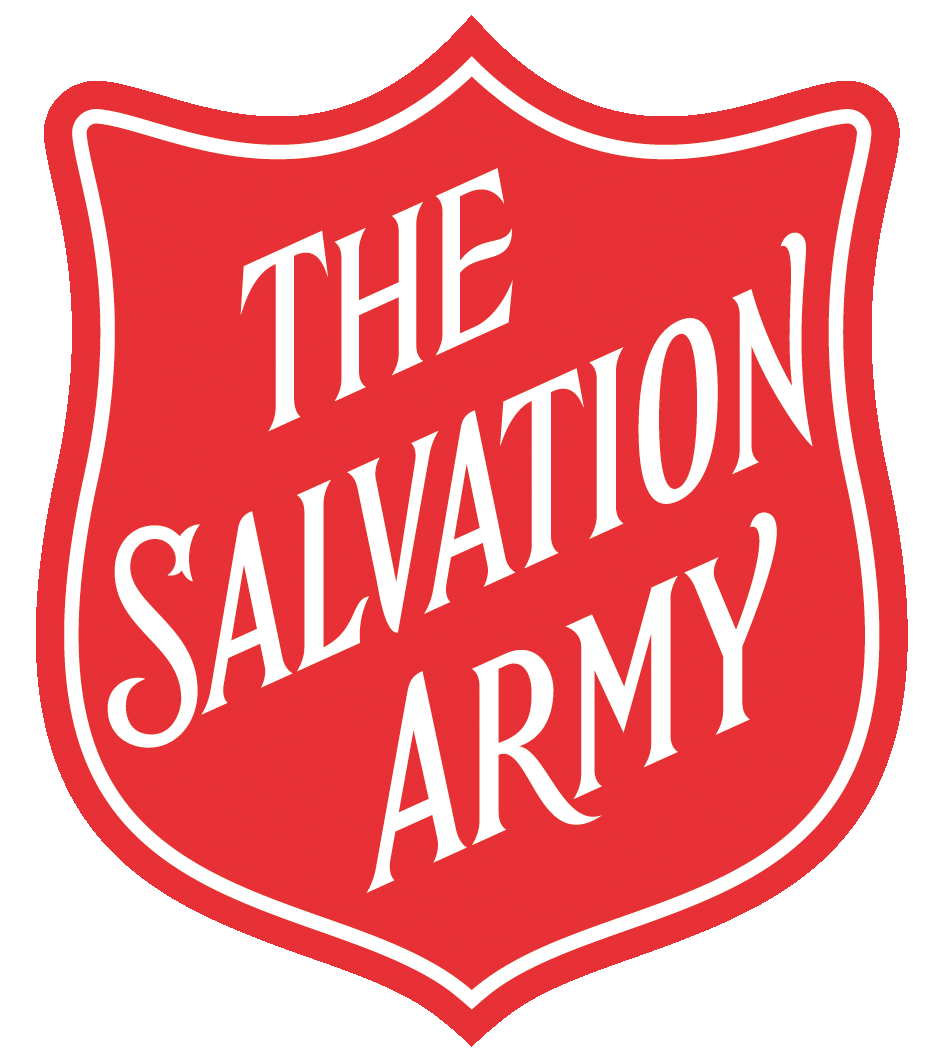 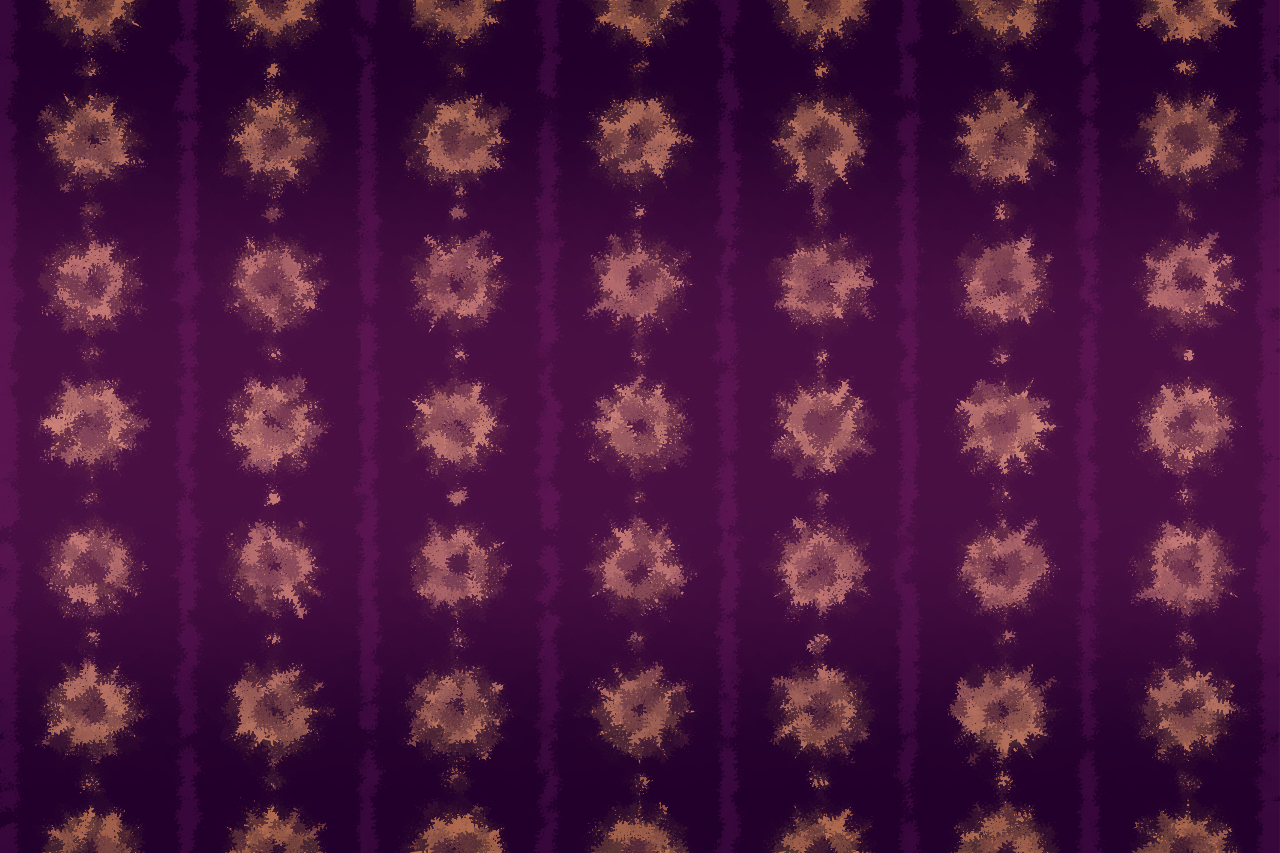 Learning Objectives
To learn about Catherine Booth’s life

To describe Catherine’s character based on her actions

To reflect on the reasons behind Catherine’s actions
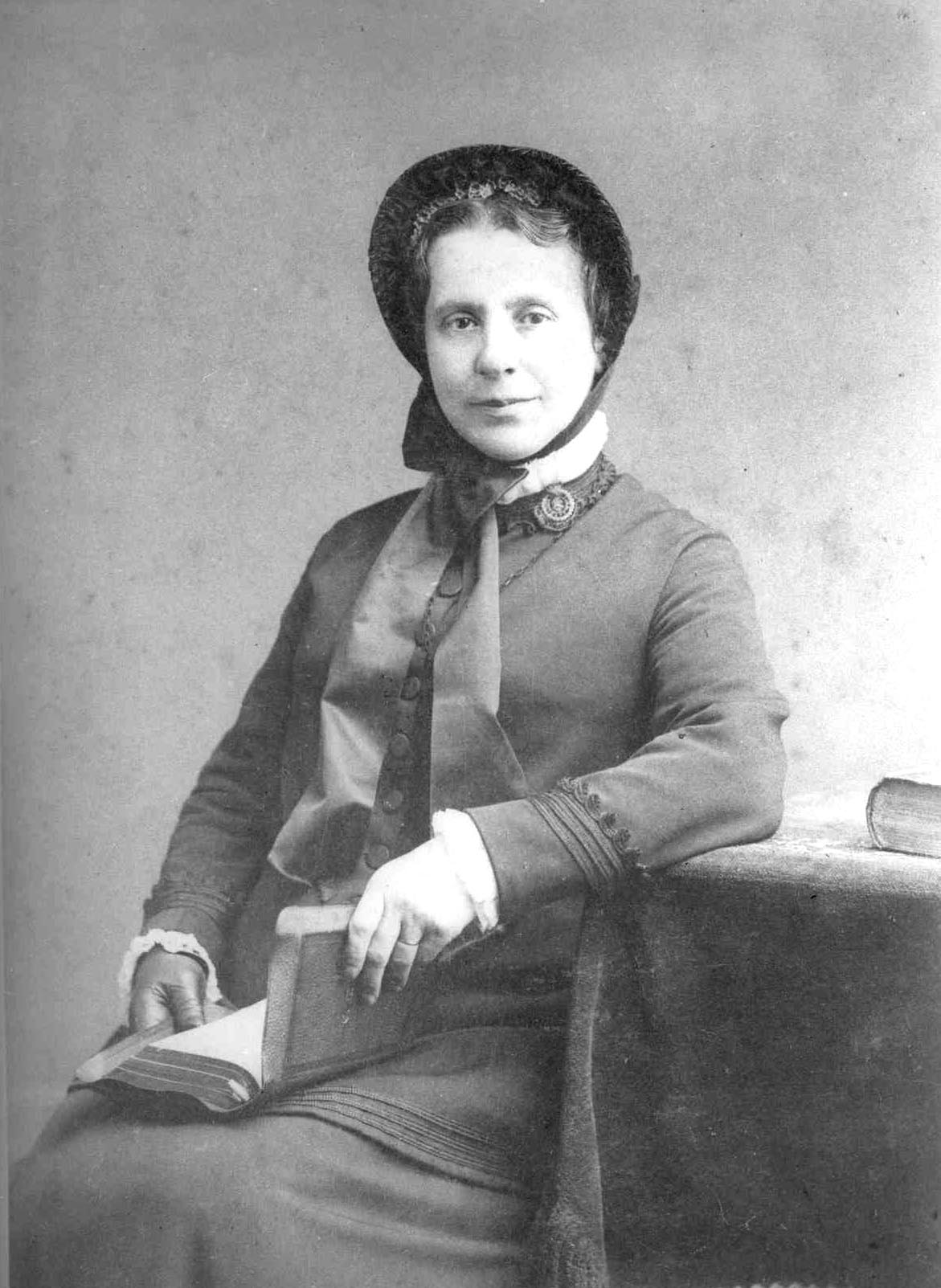 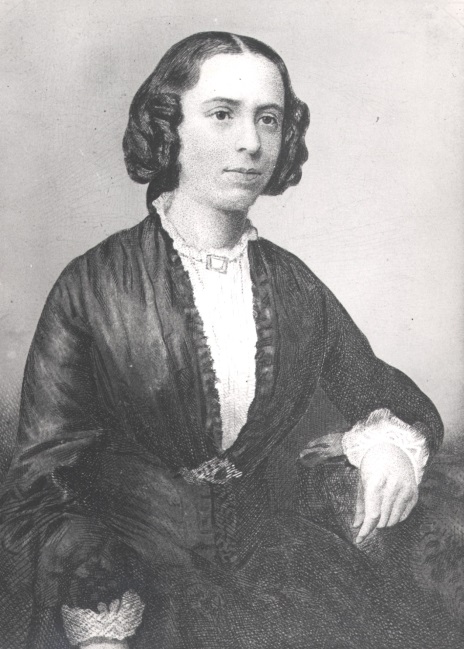 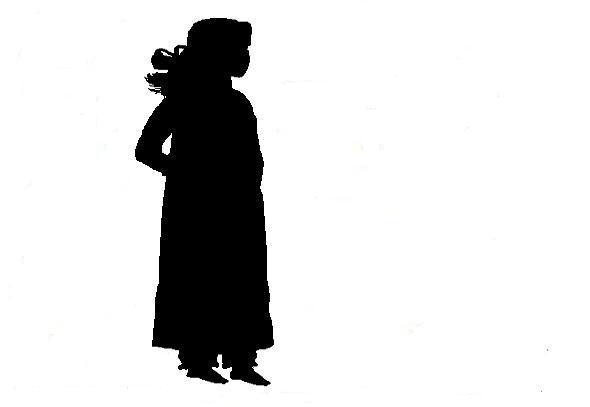 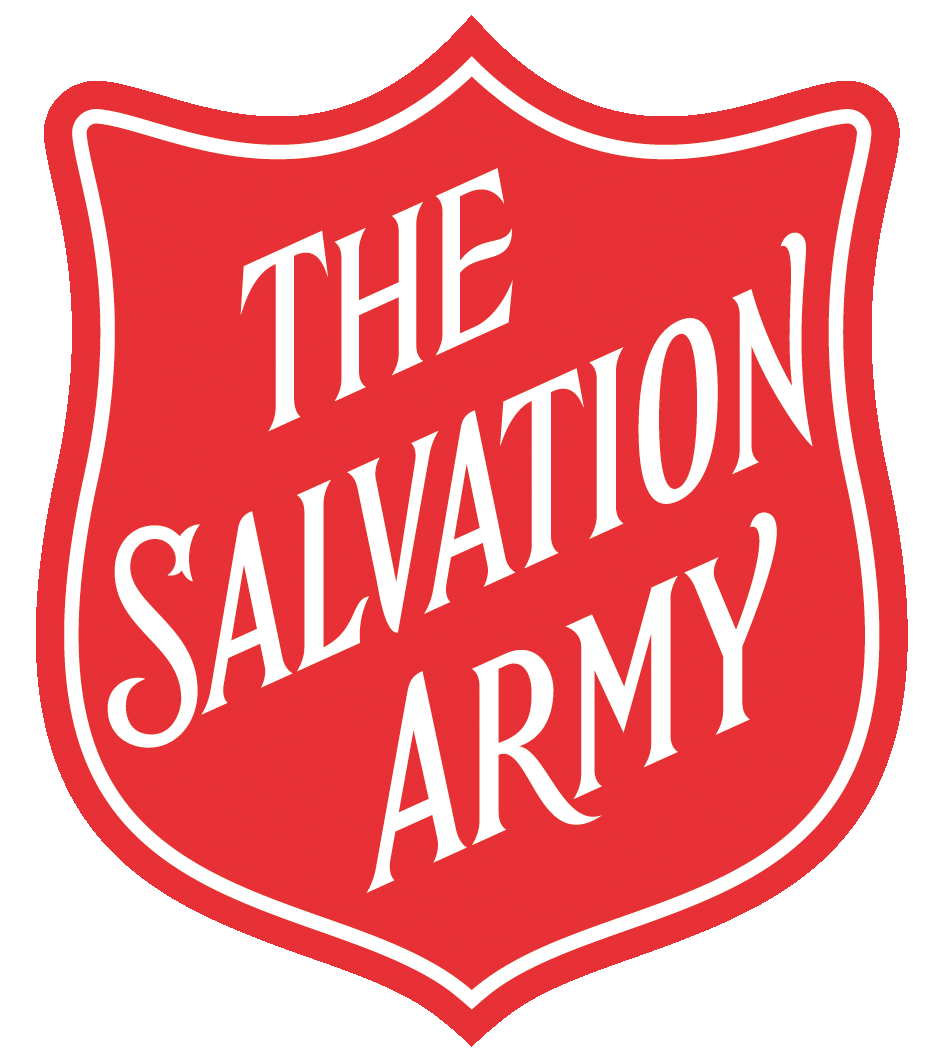 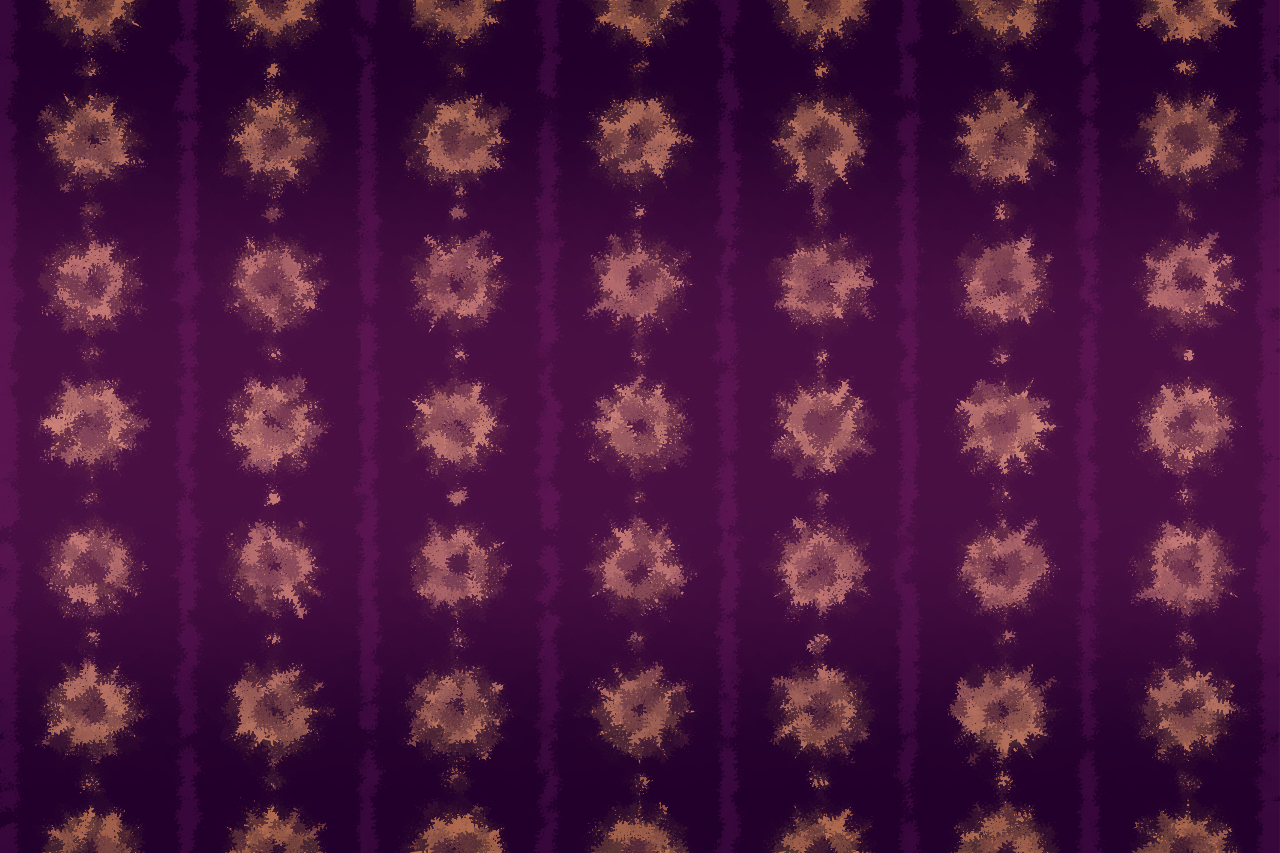 Young Catherine’s 
Challenges
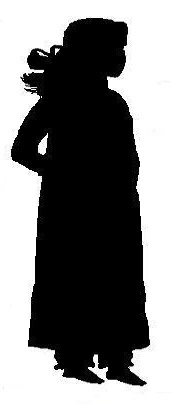 What you would do?
Discuss with a partner. 
Record your ideas on the sheet
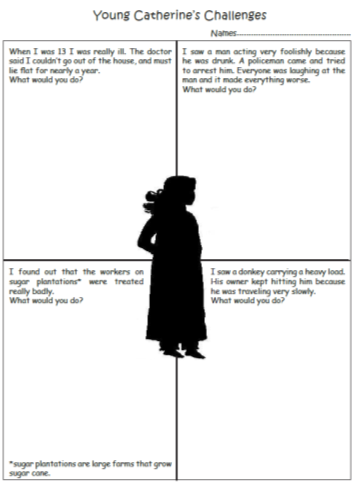 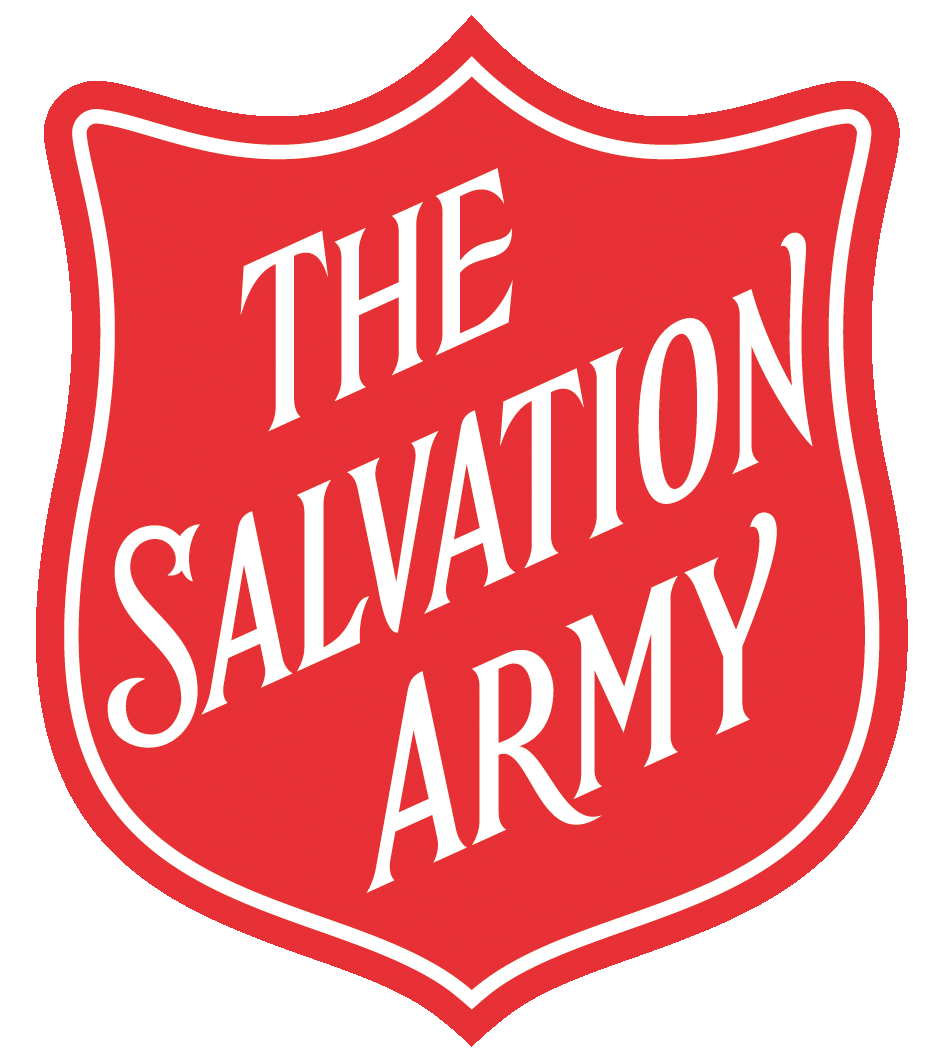 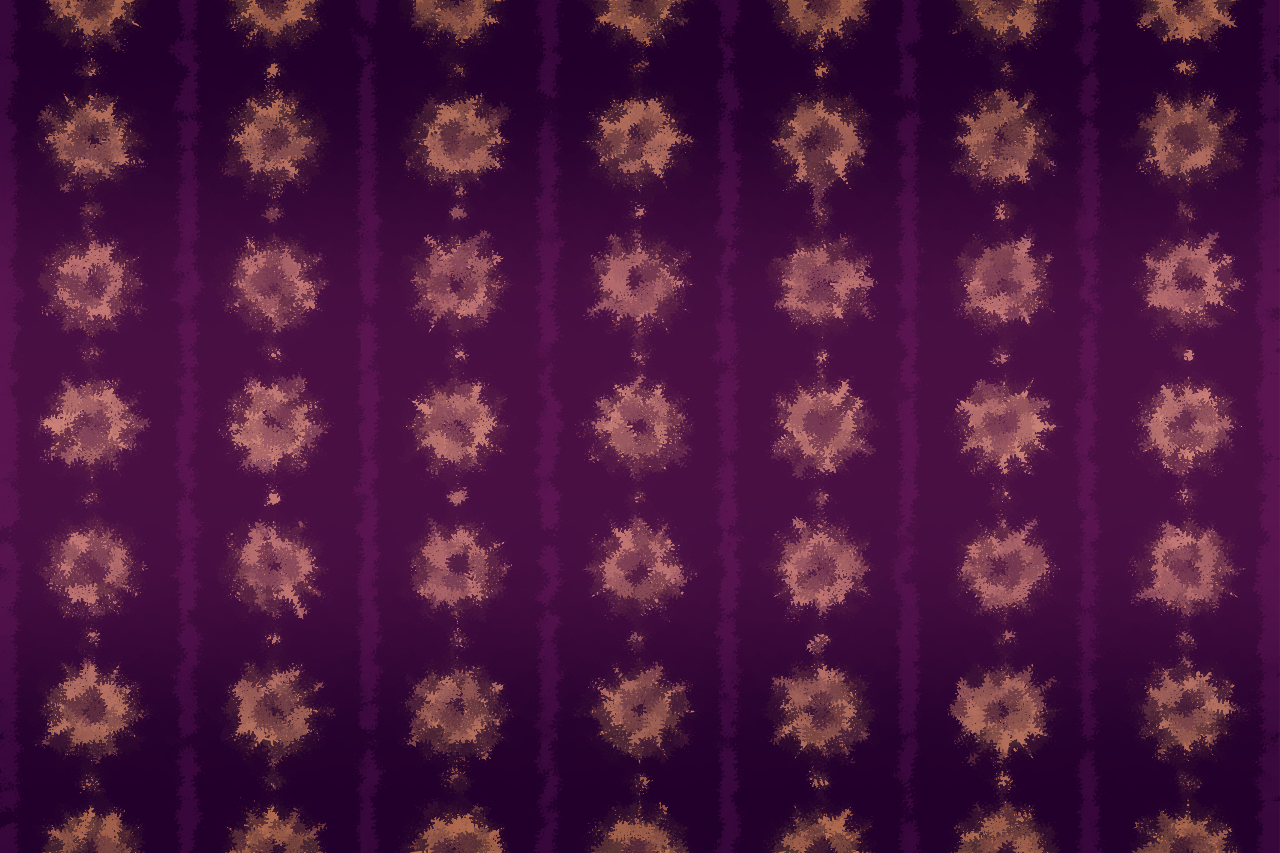 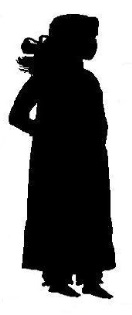 When I was 13 my back hurt a lot. The doctor said I couldn’t go out of the house, and must lie on my front, for nearly a year.
I left school and stayed in bed. I used the time to study and read. When I went back to school I was ahead of my class.
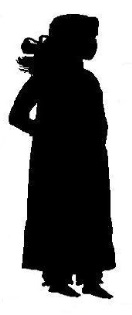 I saw a man acting very foolishly because he was drunk. A policeman came  and tried to arrest him. Everyone was laughing at the man and it made everything worse.
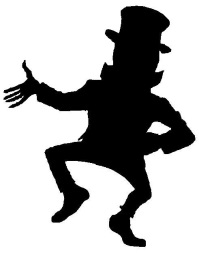 I ignored everyone. I went up to the man and said I would be his friend, and I helped him walk to the police station.
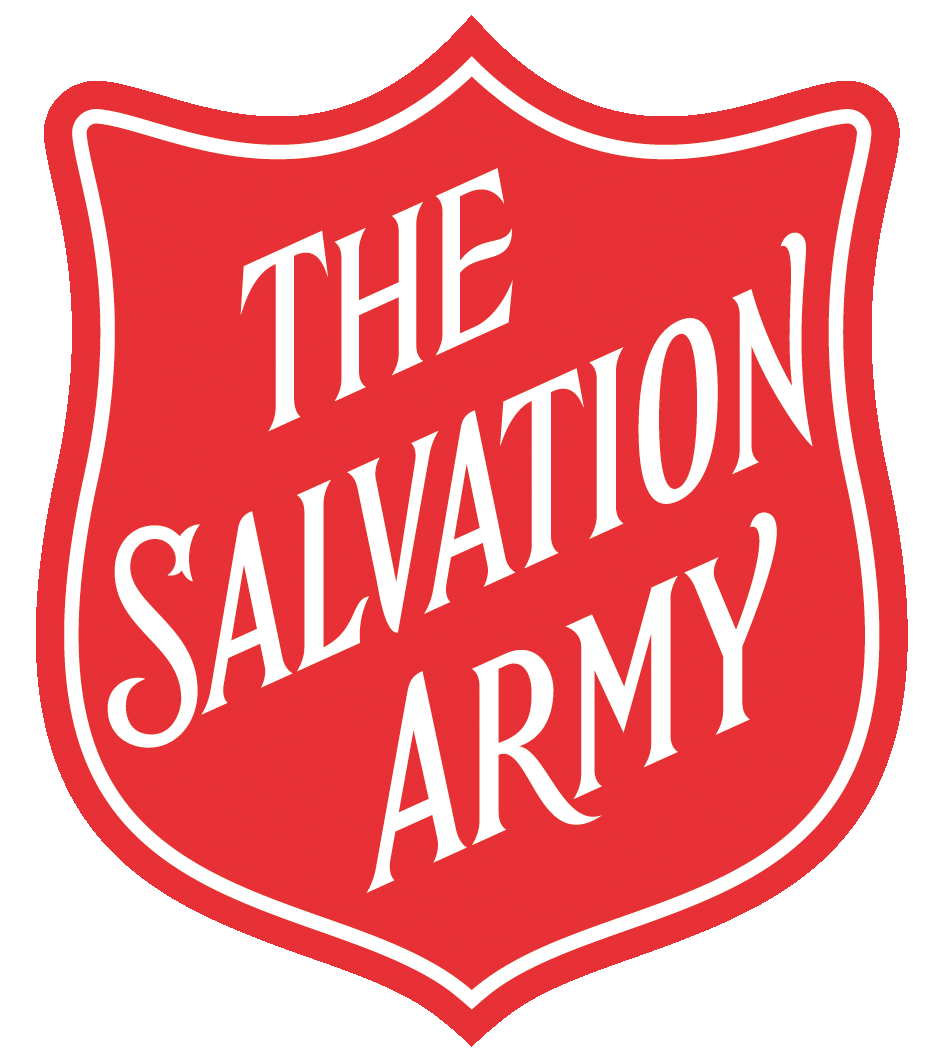 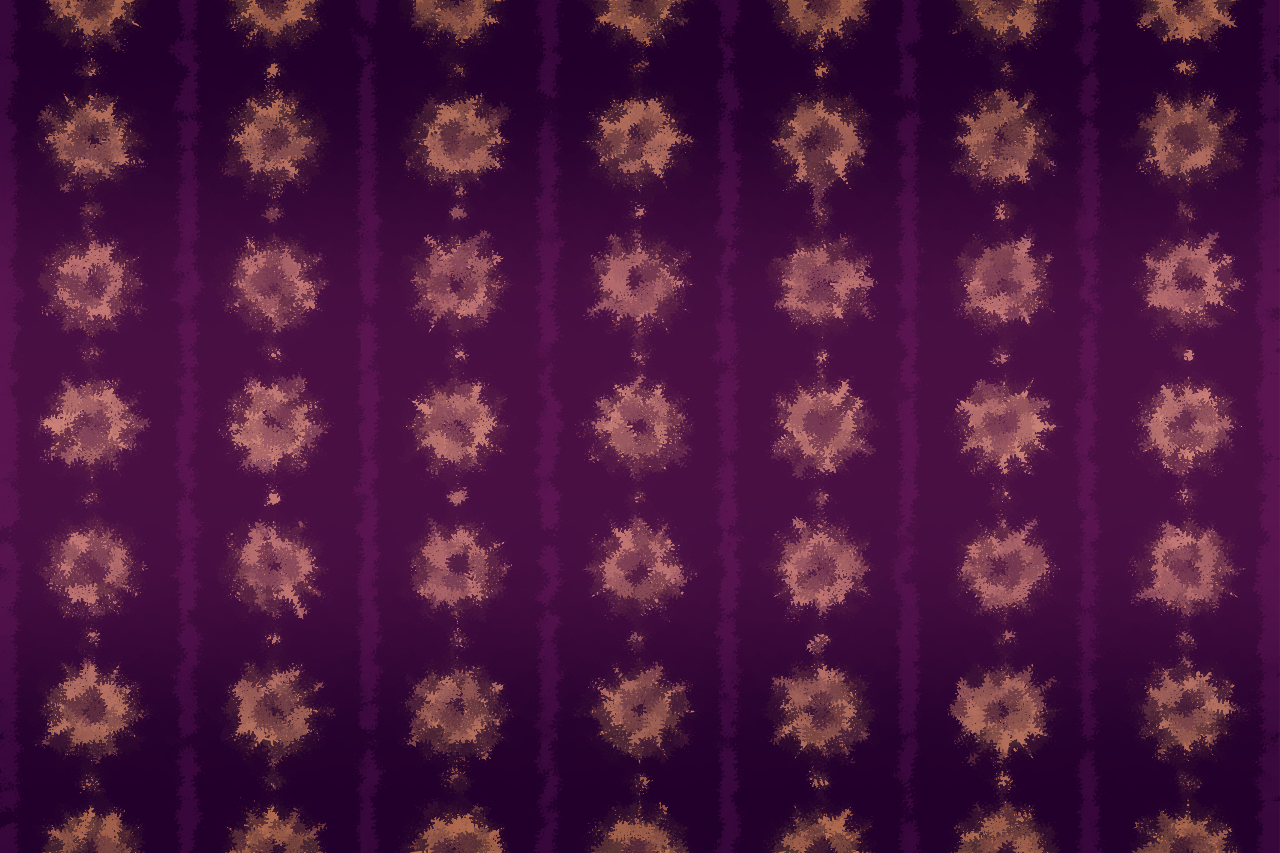 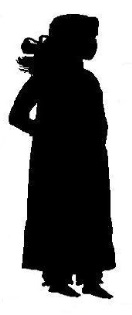 I found out that the workers on sugar plantations were treated really badly.
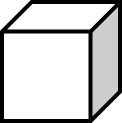 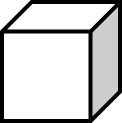 I stopped eating anything with sugar in it. I persuaded lots of other people to protest too, and they also stopped eating sugar.
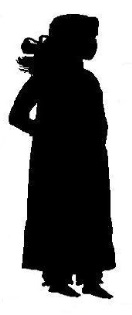 I saw a donkey carrying a heavy load. His owner kept hitting him because he was travelling very slowly.
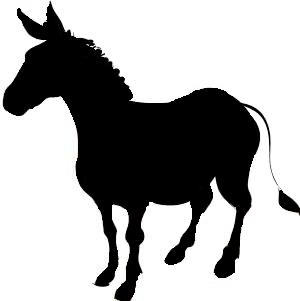 I explained to the man that hitting the donkey was the wrong thing to do. The donkey was carrying too much. I helped him understand how to treat animals fairly.
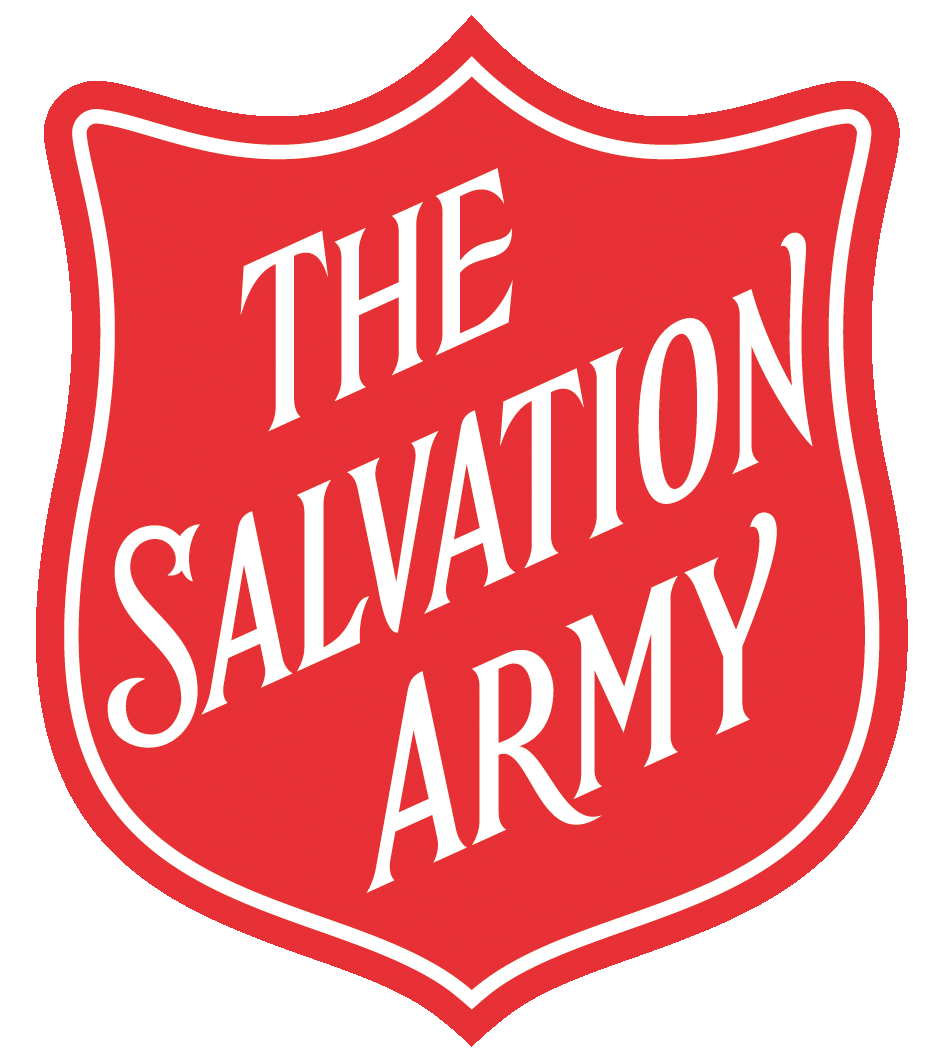 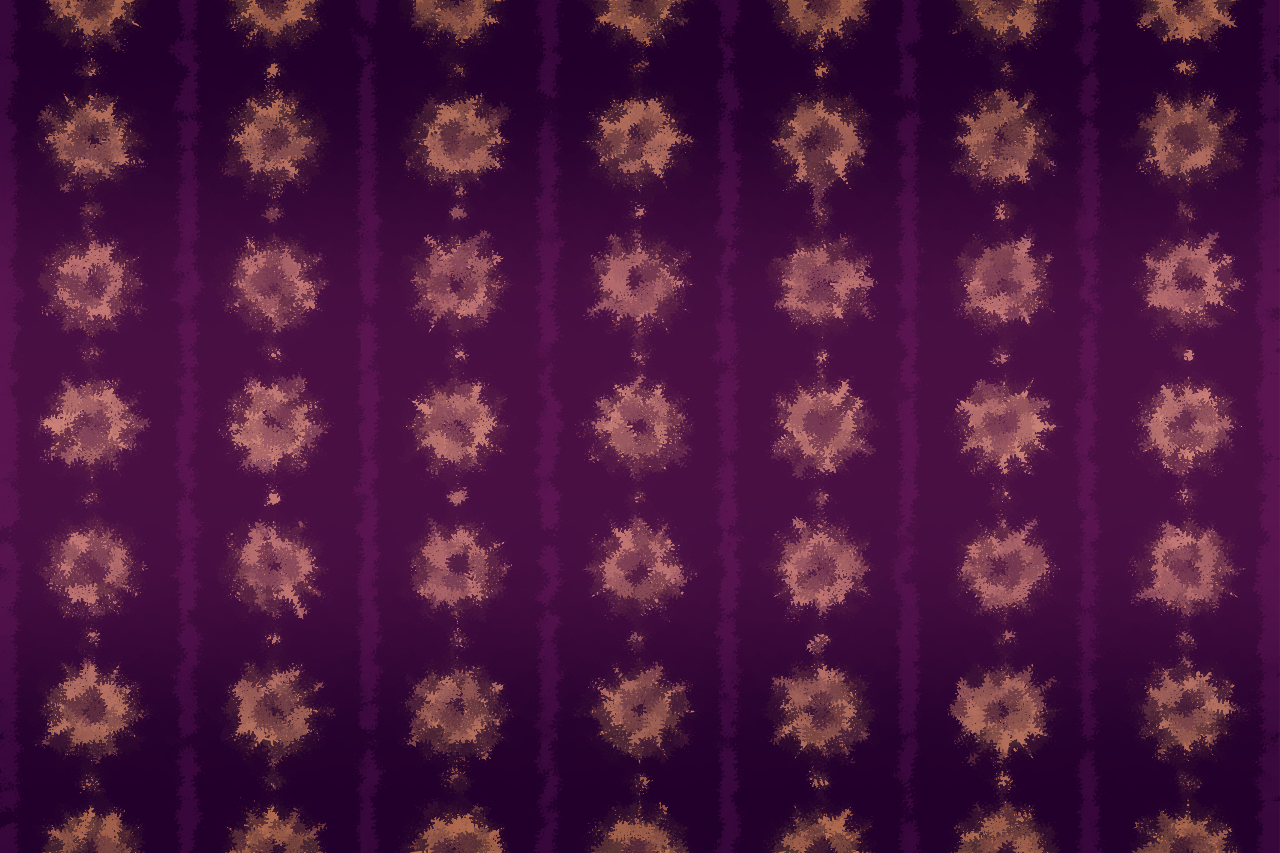 How would you describe young Catherine’s character, based on her actions?
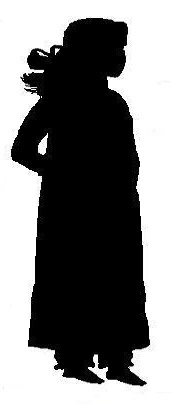 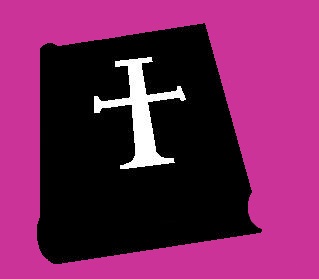 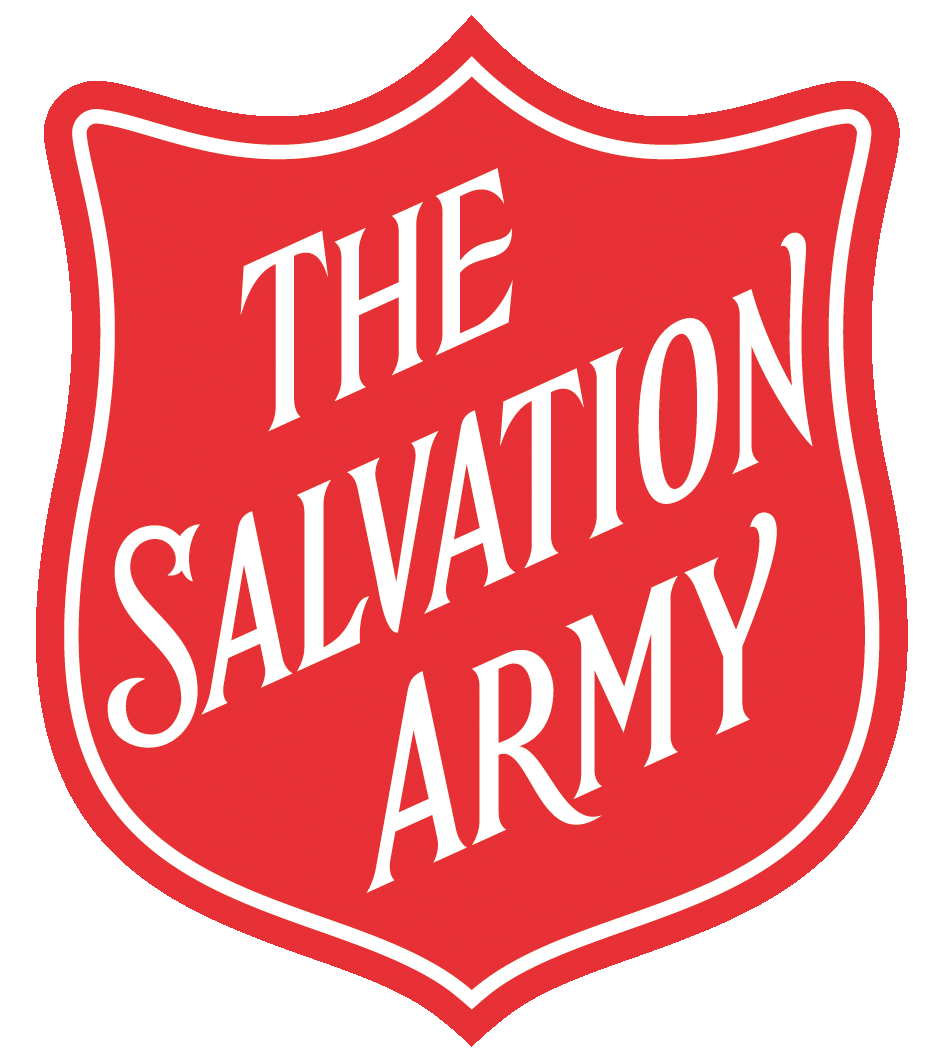 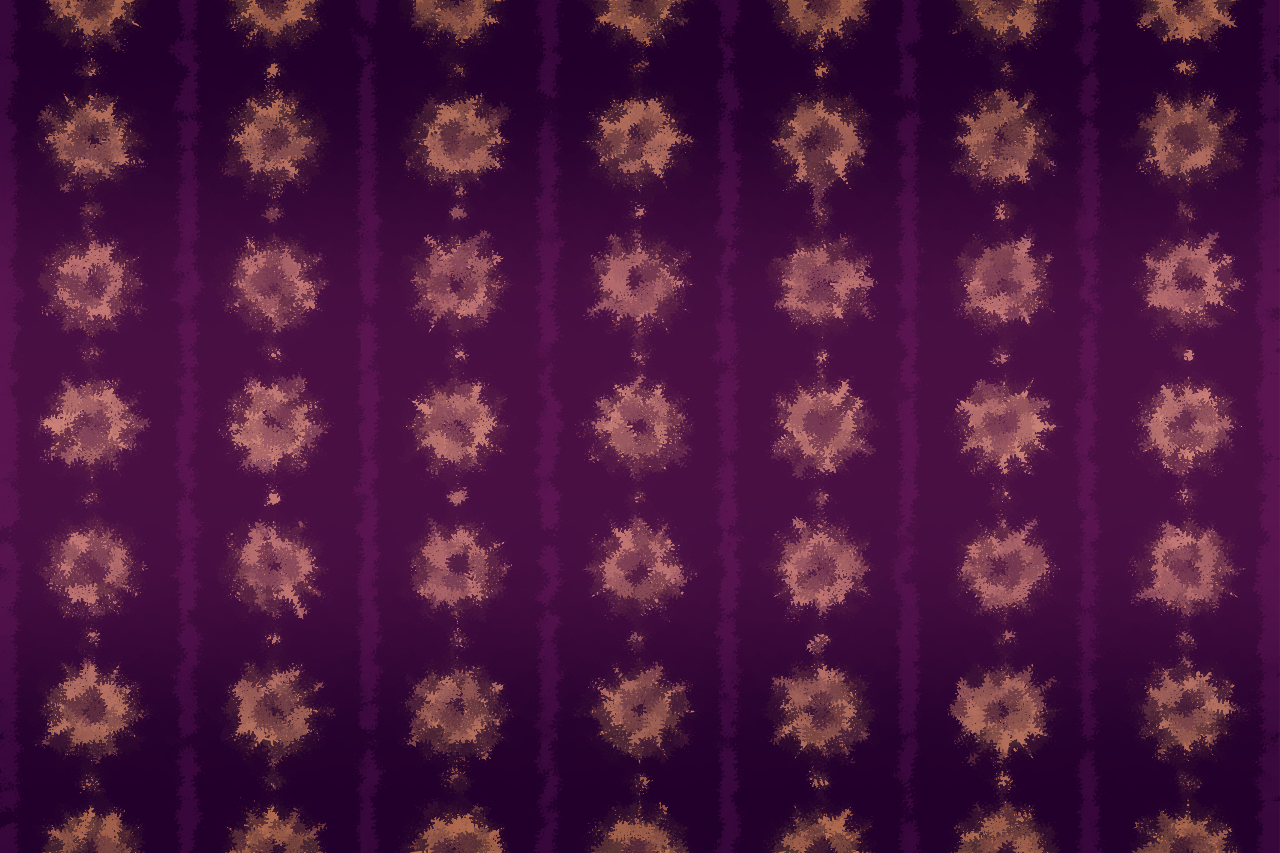 Learning Objectives

To learn about Catherine Booth’s life

To describe Catherine’s character based on her actions

To reflect on the reasons behind Catherine’s actions
Review progress
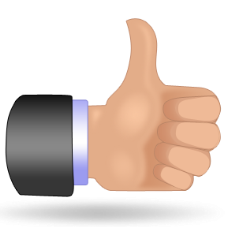 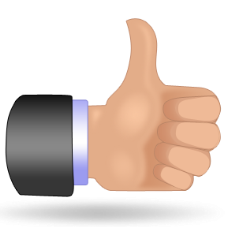 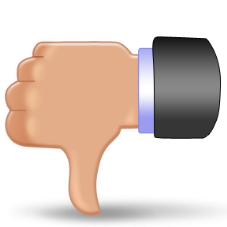 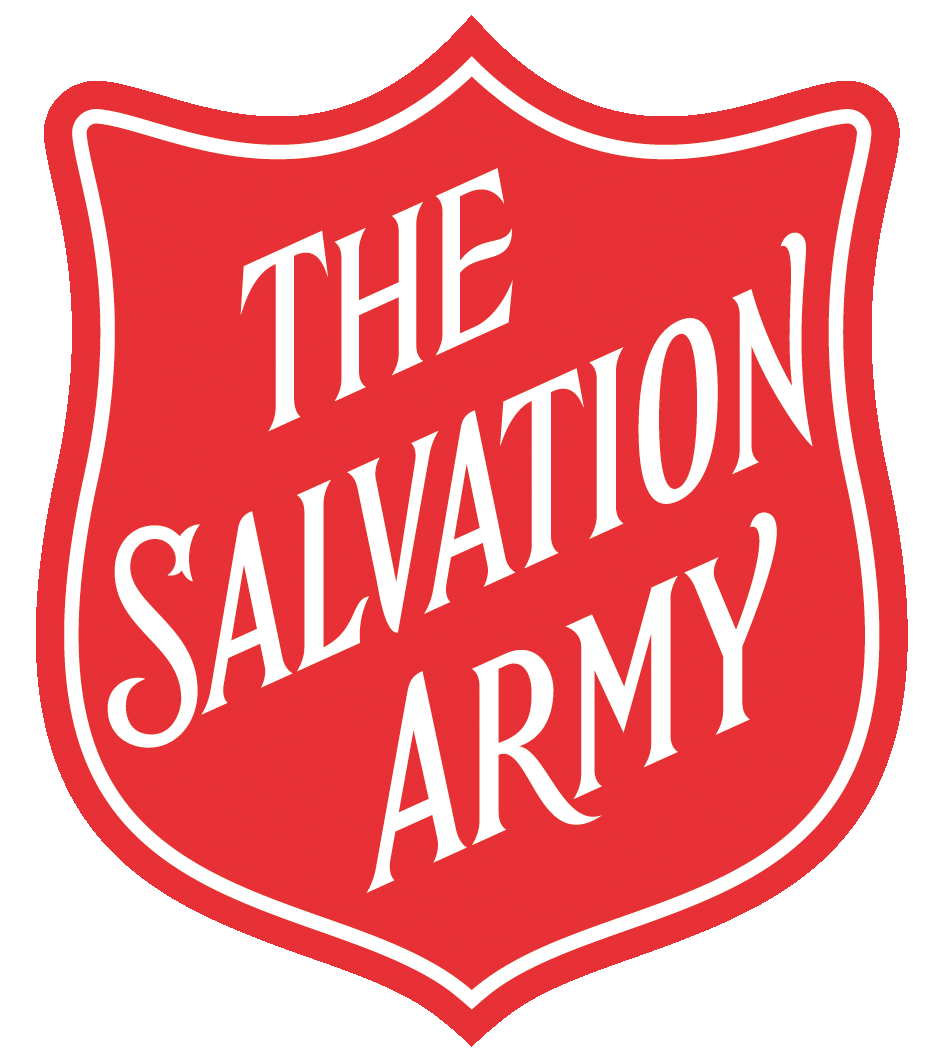 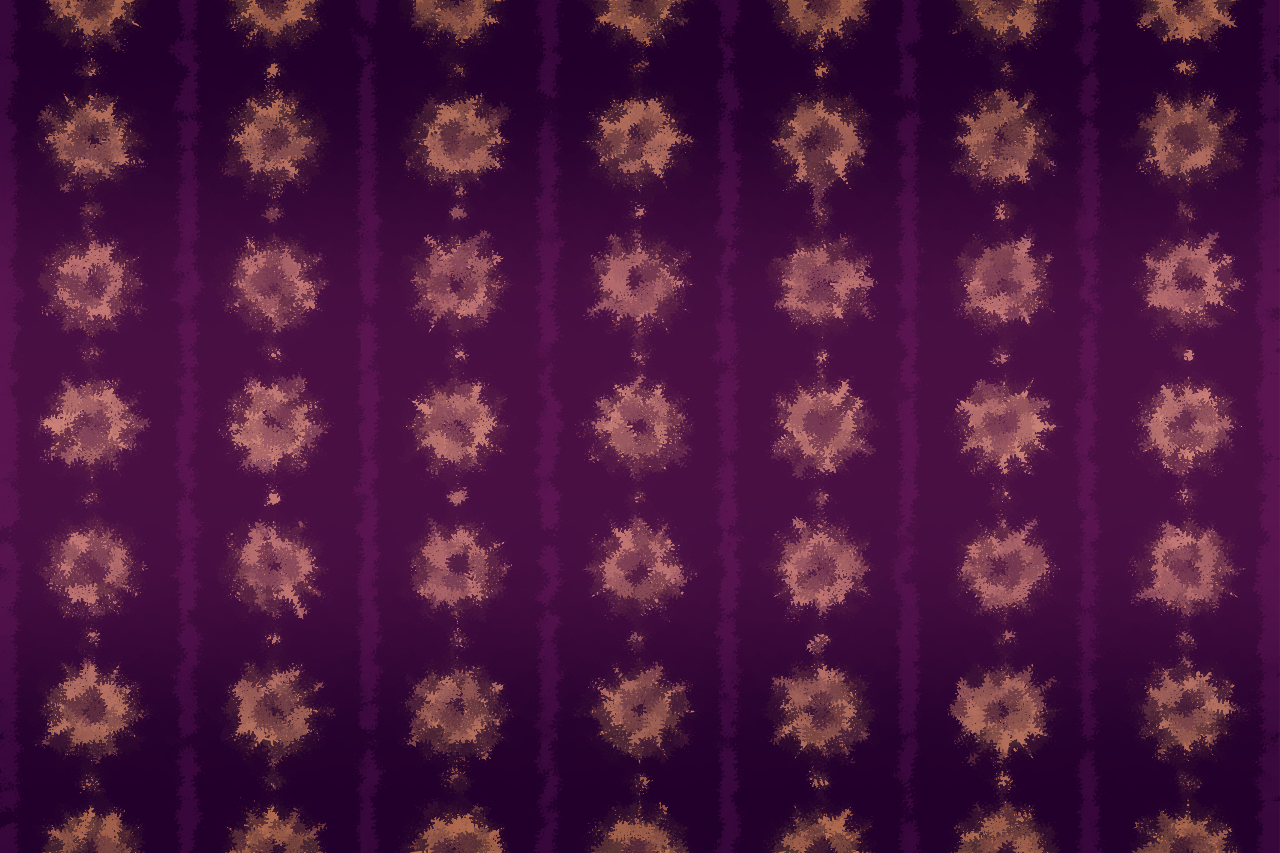 Catherine married William Booth
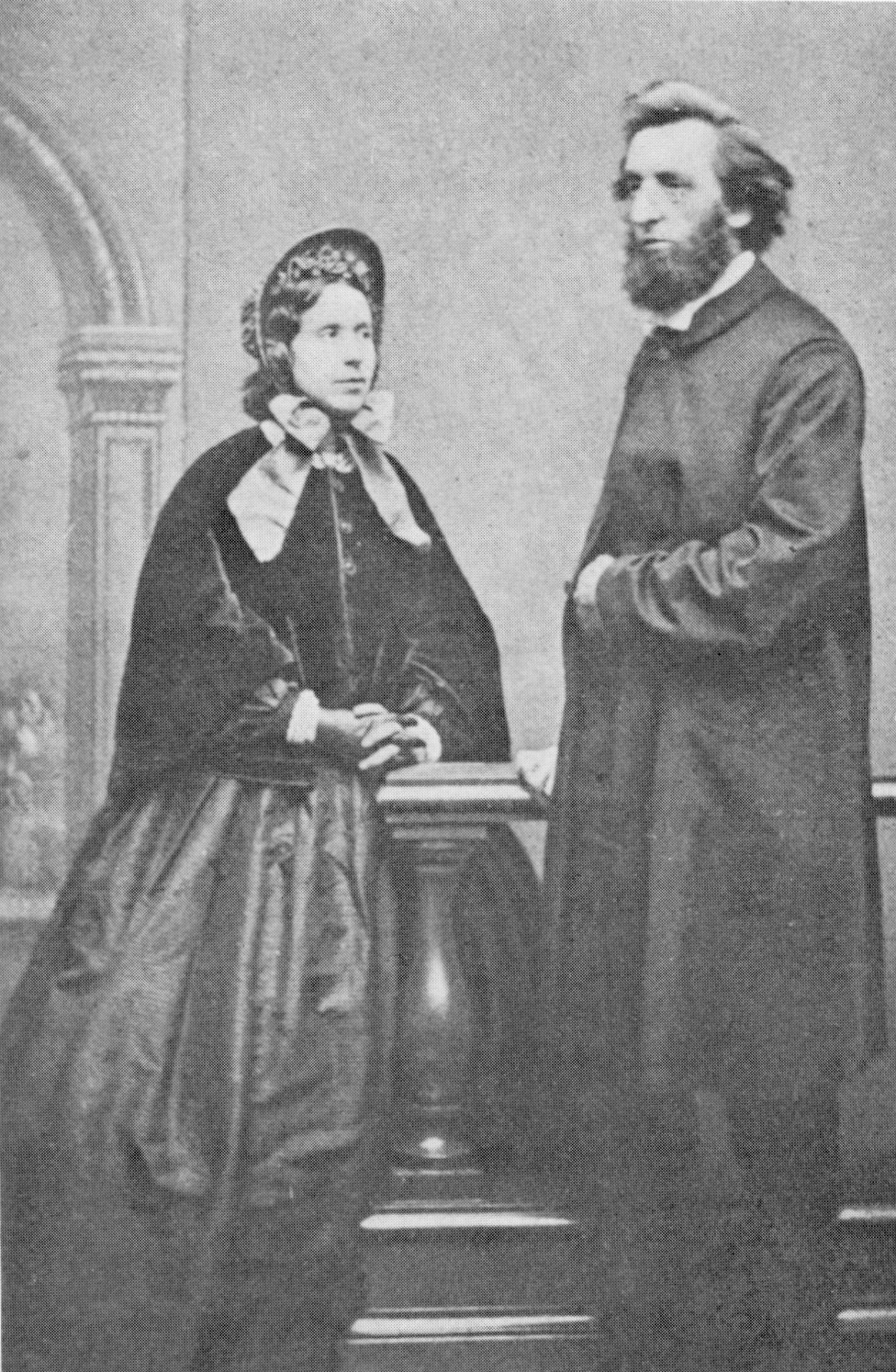 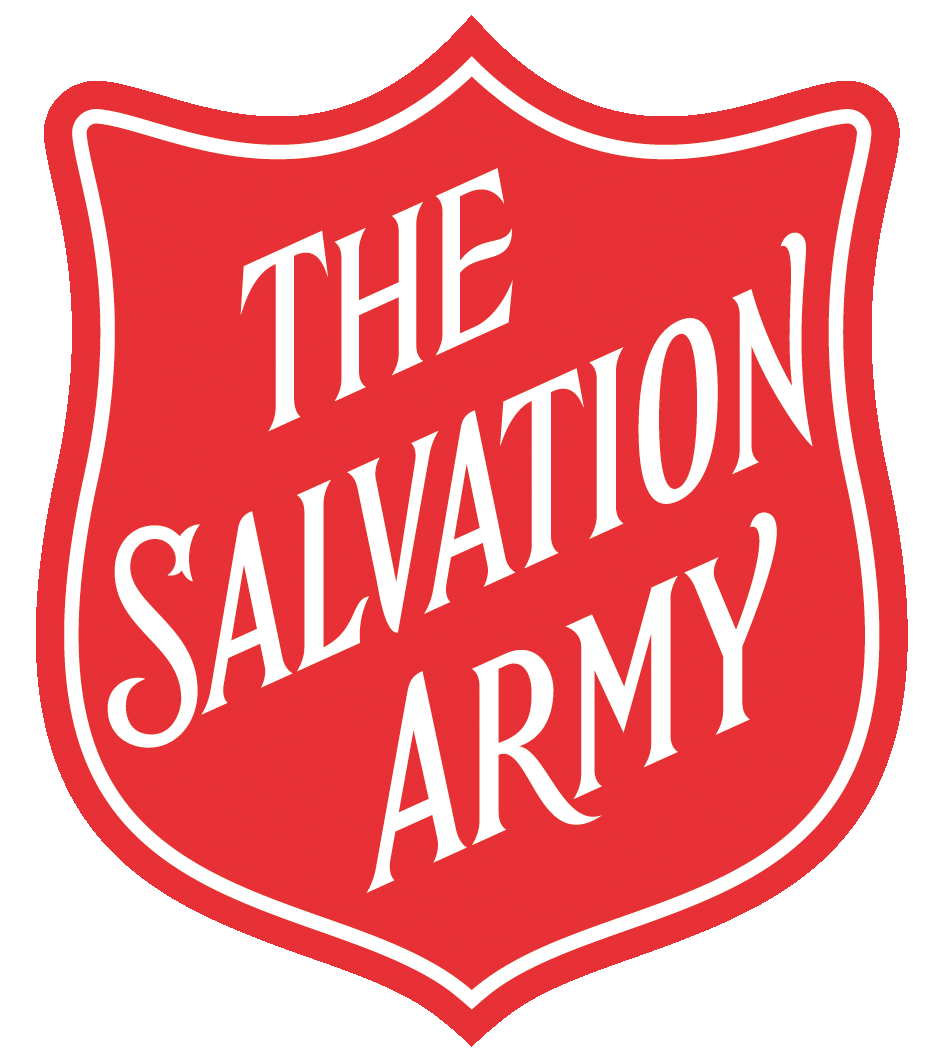 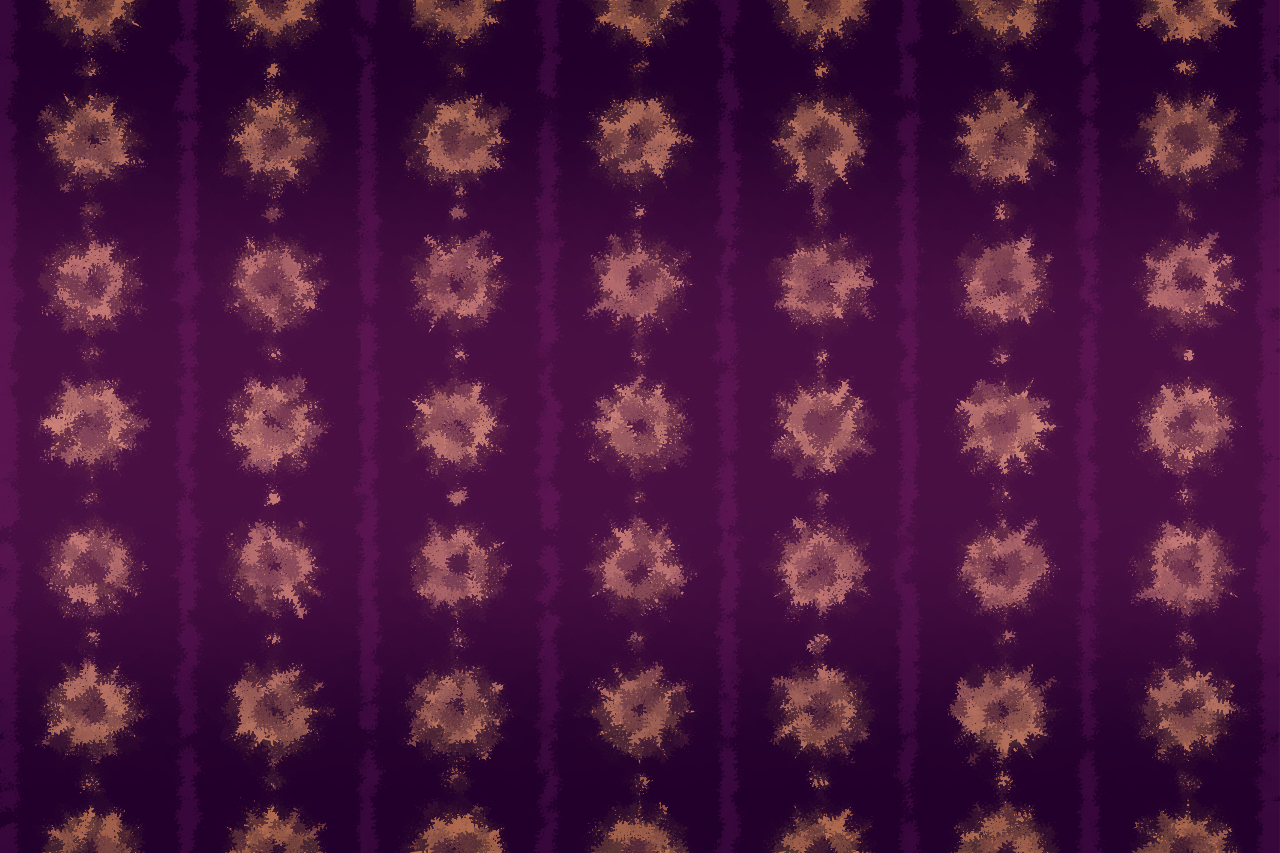 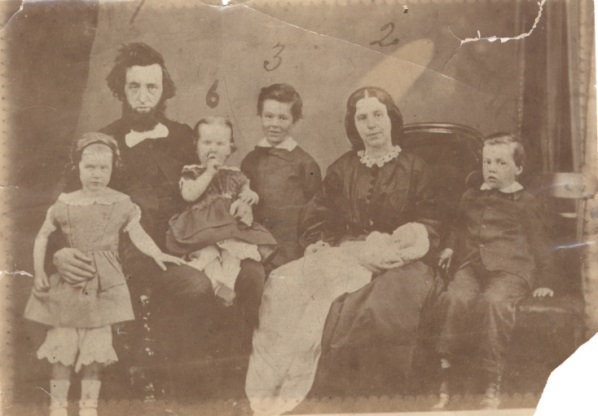 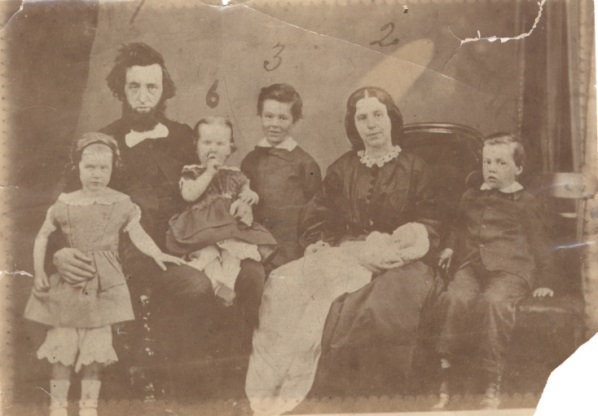 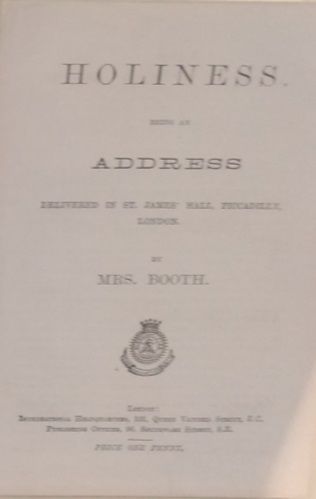 Catherine was busy!
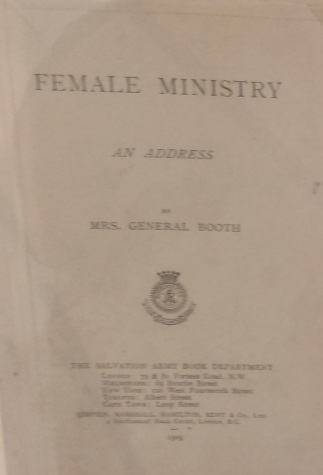 Looked after the children and the house
Preached in churches
Organised food for the poor
Visited people and helped them
Studied the Bible
Wrote  booklets about faith
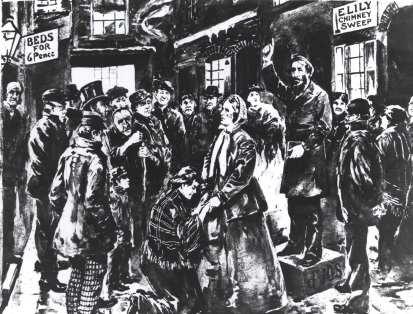 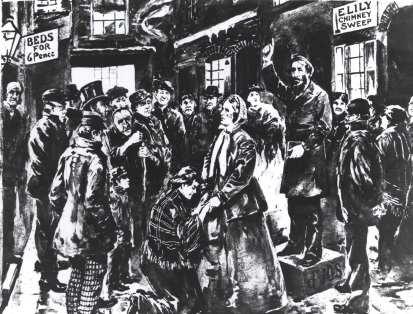 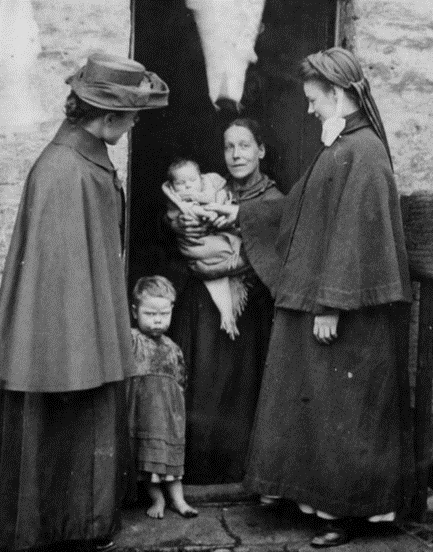 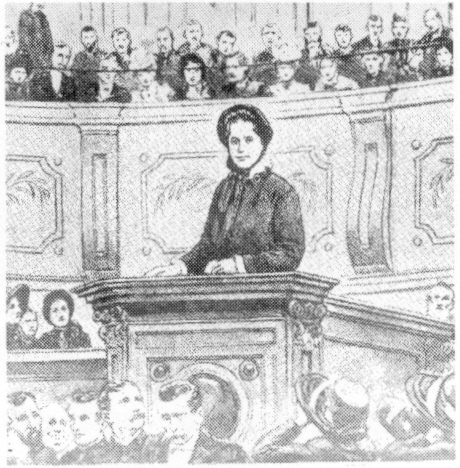 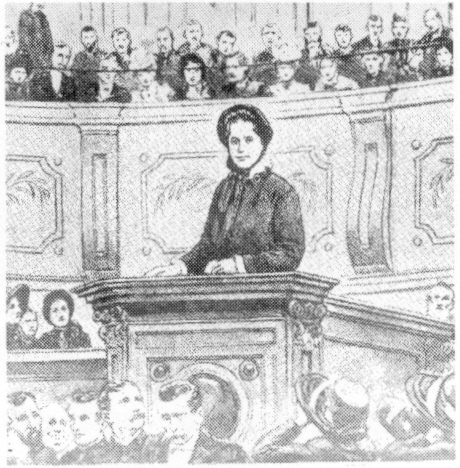 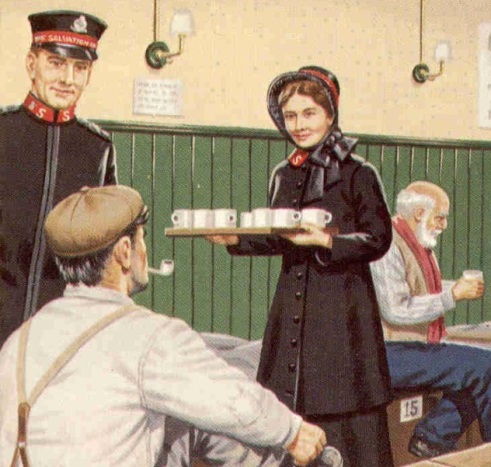 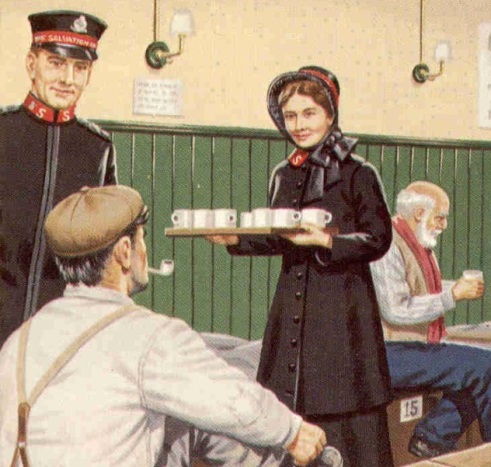 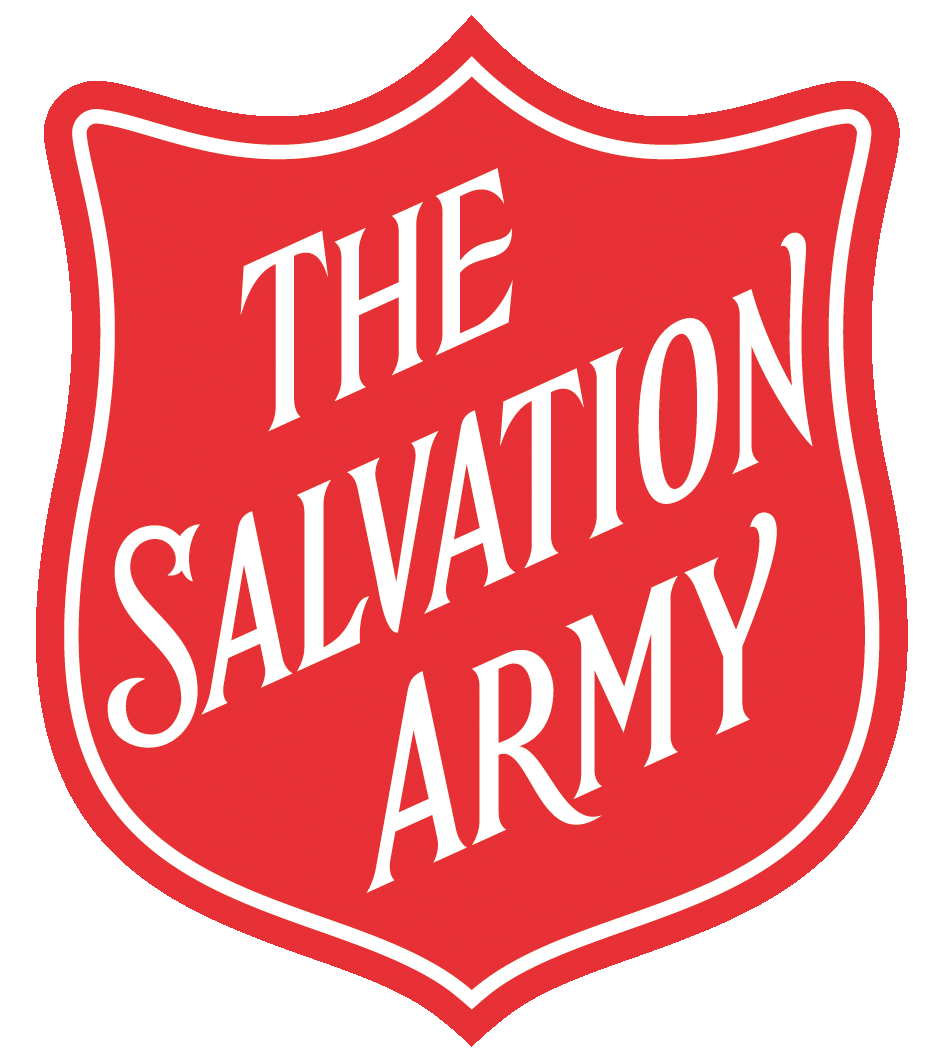 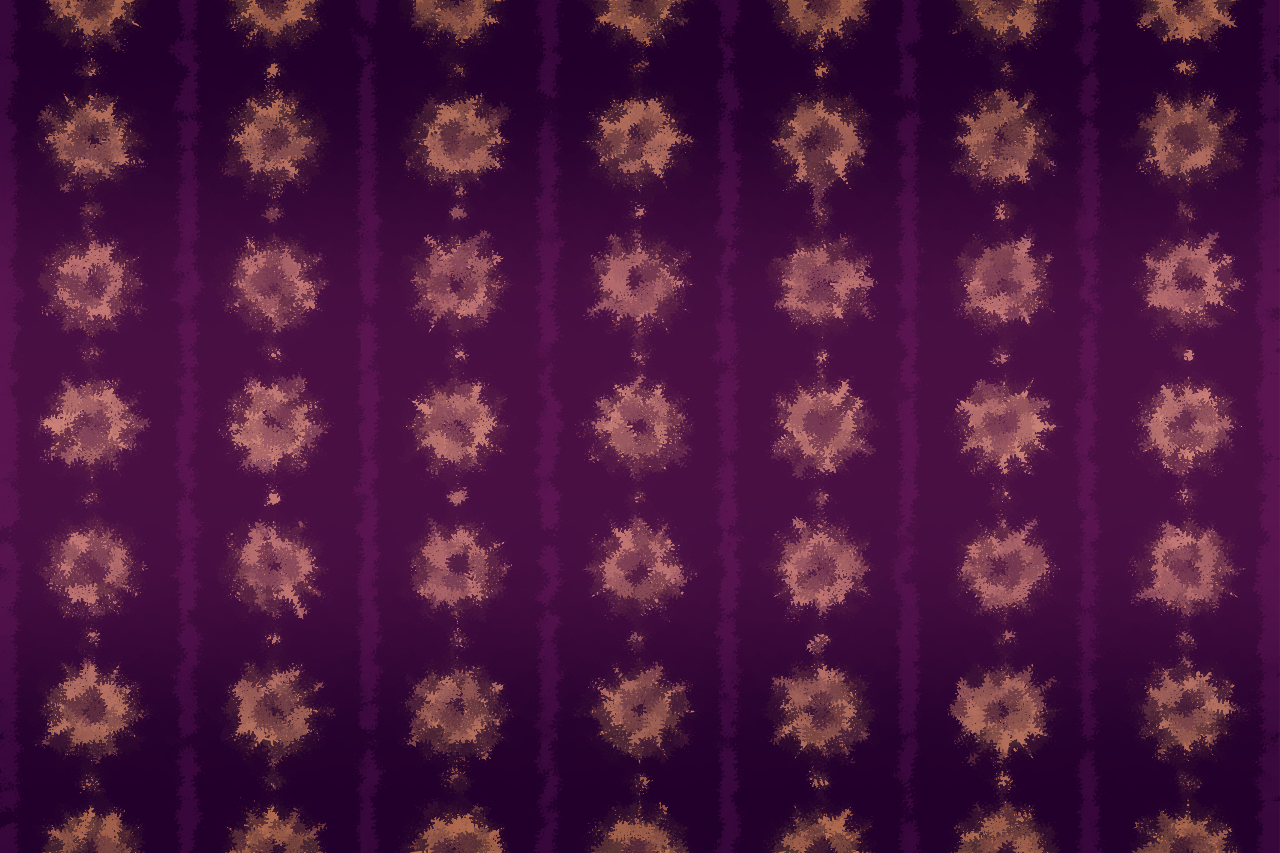 Imagine what Catherine might do in one day.
Can you recreate her diary?
Looked after the children and the house
Preached in churches
Organised food for the poor
Visited people and helped them
Studied the Bible
Wrote  booklets about faith
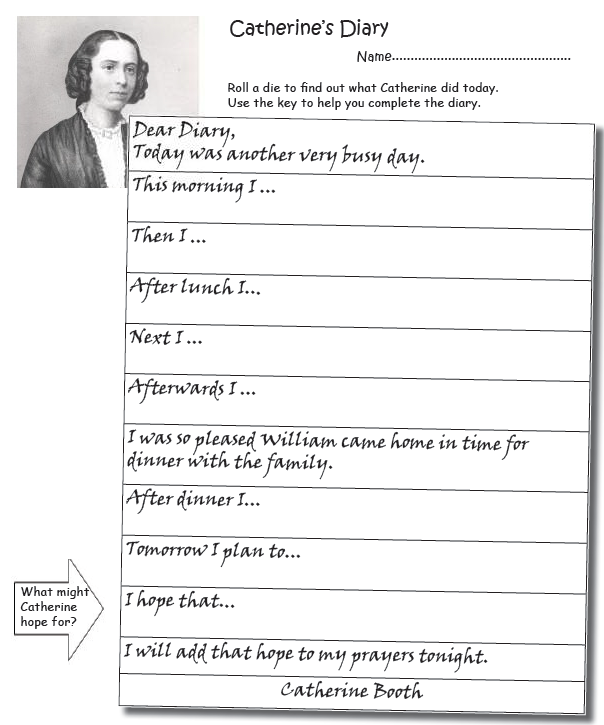 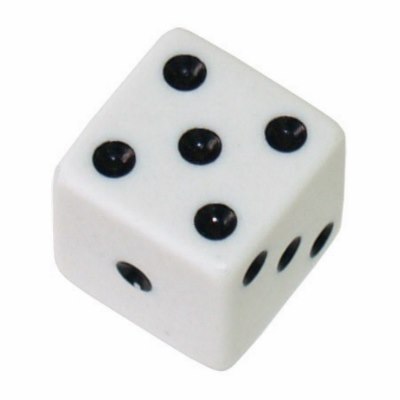 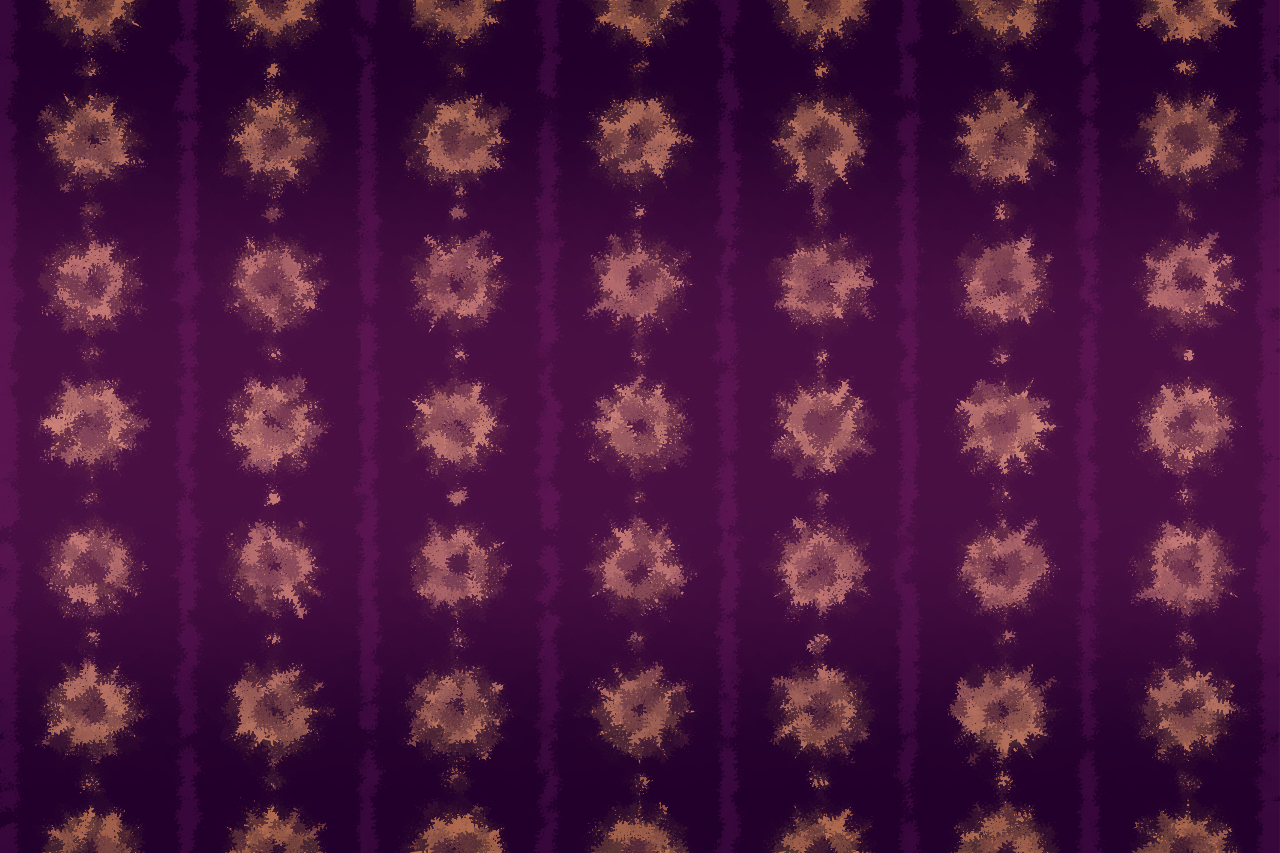 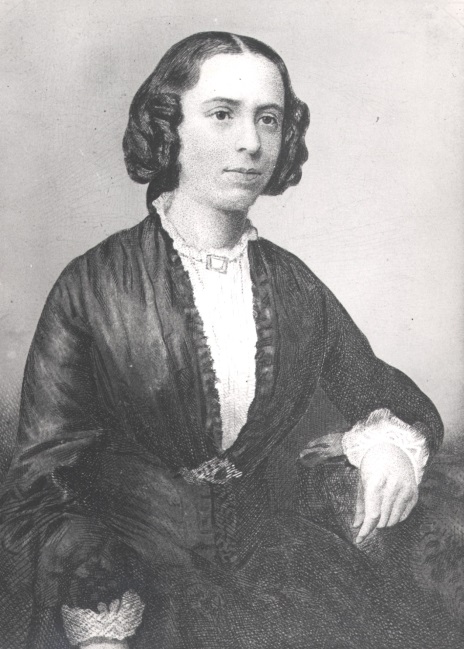 How would you 
describe Catherine 
based on her actions?
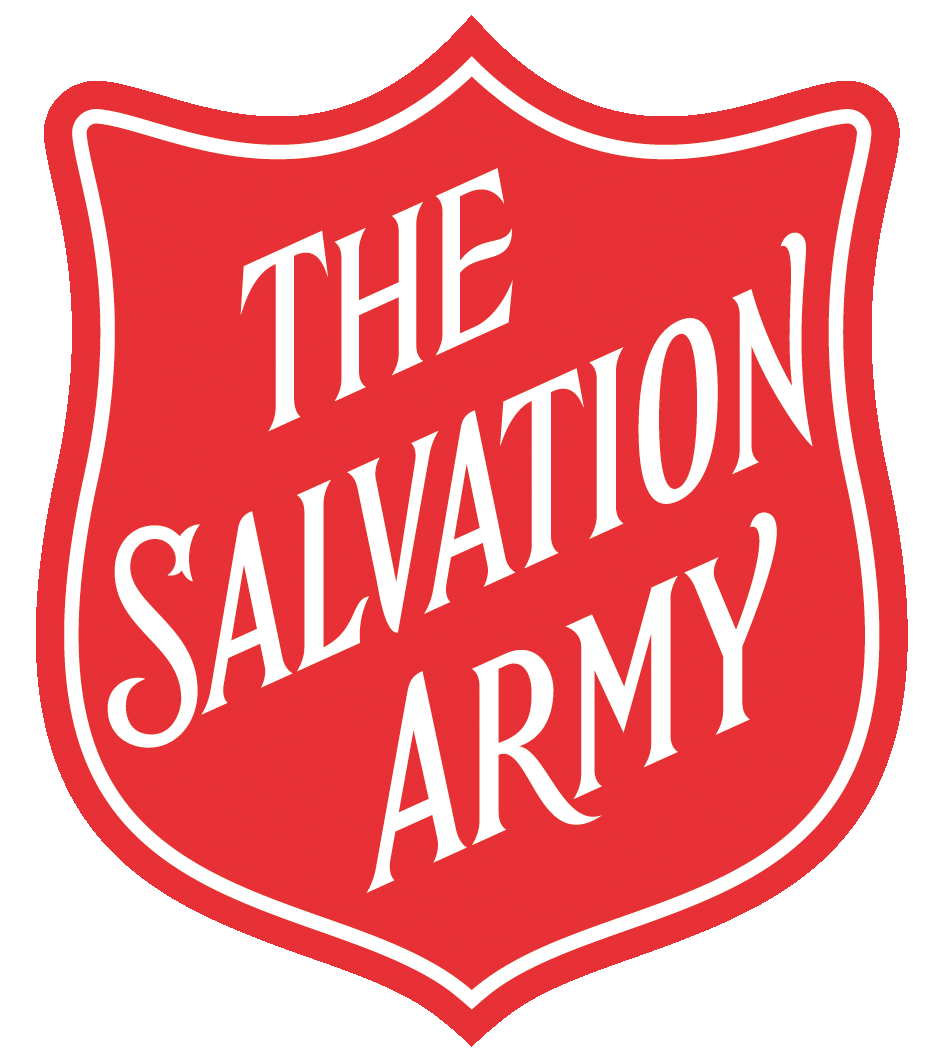 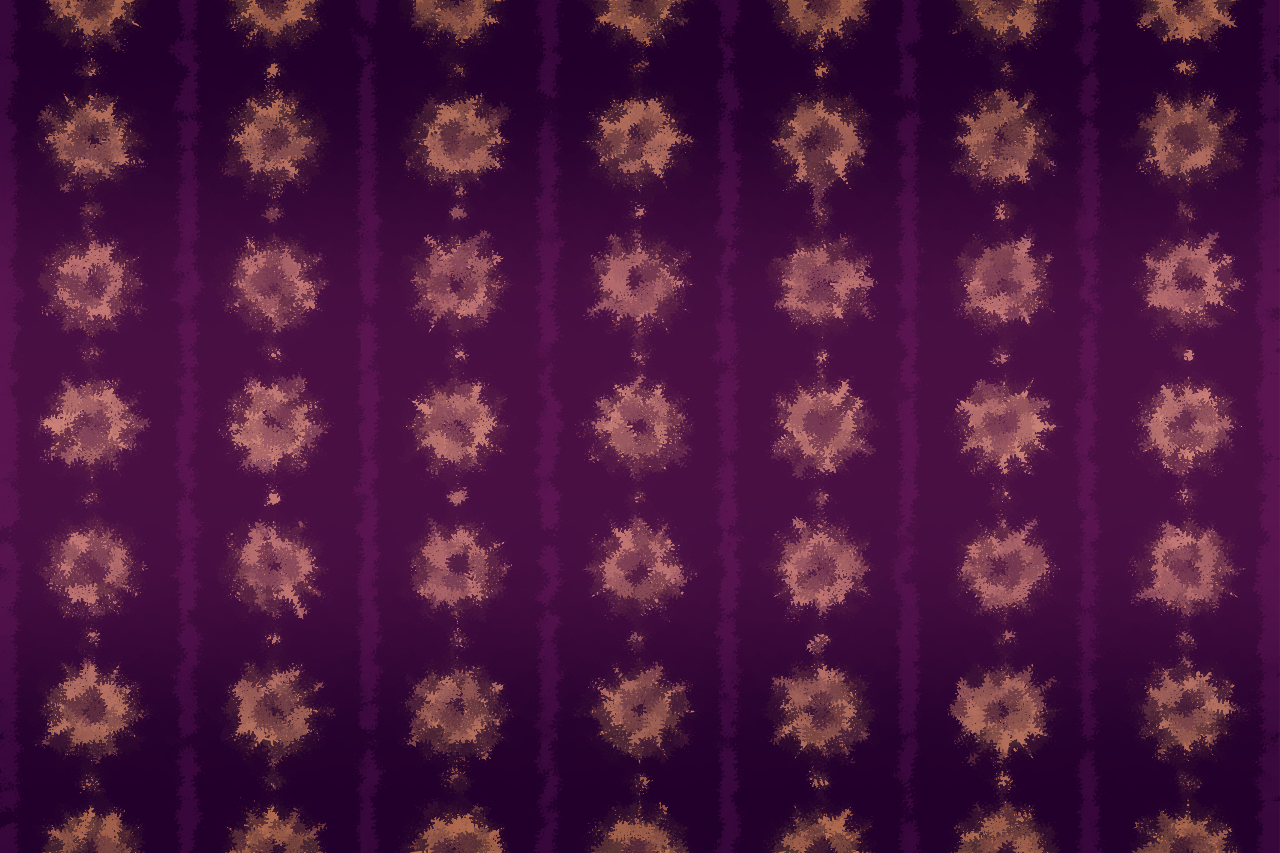 Catherine Booth and
The Salvation Army
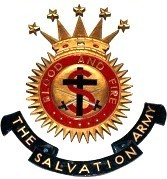 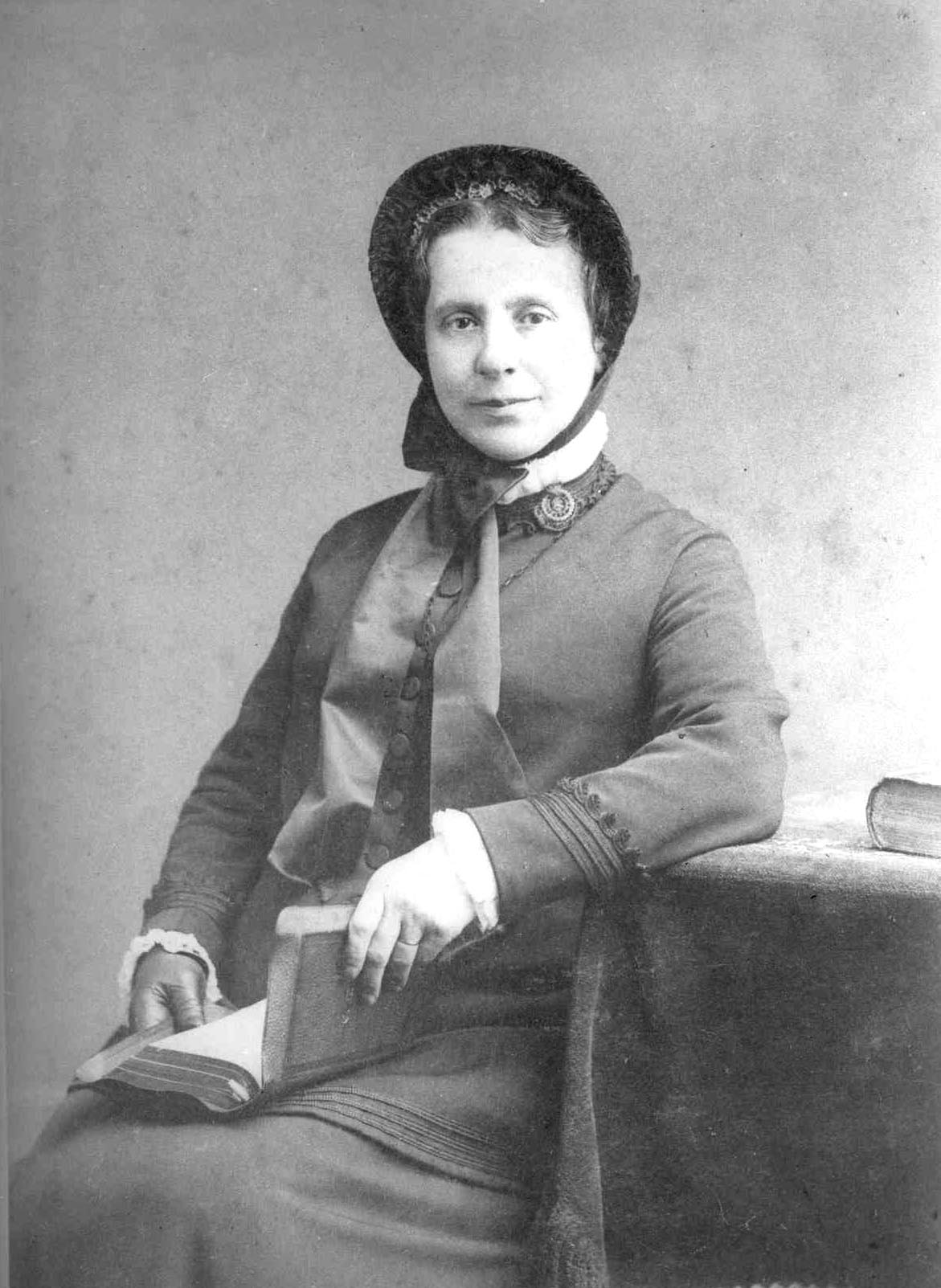 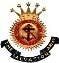 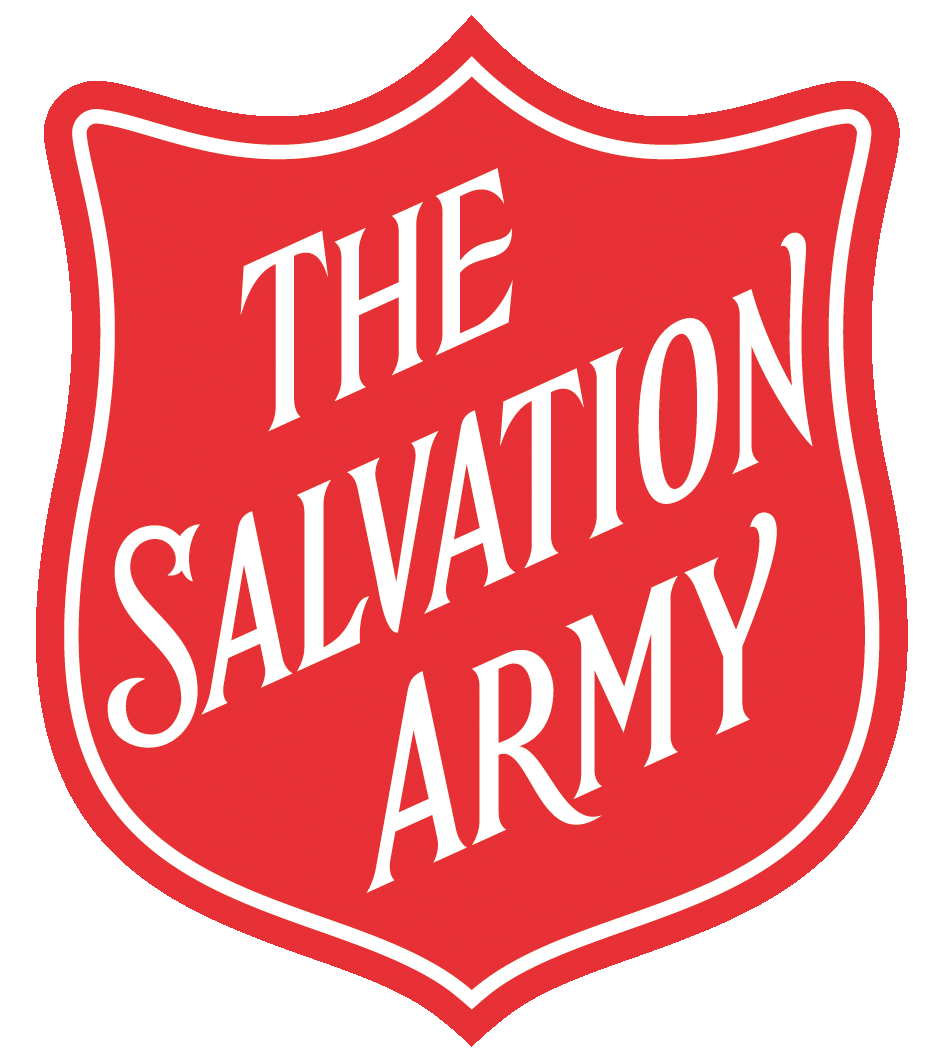 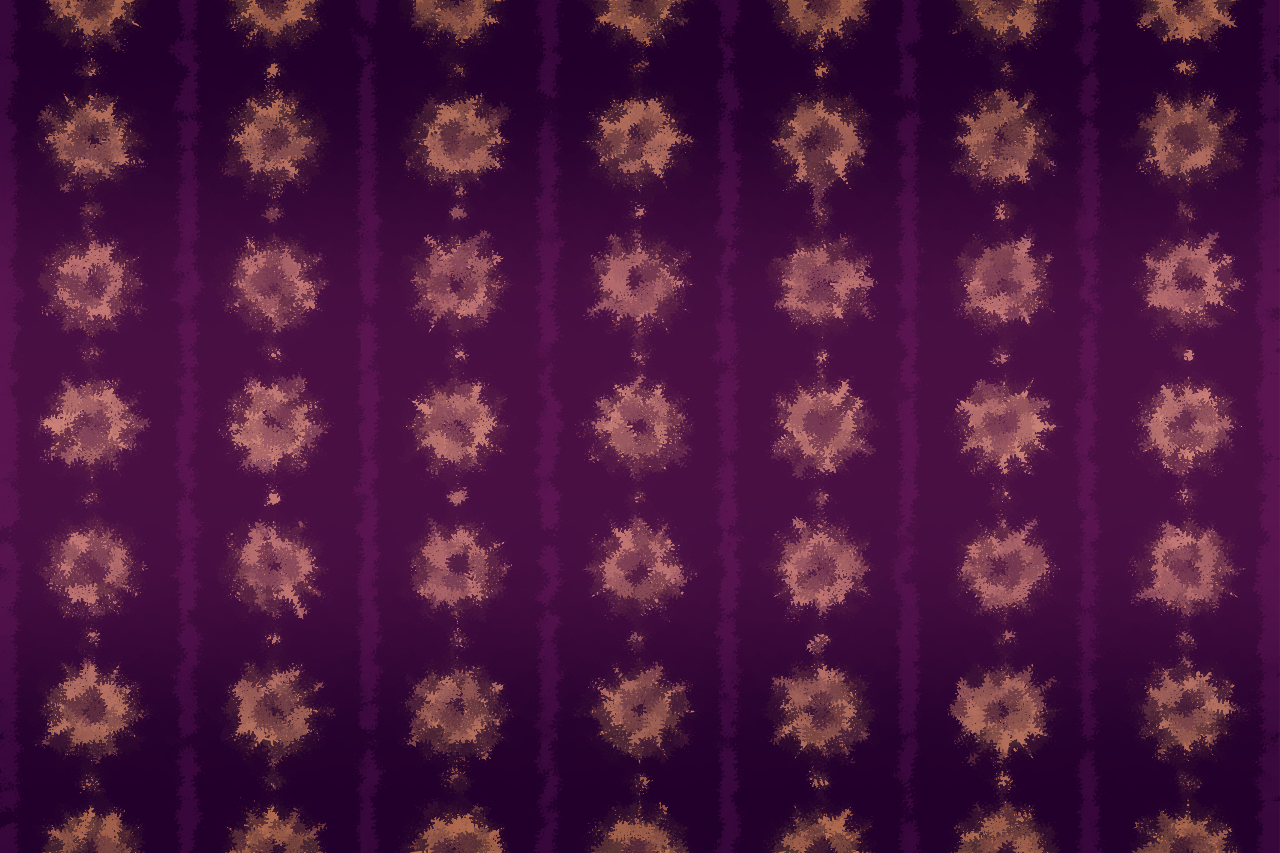 What did The Salvation Army do?
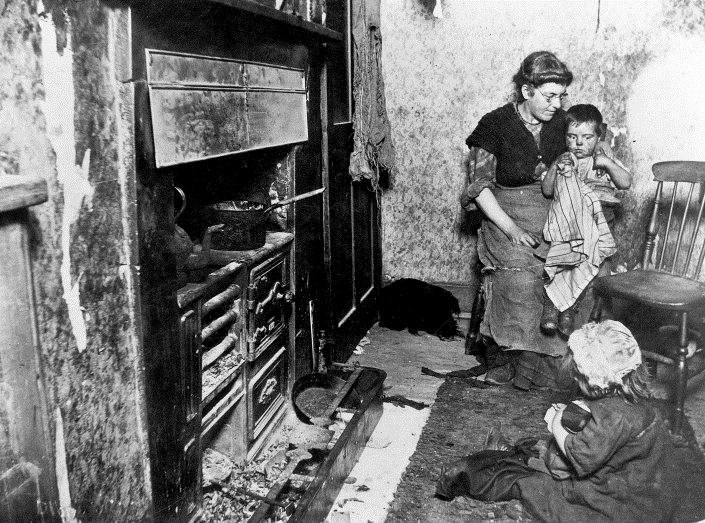 Helped people living in slums
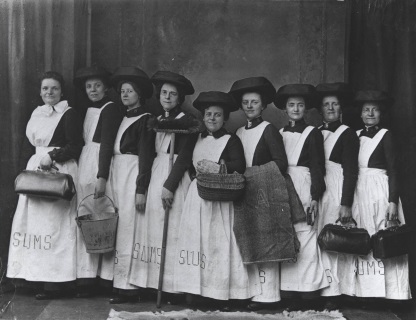 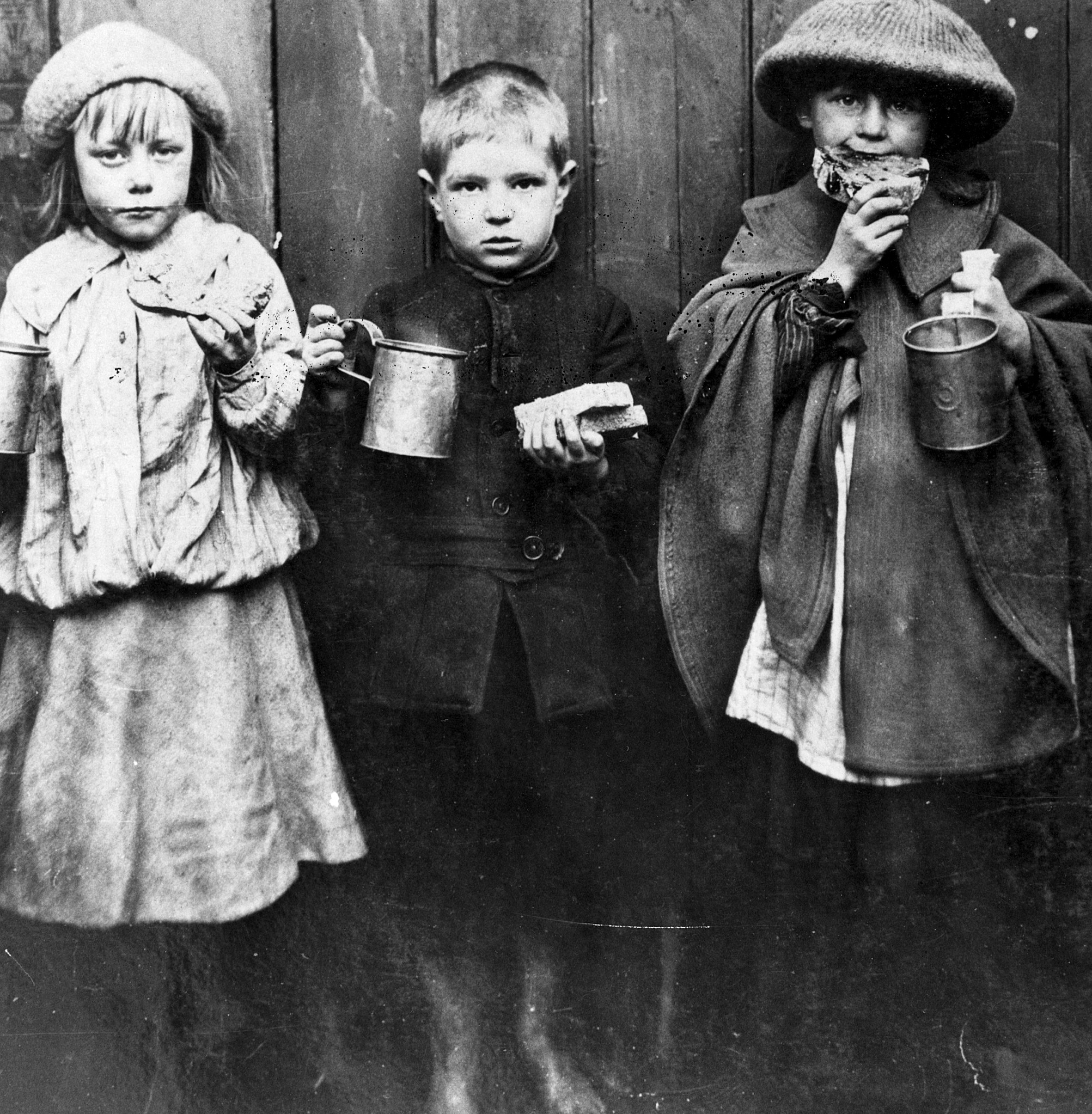 Farthing breakfasts
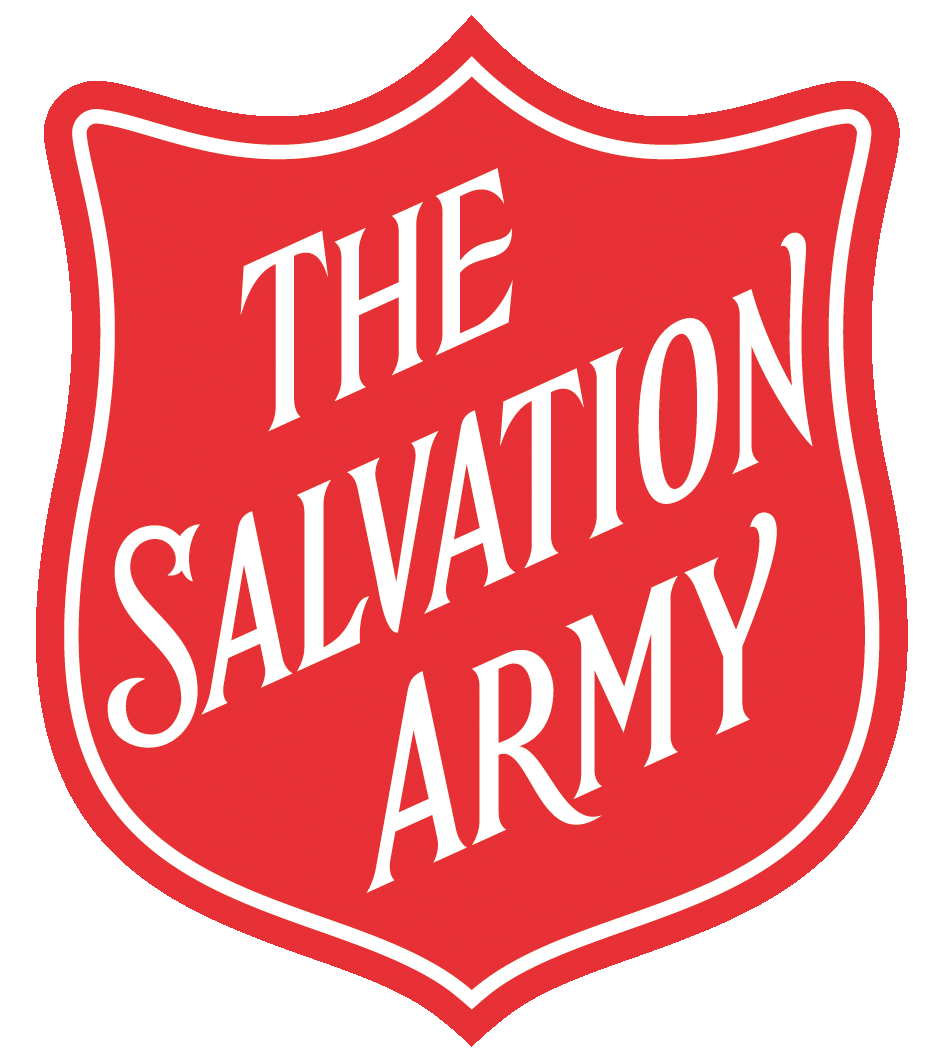 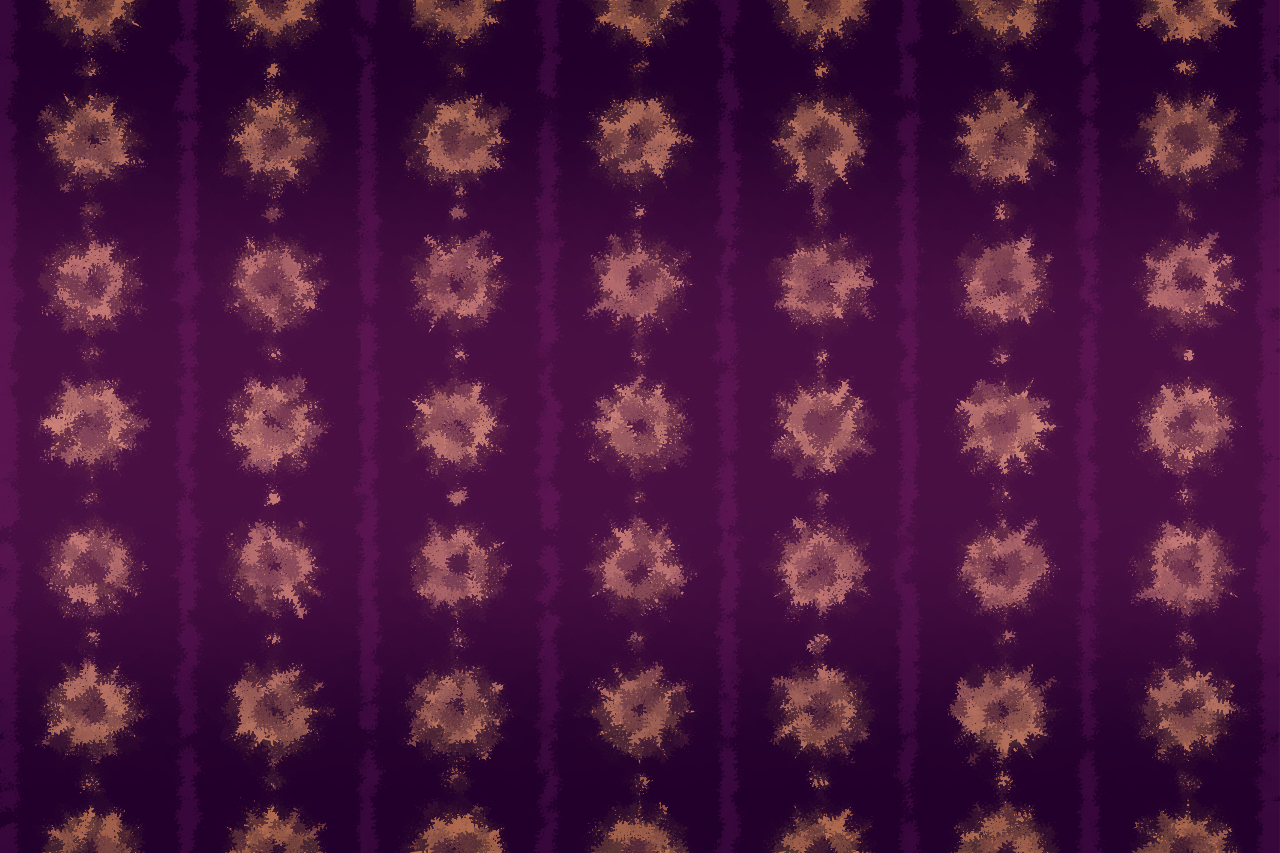 What did The Salvation Army do?
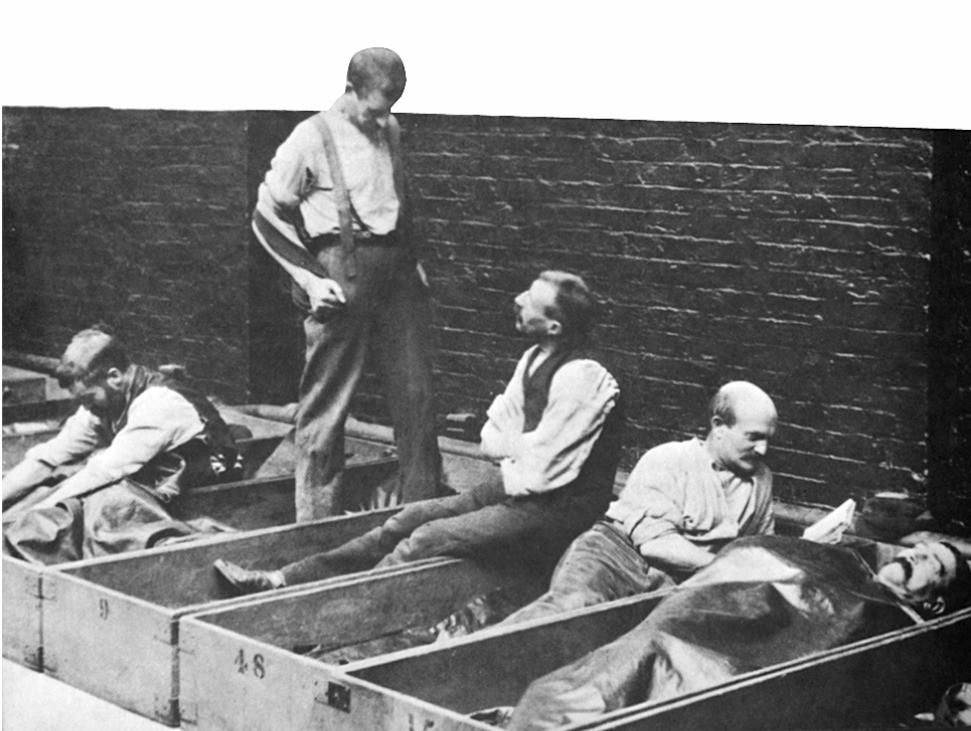 Shelter for homeless people
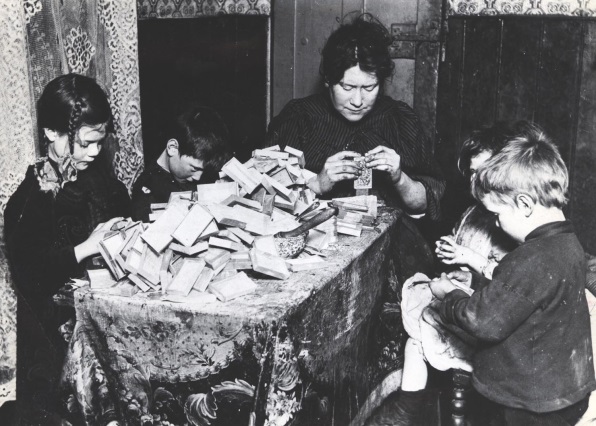 Better conditions for matchstick makers
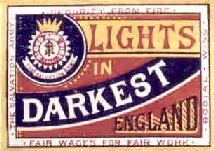 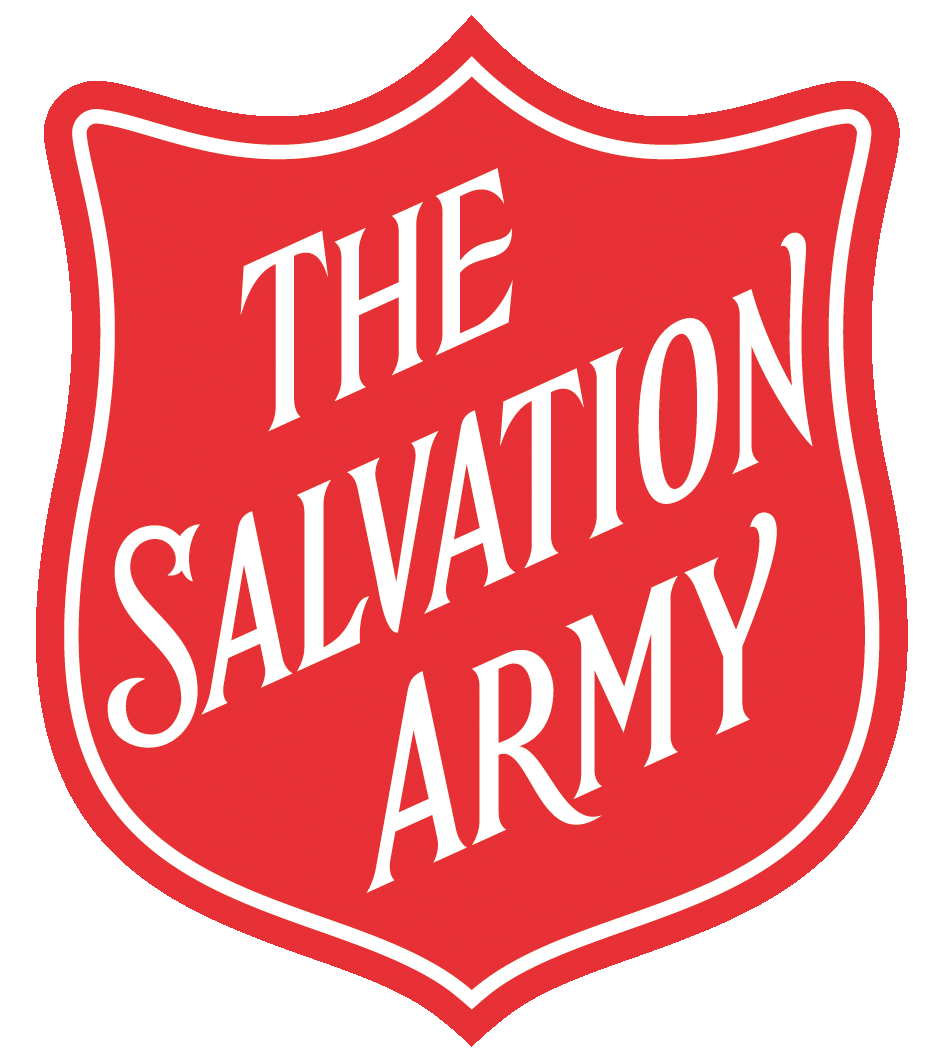 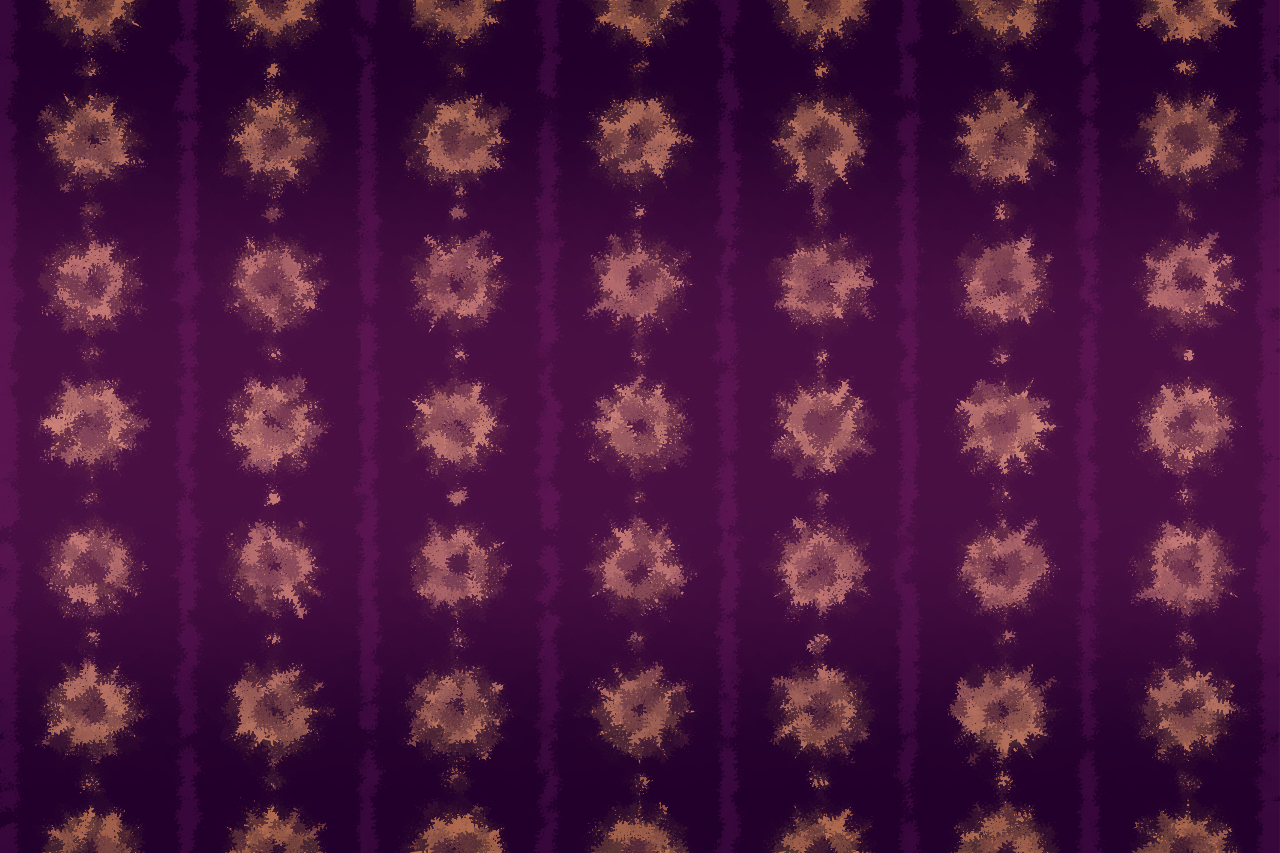 What did The Salvation Army do?
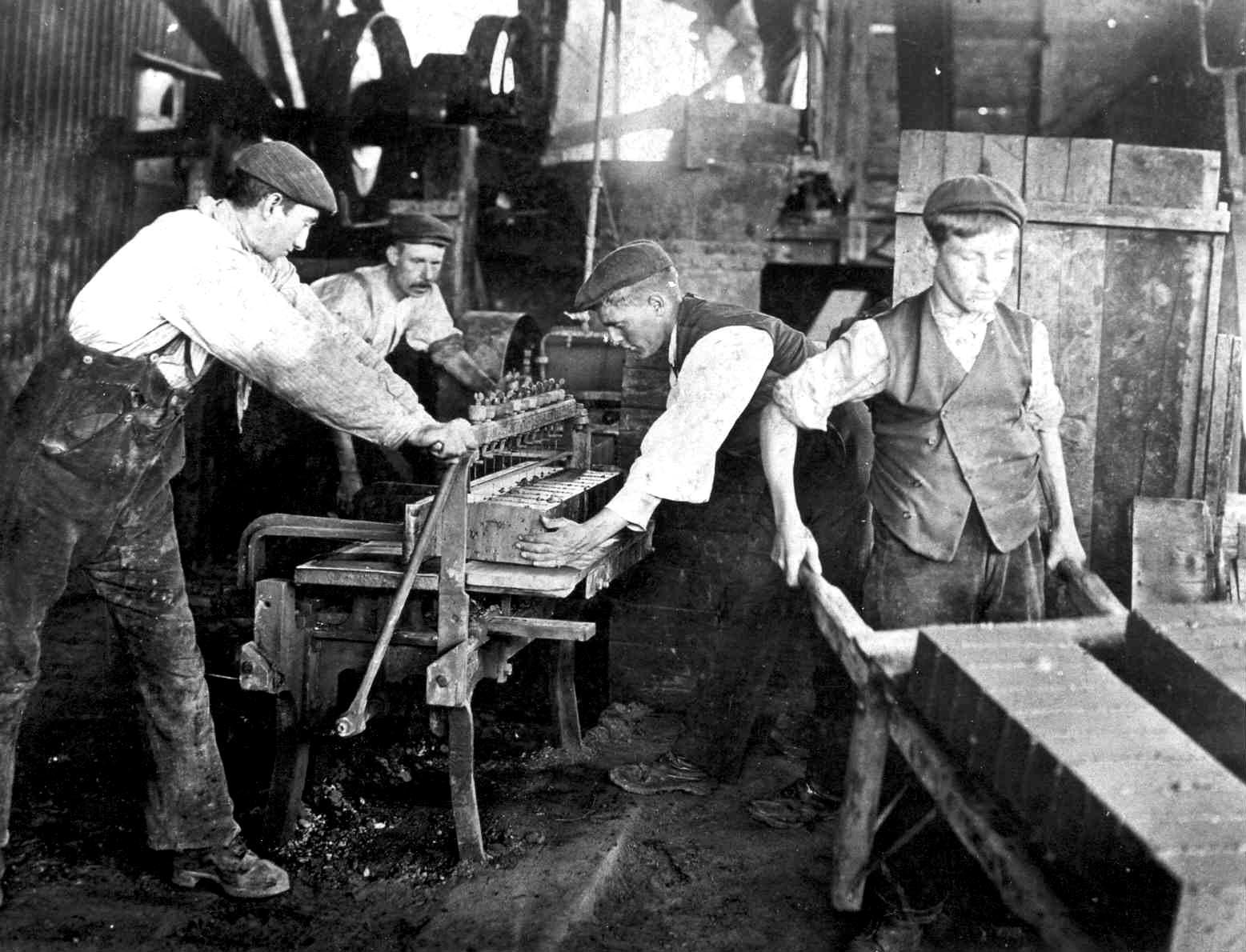 Helped people find employment
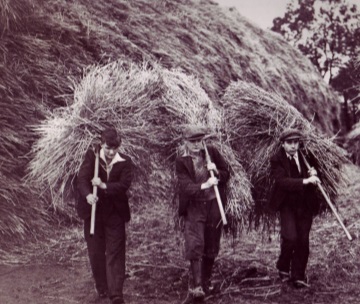 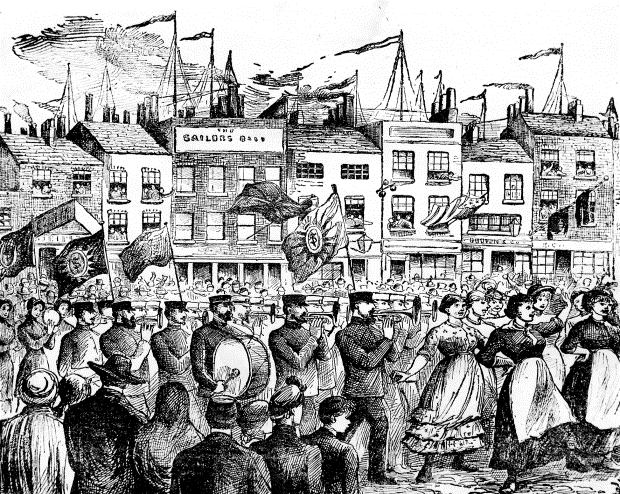 Told others of their faith
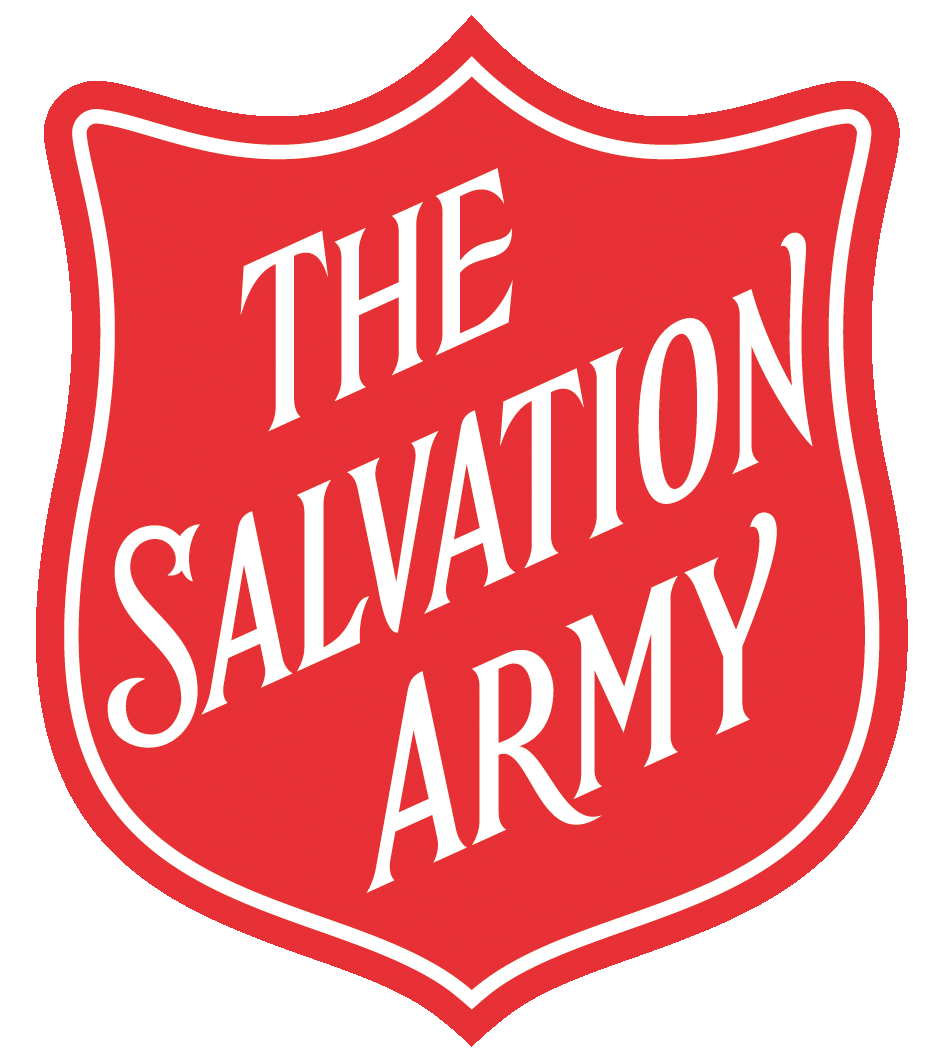 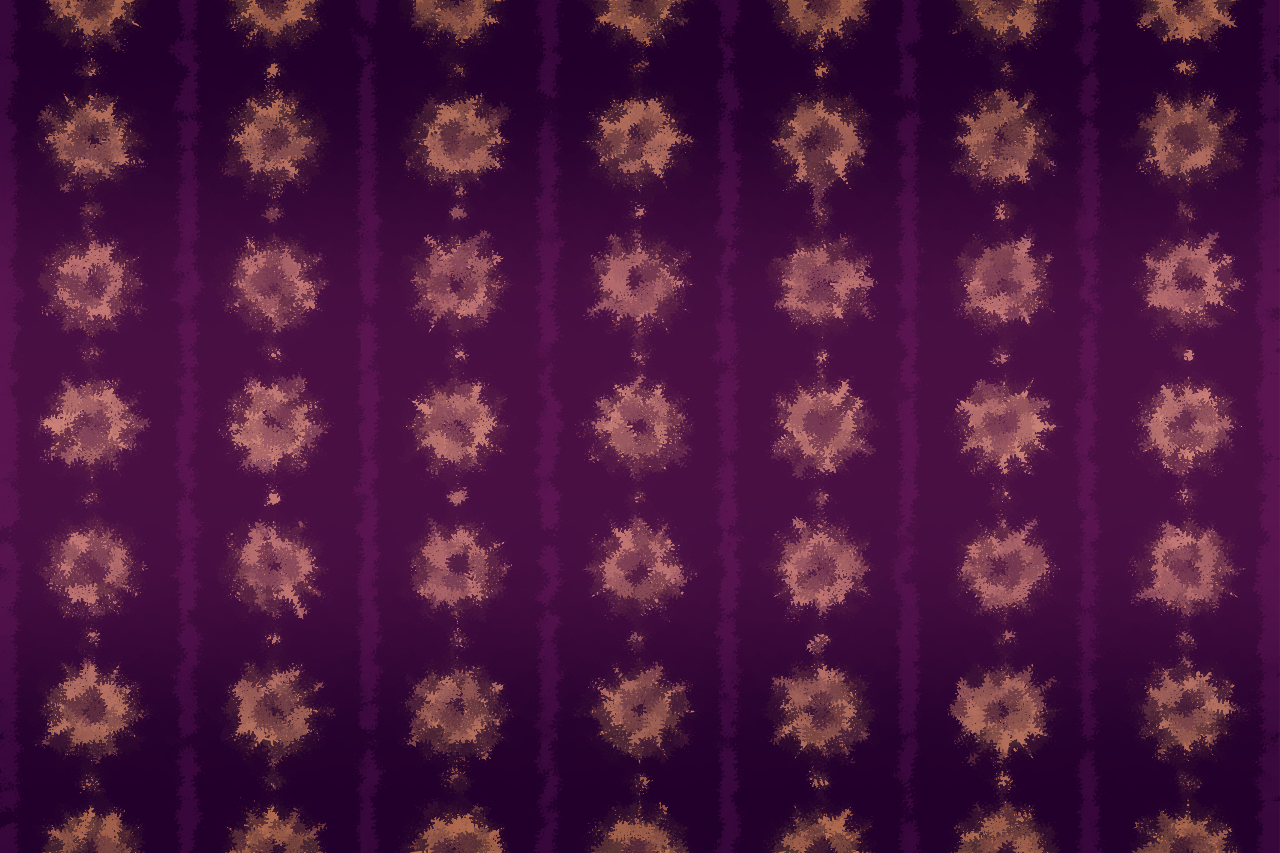 What did else did Catherine do?
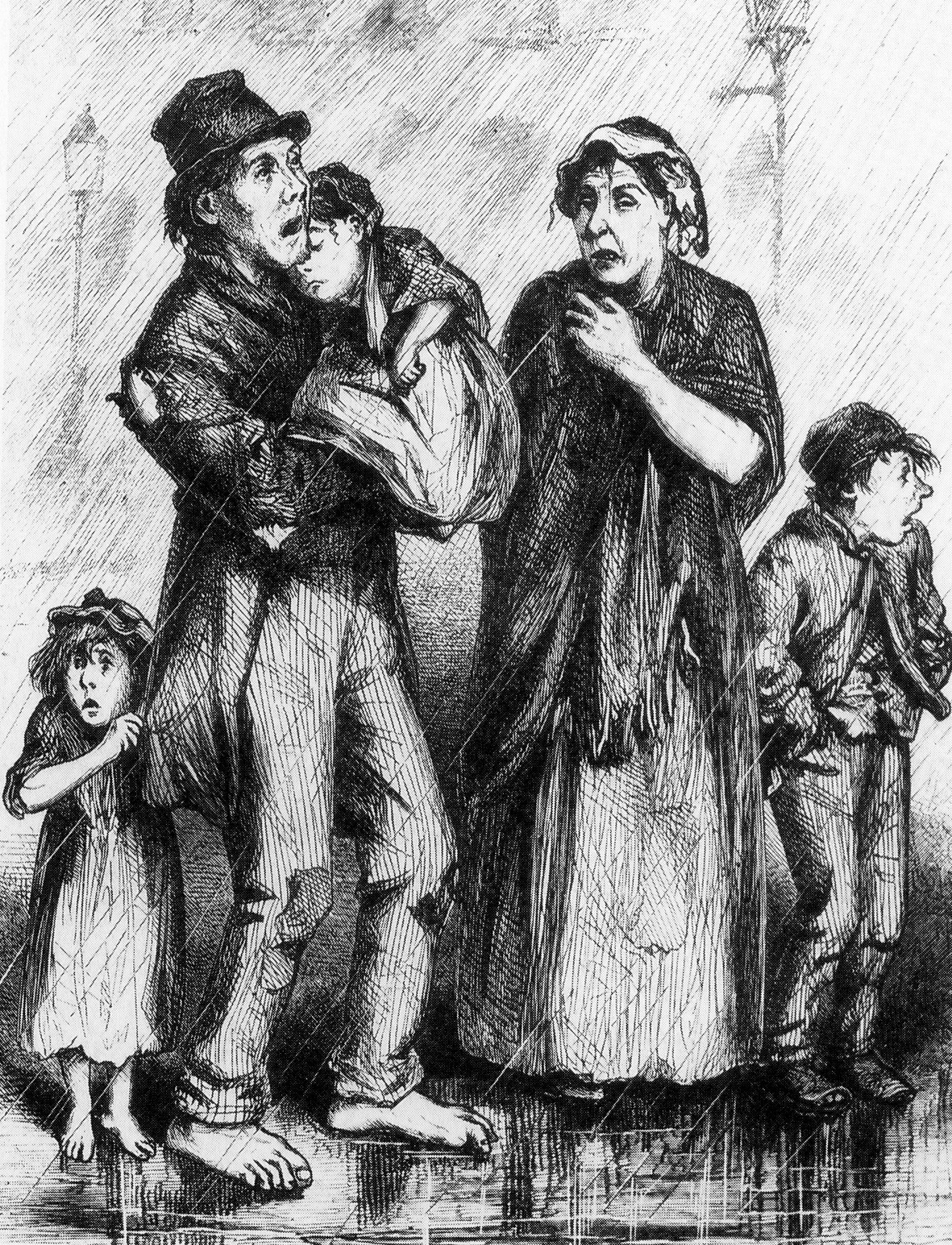 Warned of the dangers of alcohol
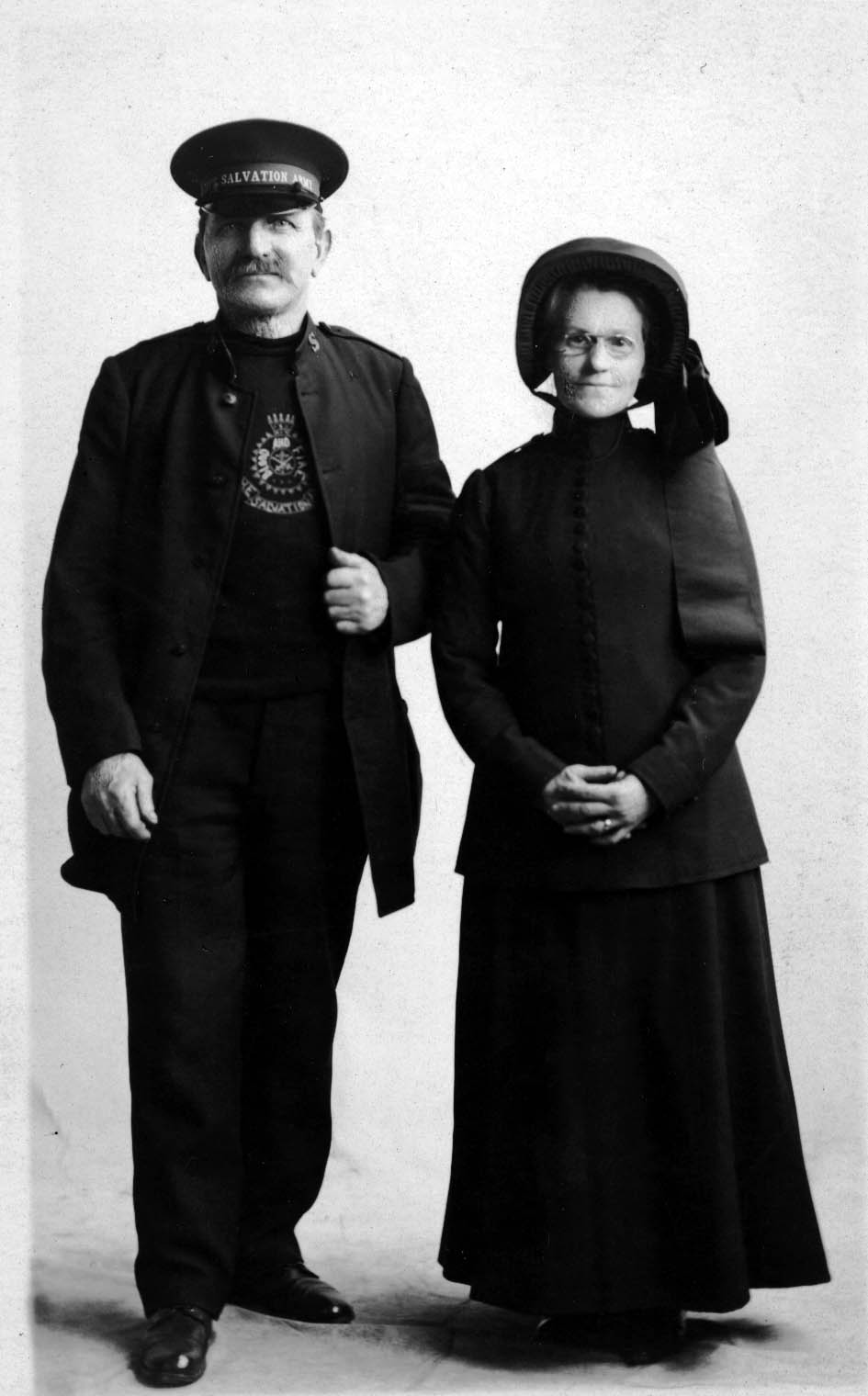 Men and women to be treated equally
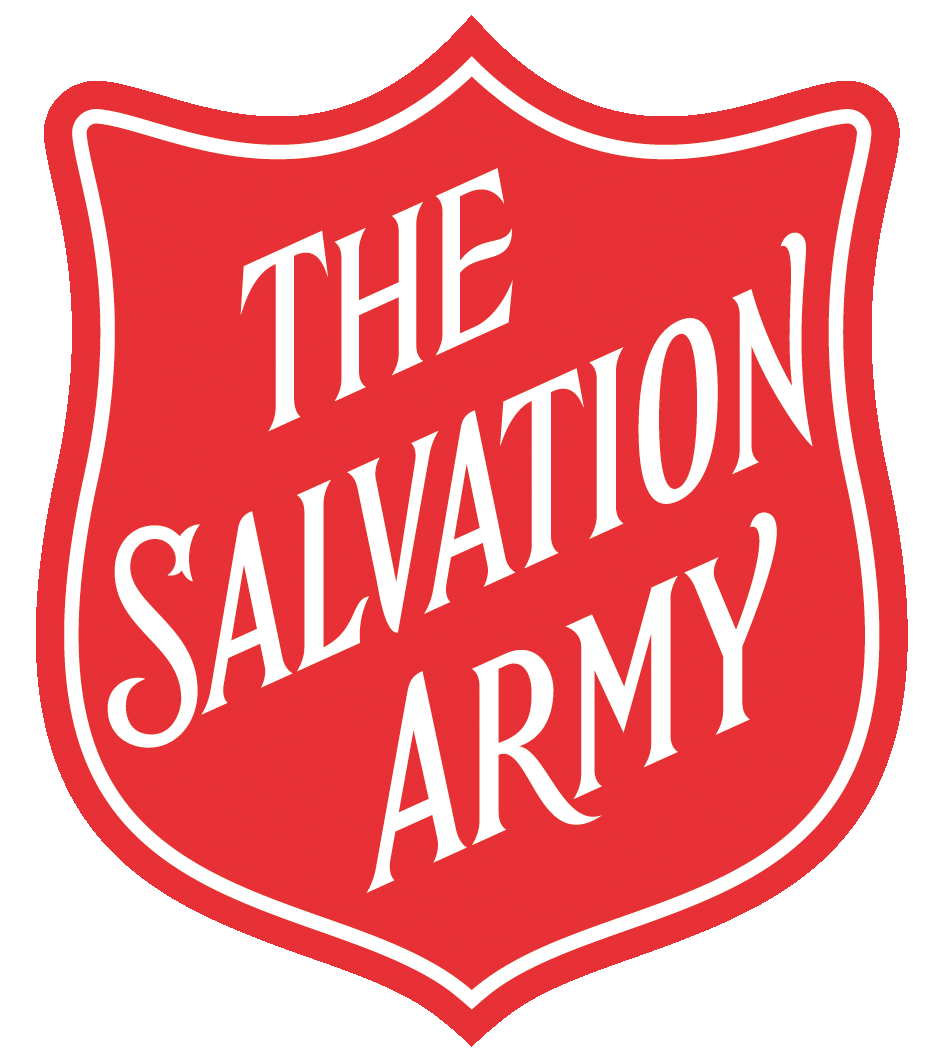 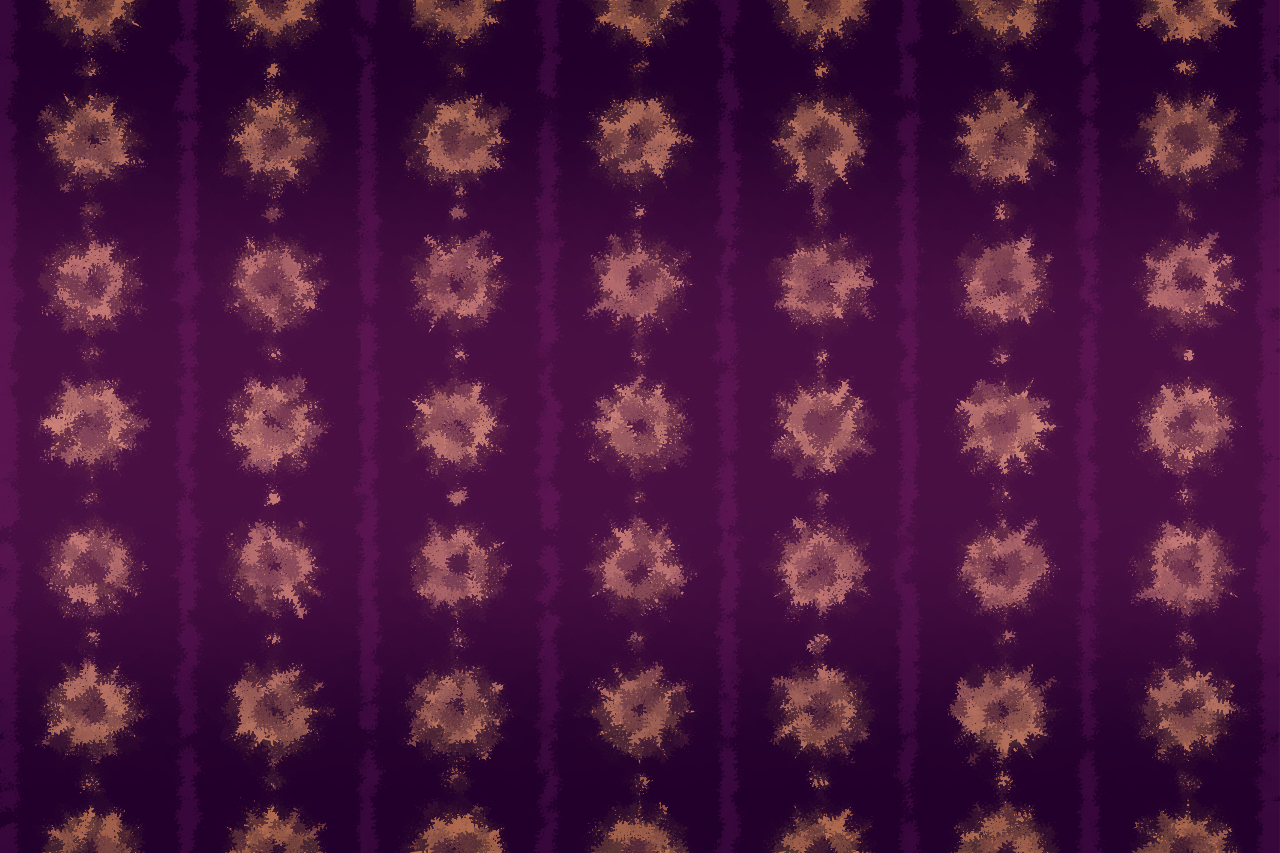 What did else did Catherine do?
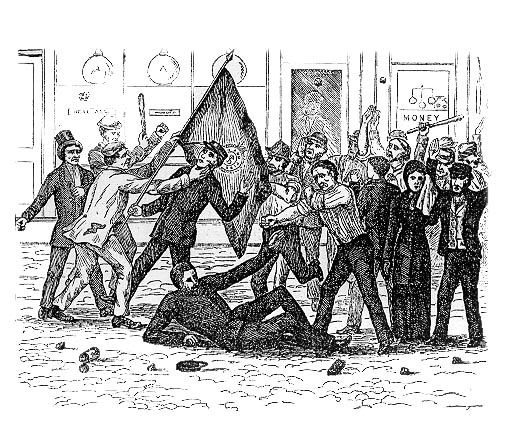 Designed the bonnet
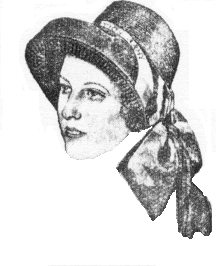 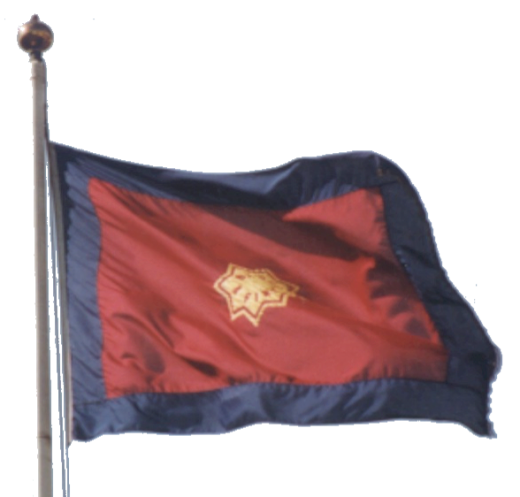 Designed the flag
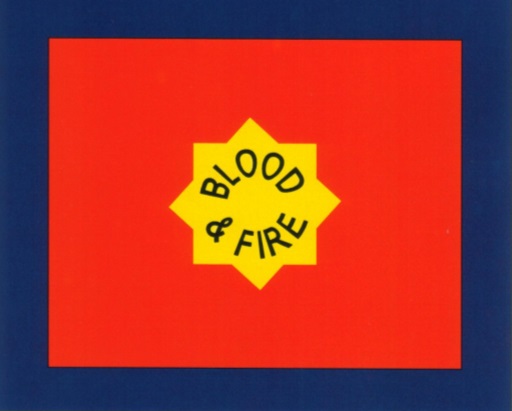 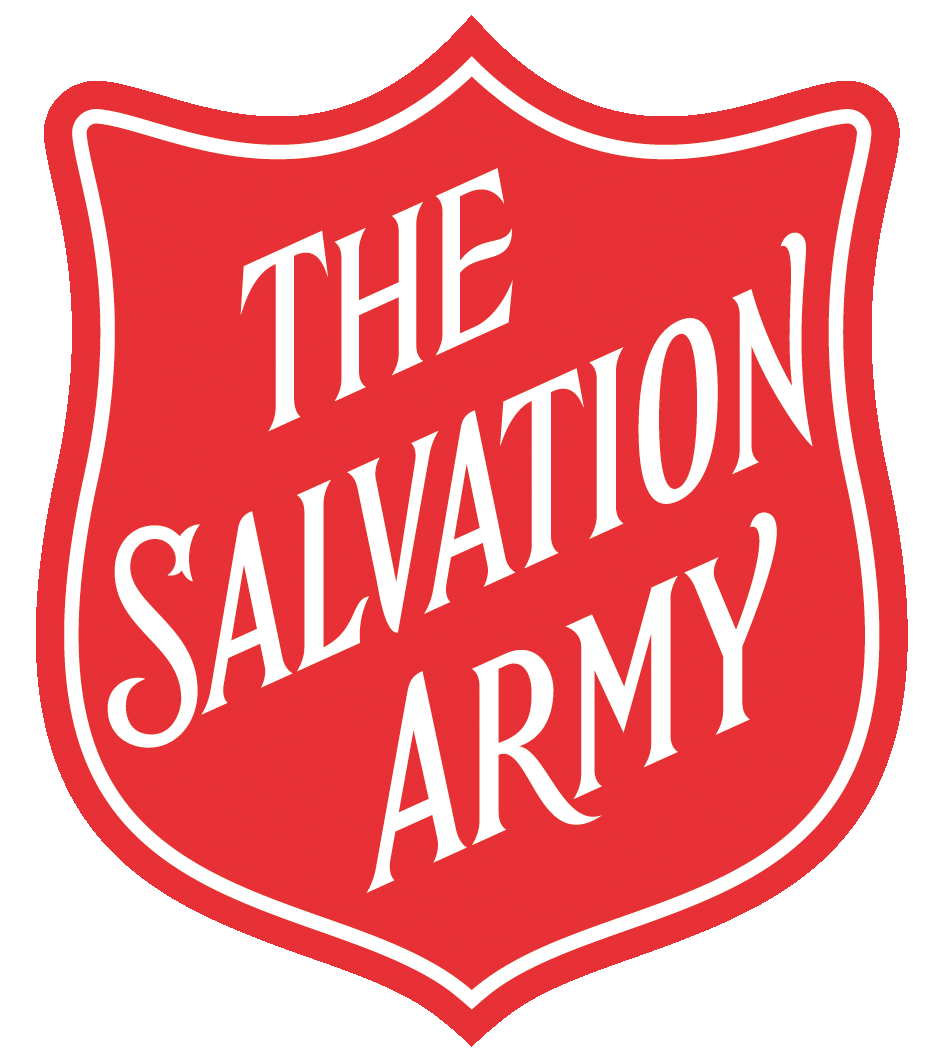 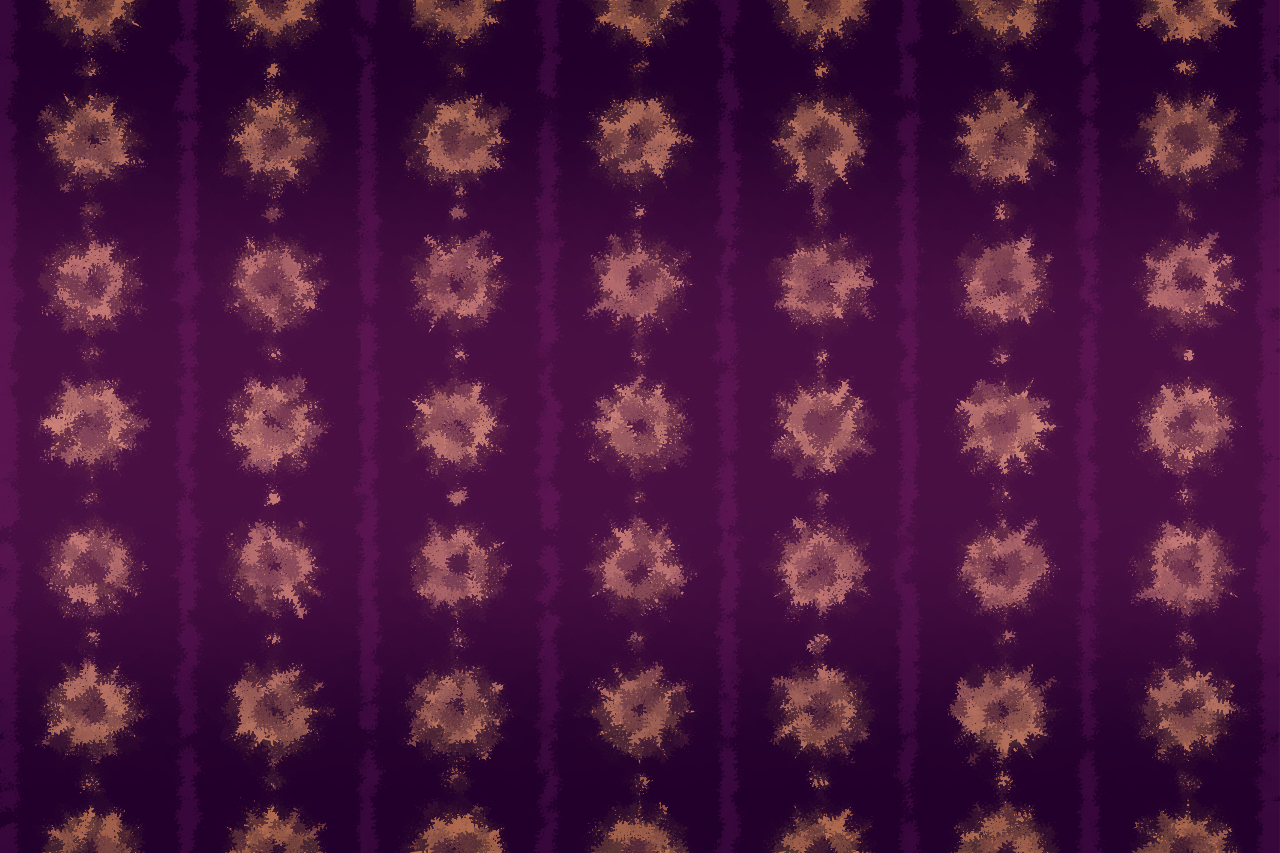 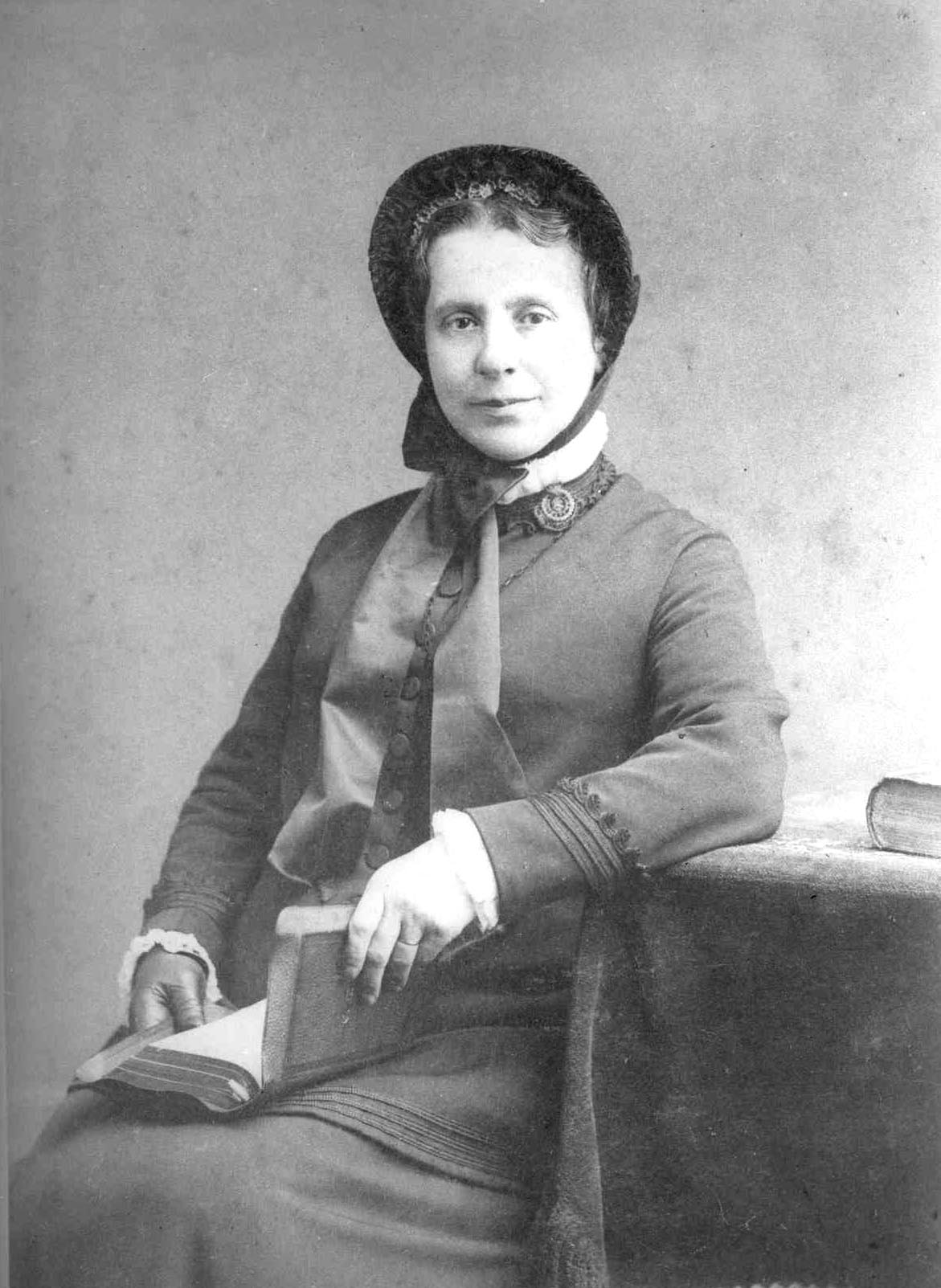 Why do you think 
Catherine was called 
the Army mother?
Did Catherine make a difference?
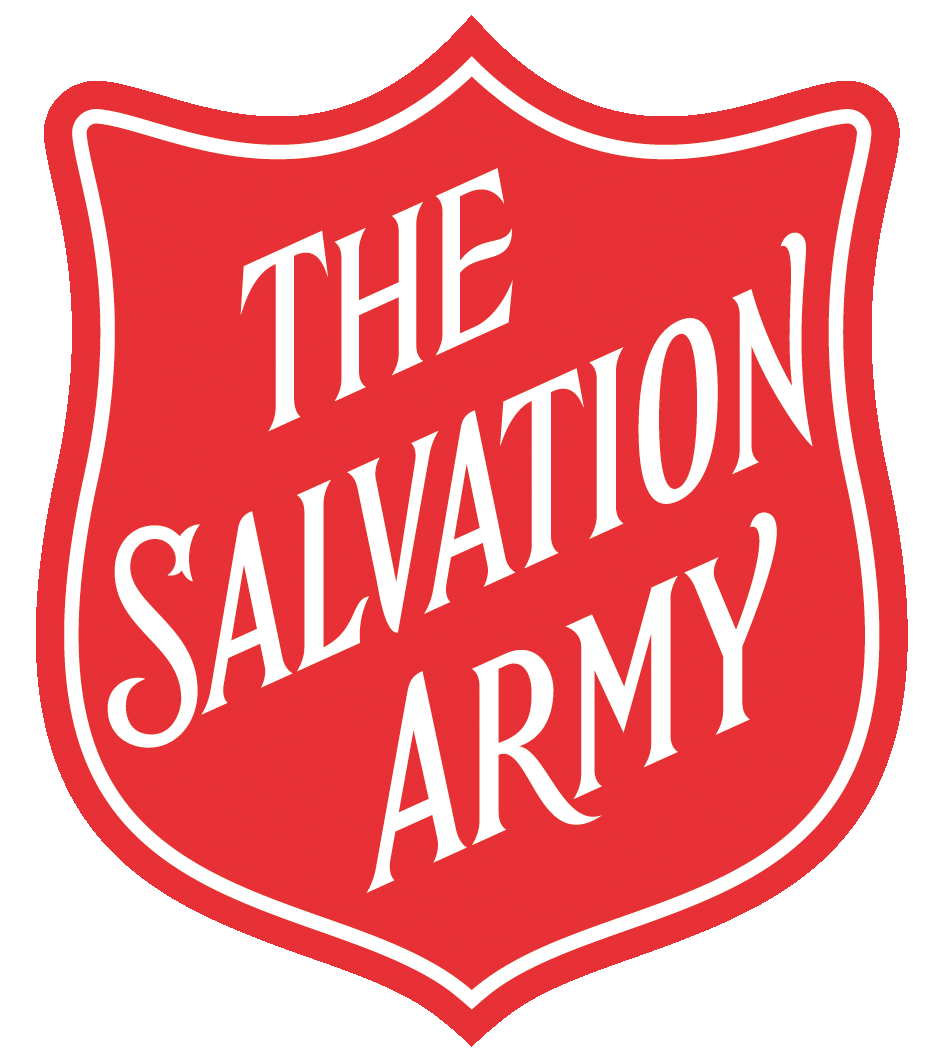 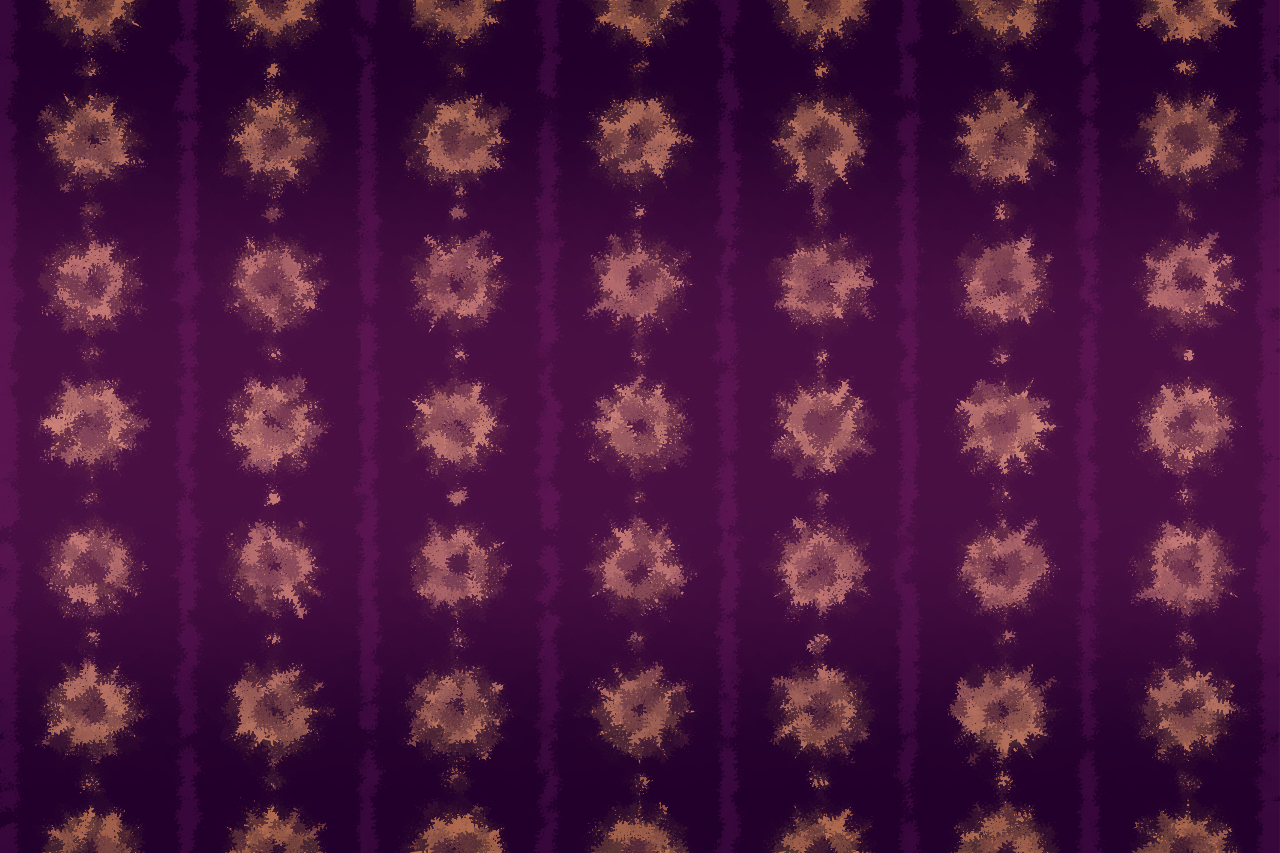 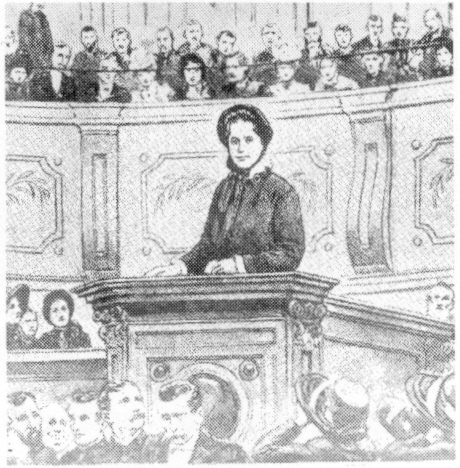 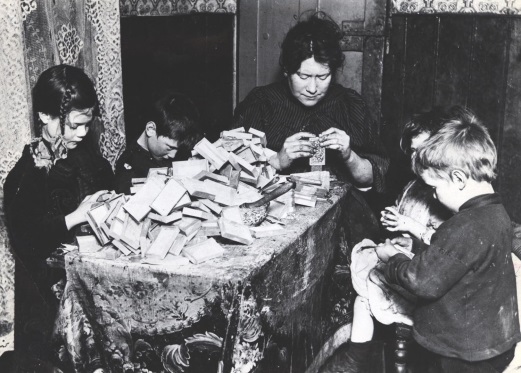 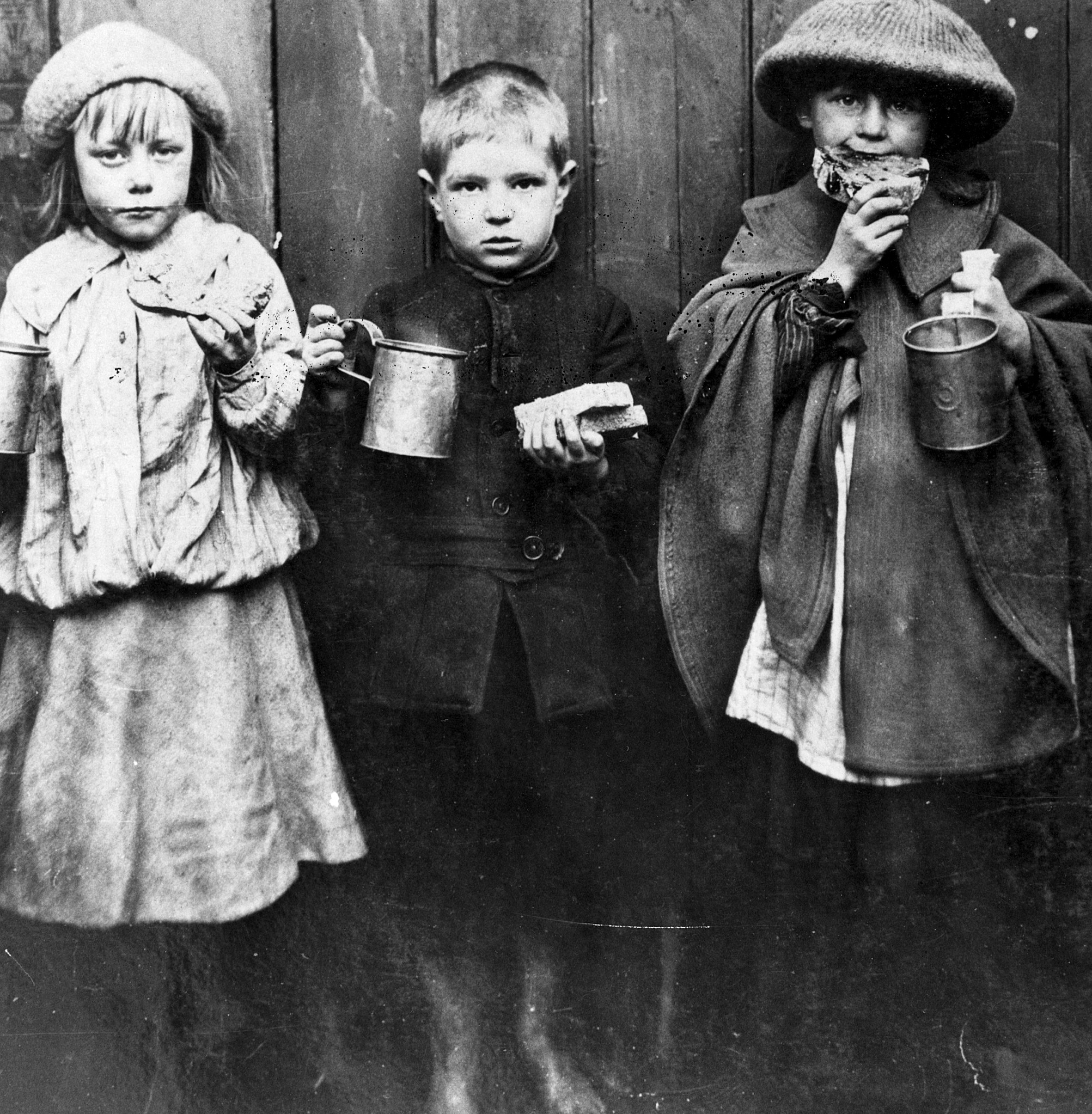 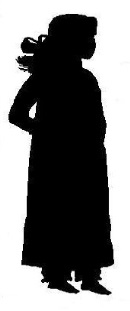 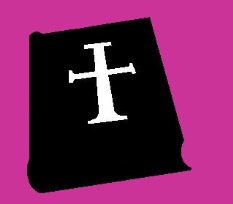 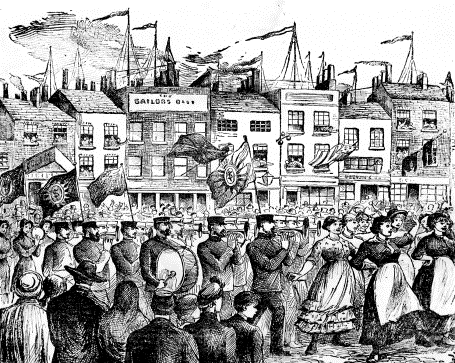 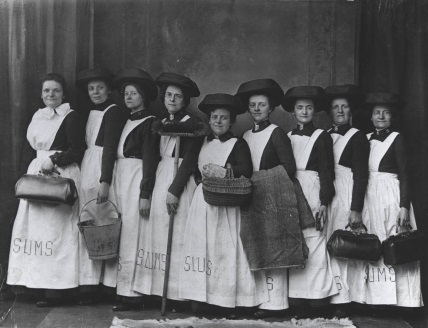 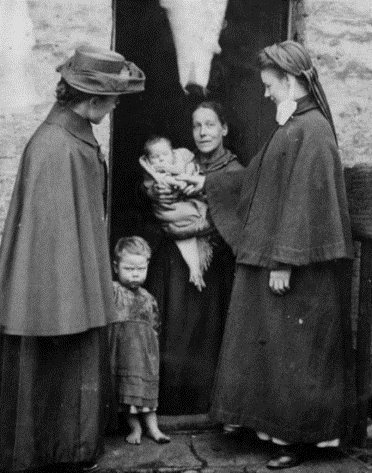 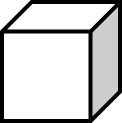 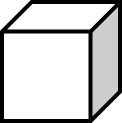 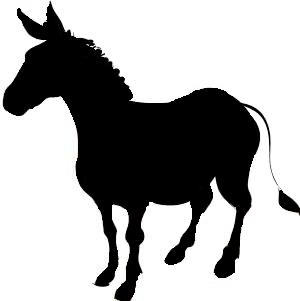 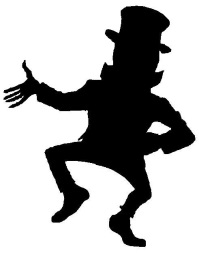 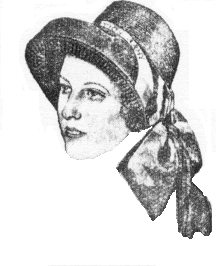 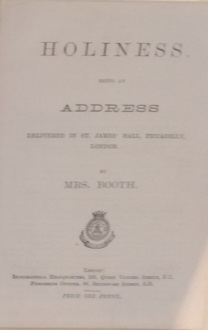 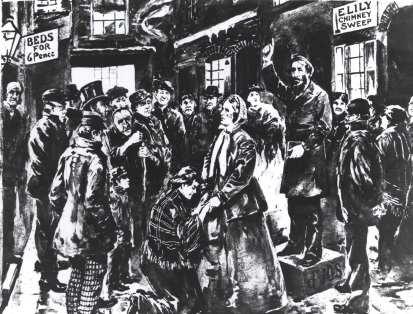 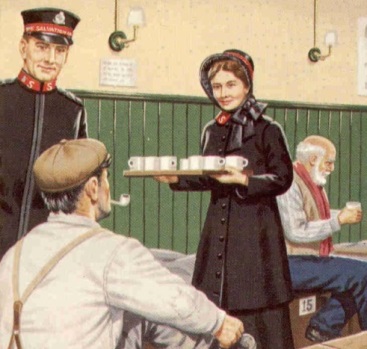 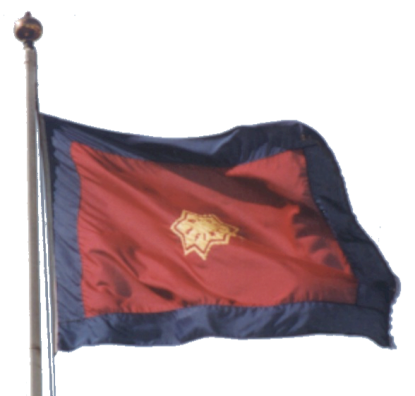 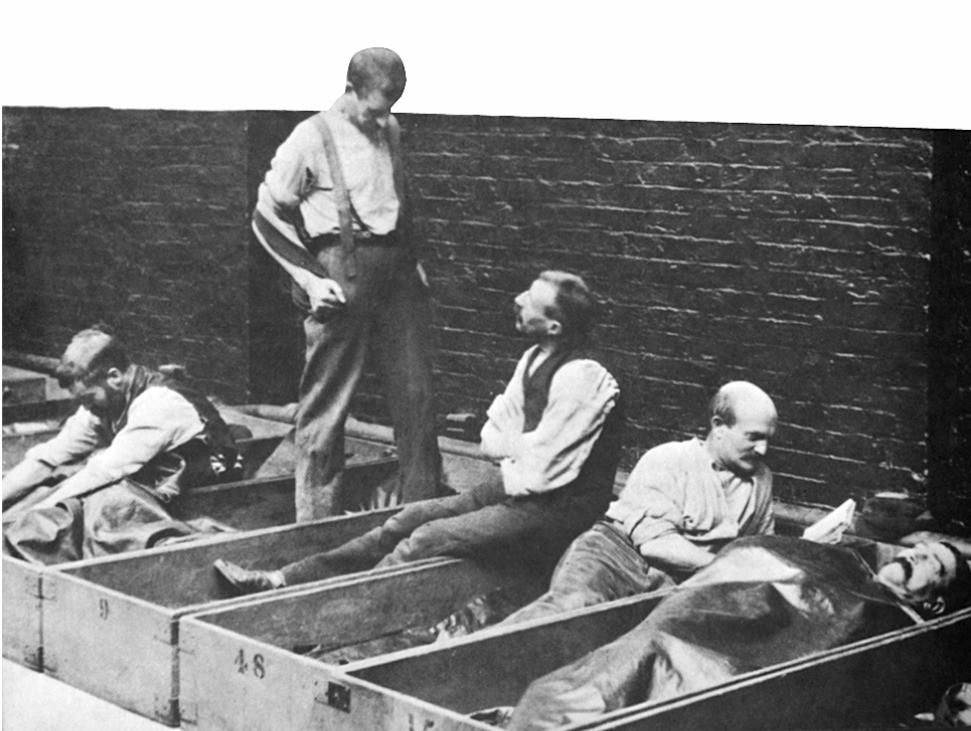 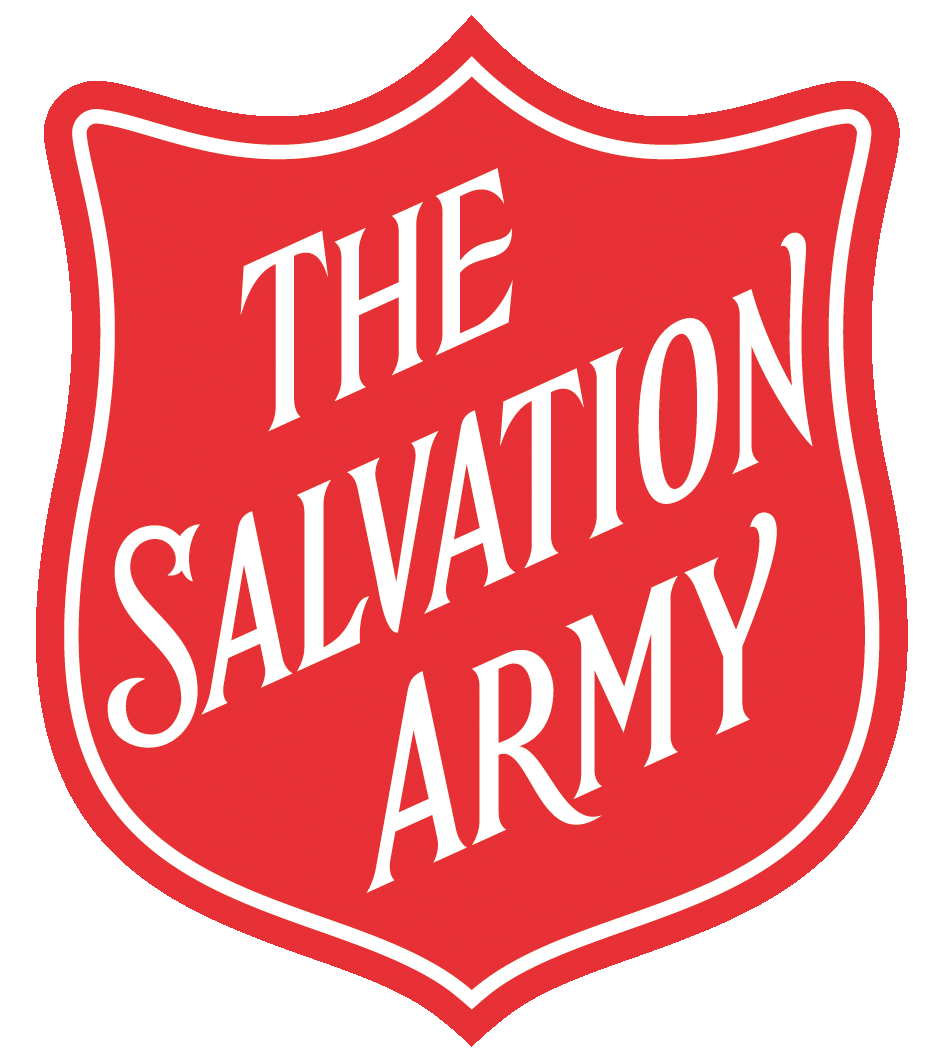 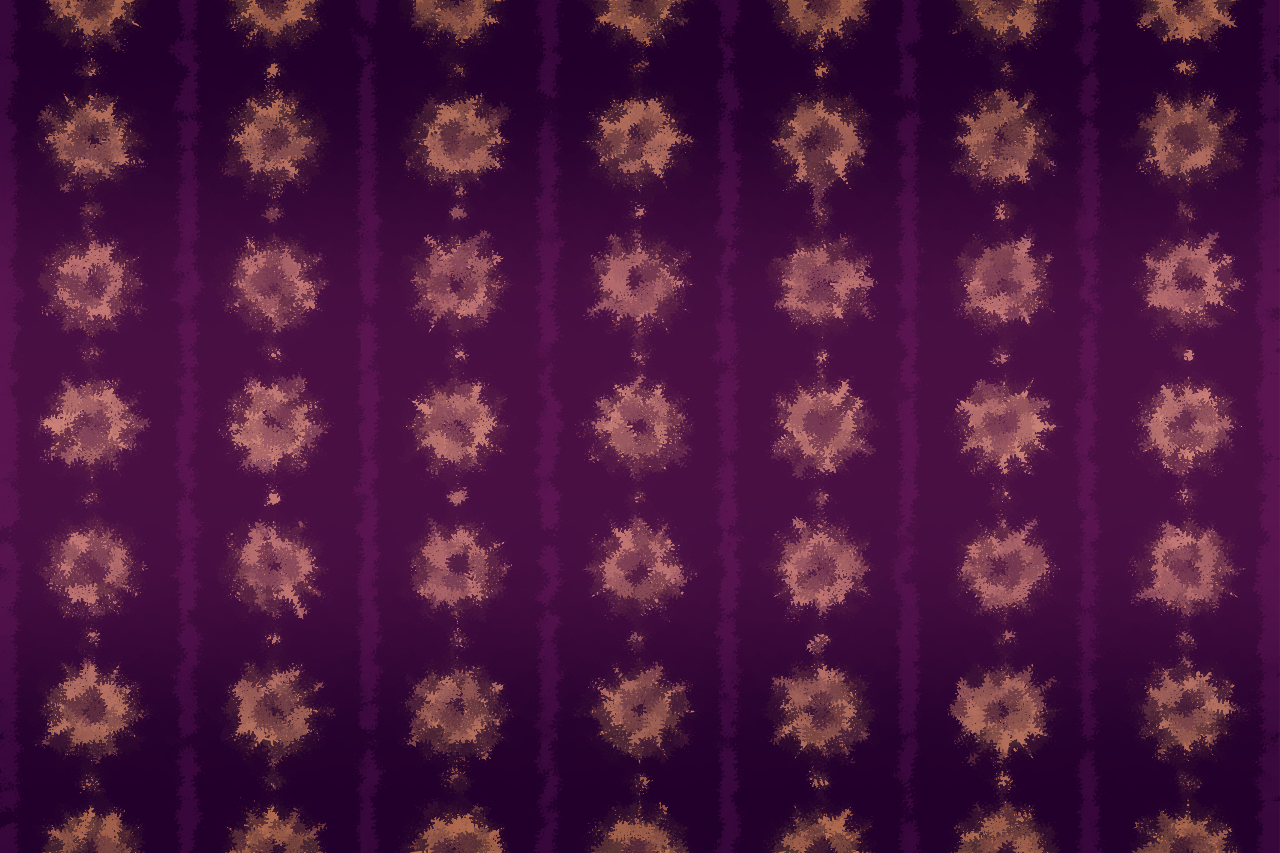 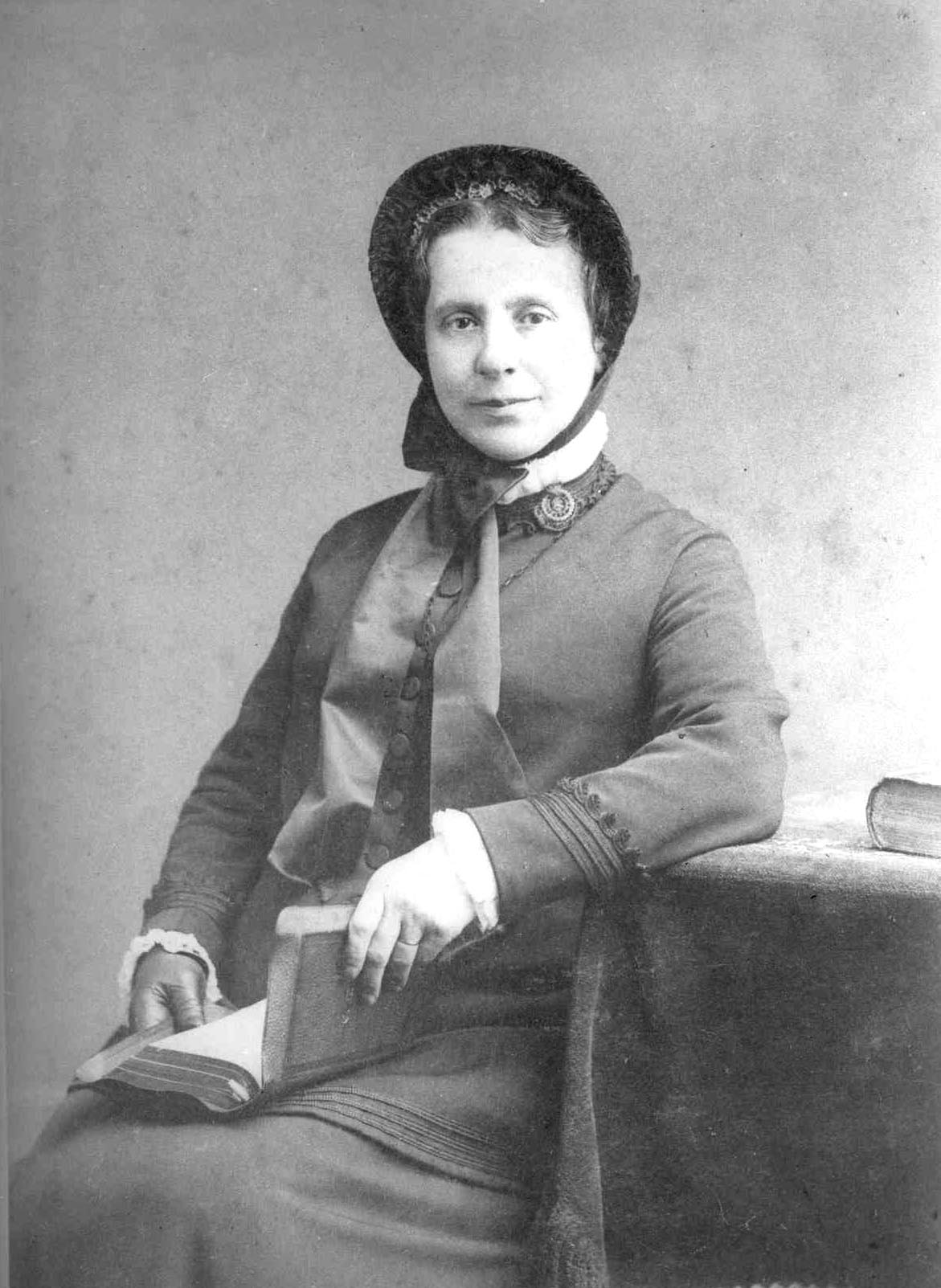 What do you think 
are the reasons 
behind Catherine’s actions?
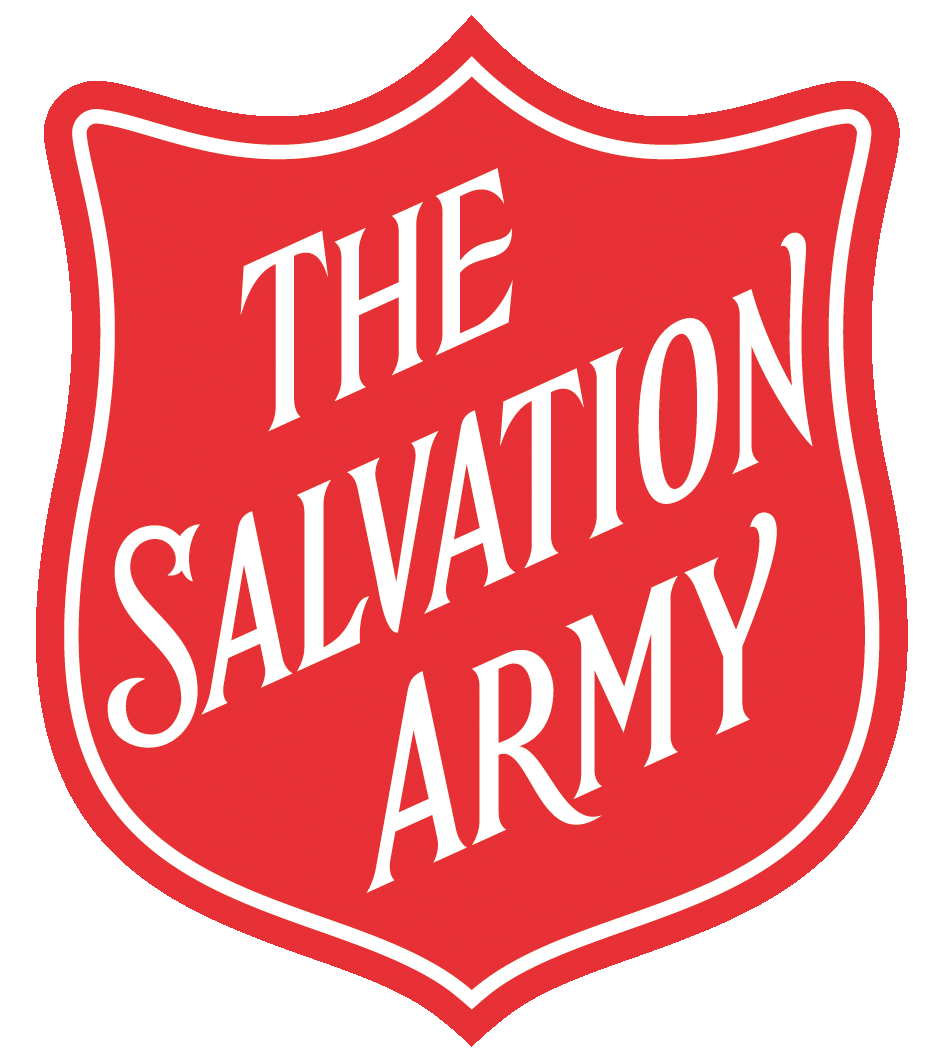 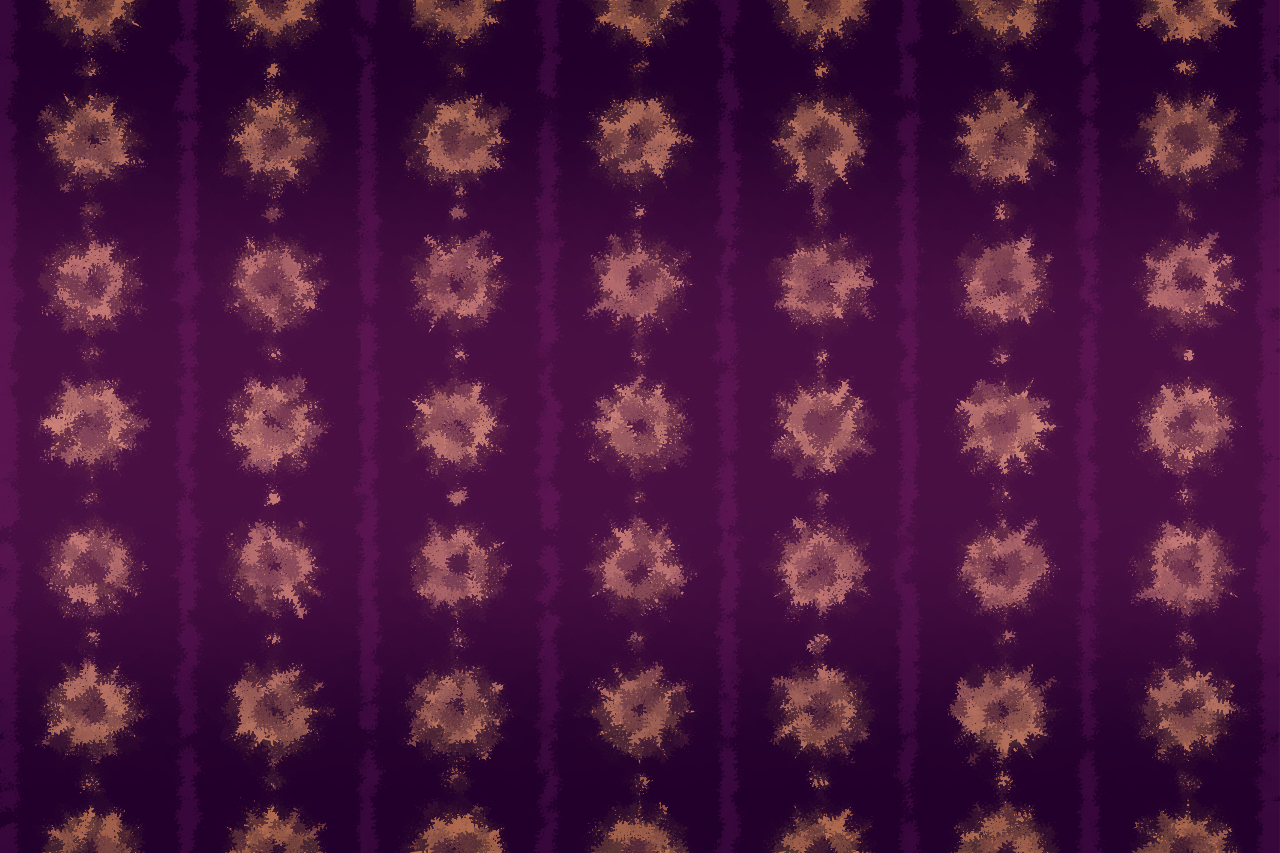 Learning Objectives

To learn about Catherine Booth’s life

To describe Catherine’s character based on her actions

To reflect on the reasons behind Catherine’s actions
Plenary
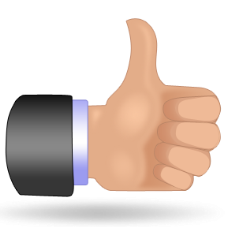 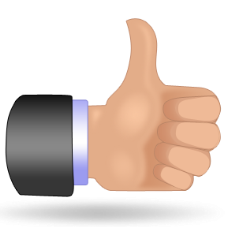 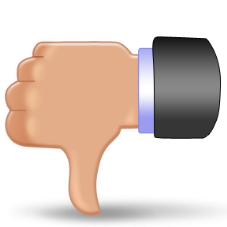 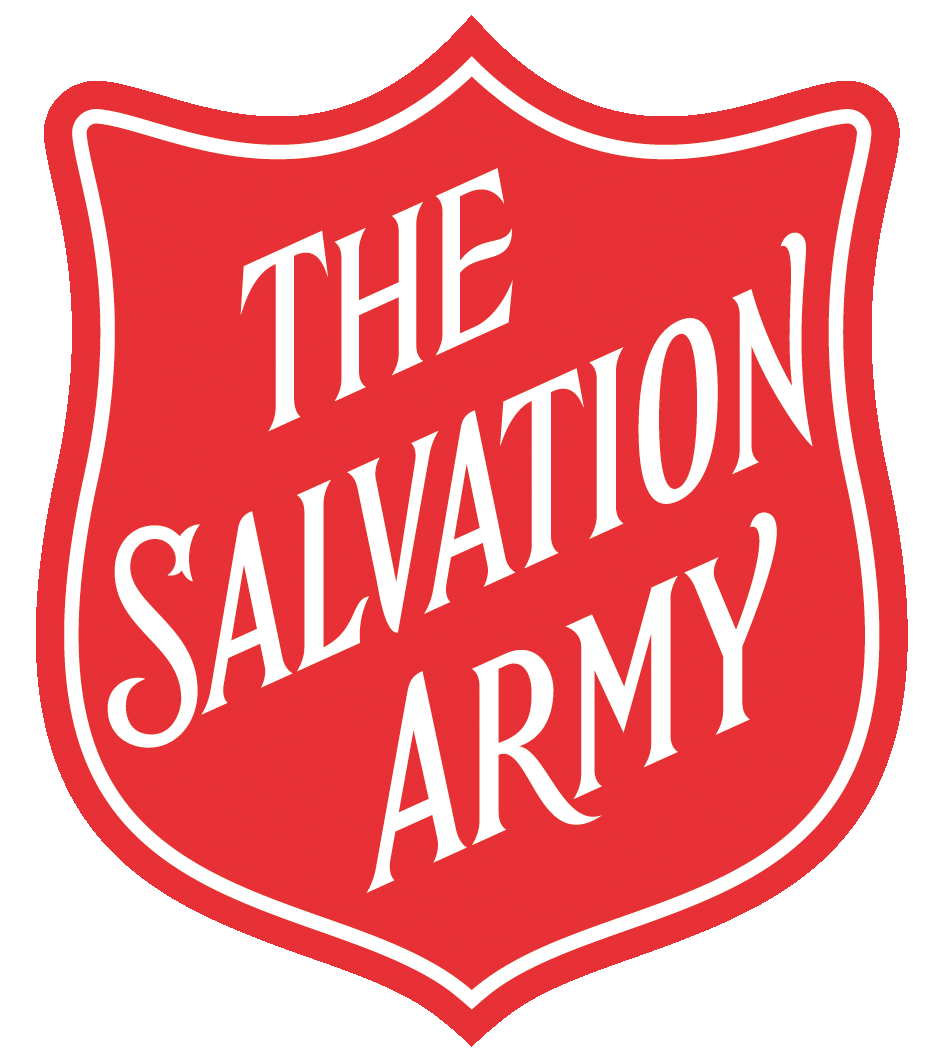 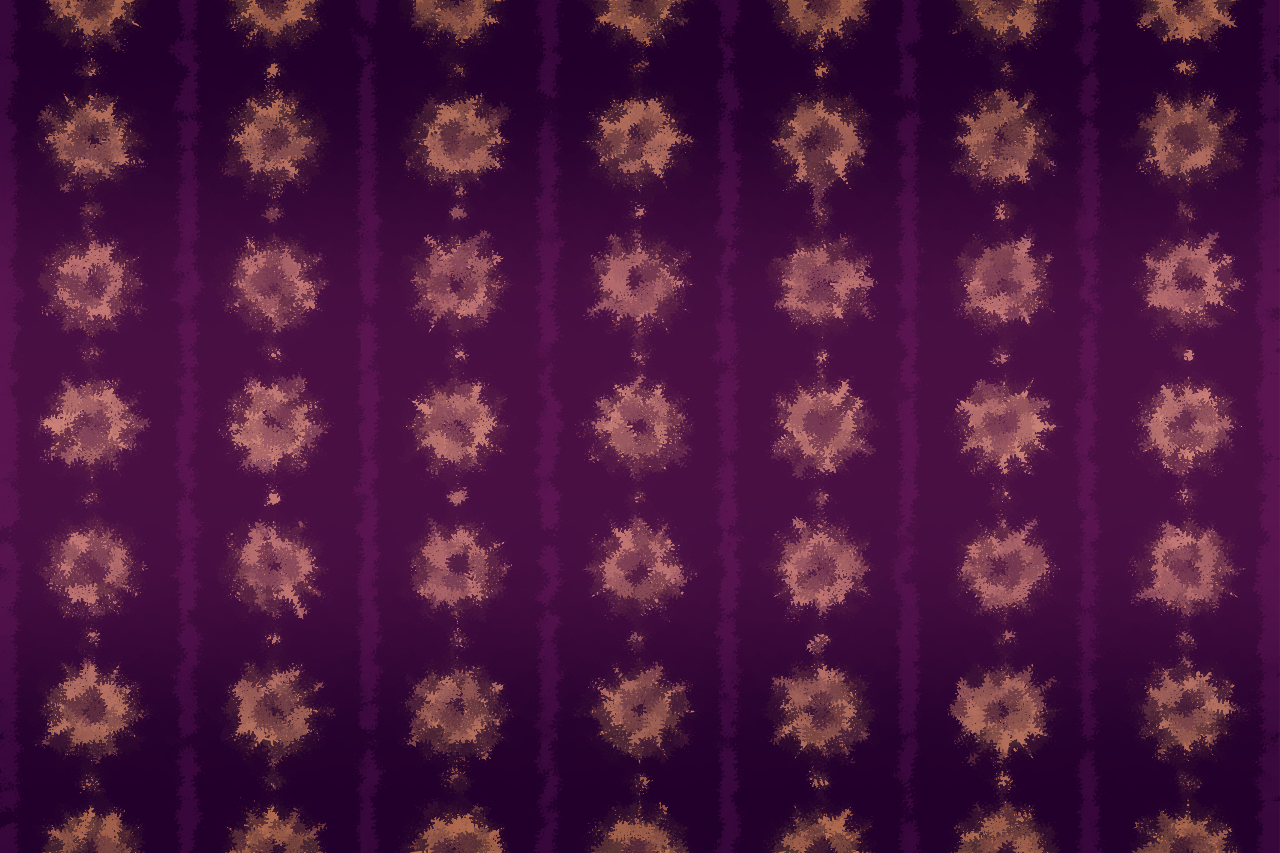 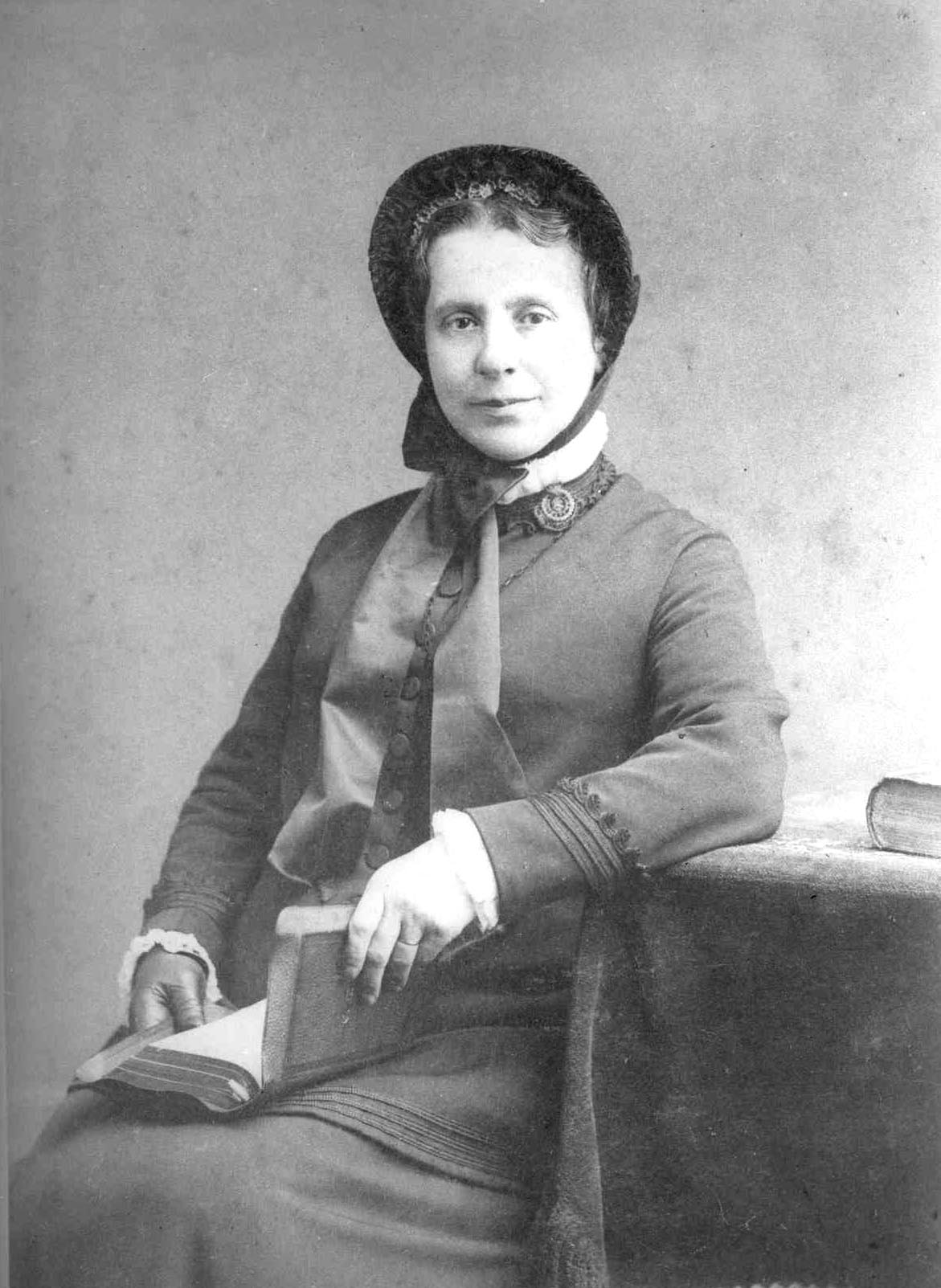 1
question you would like 
to know
2
things you will remember
3
things you have learnt
Schools and
Colleges
Unit
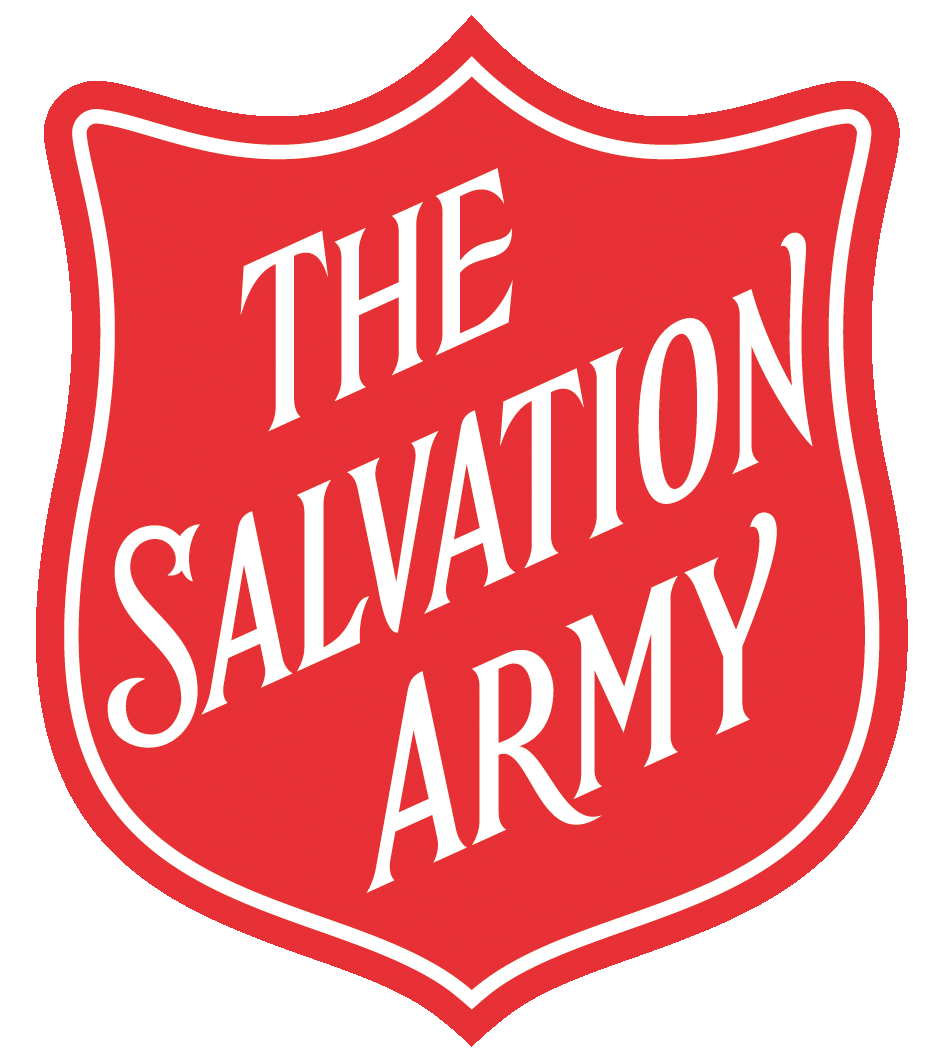